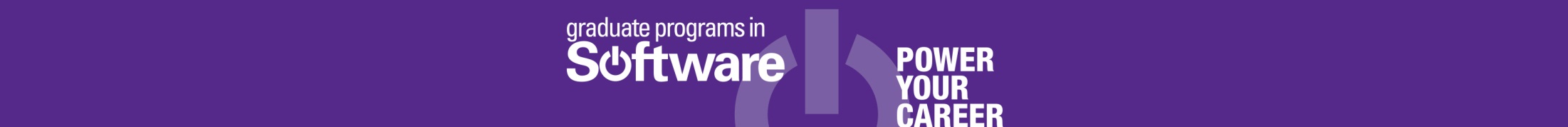 Visualizing Effectively
Manjeet Rege, Ph.D.
Associate Professor
Graduate Programs in Software
University of St. Thomas
rege@stthomas.edu
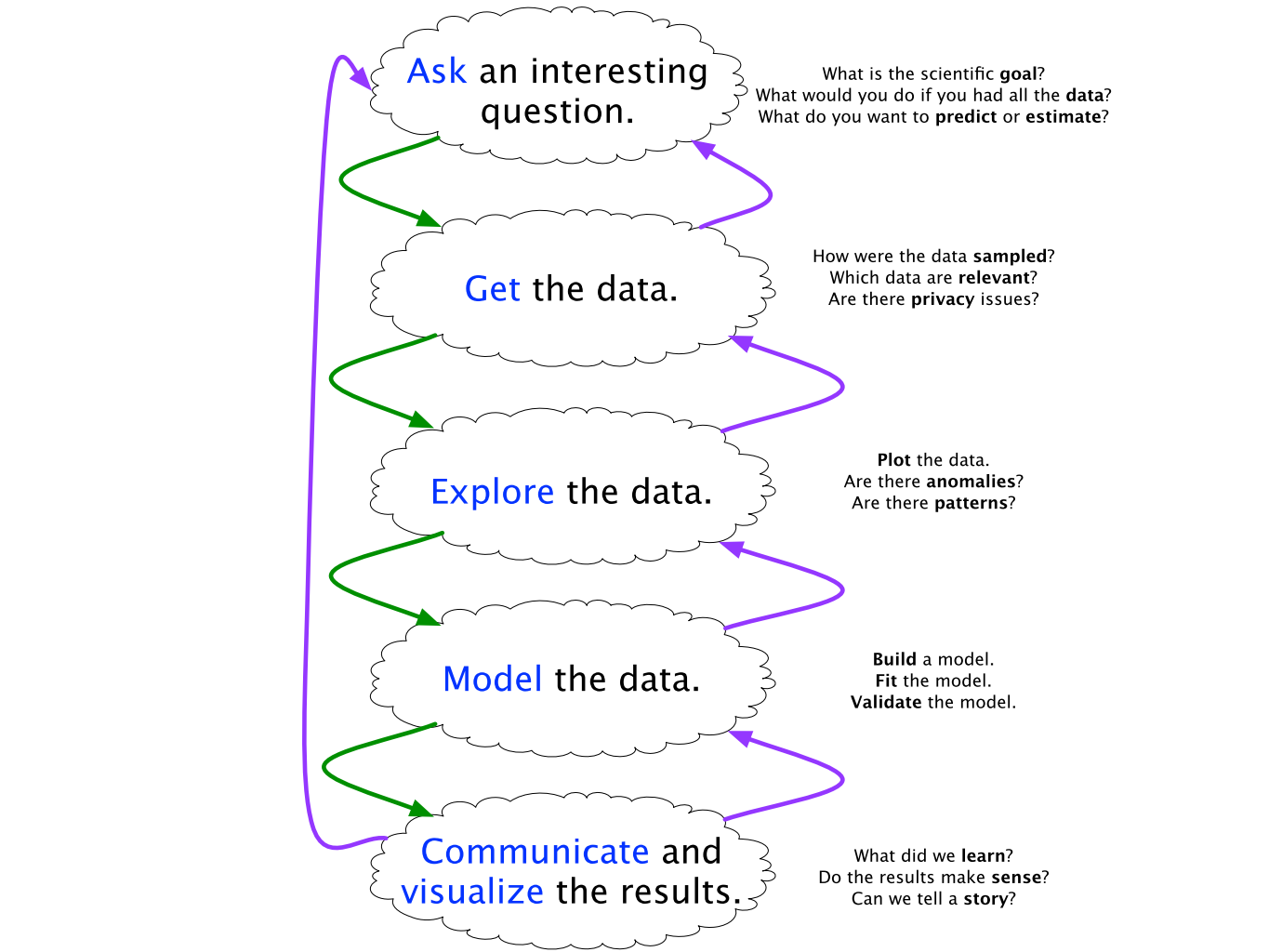 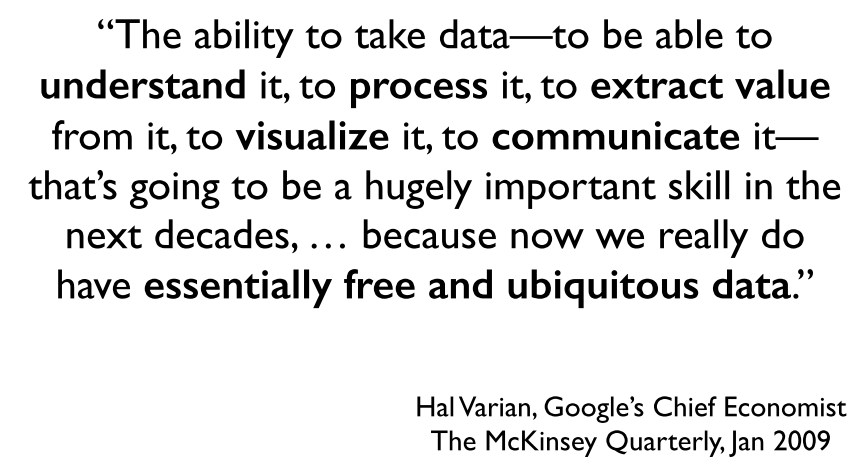 3
Limits of Cognition
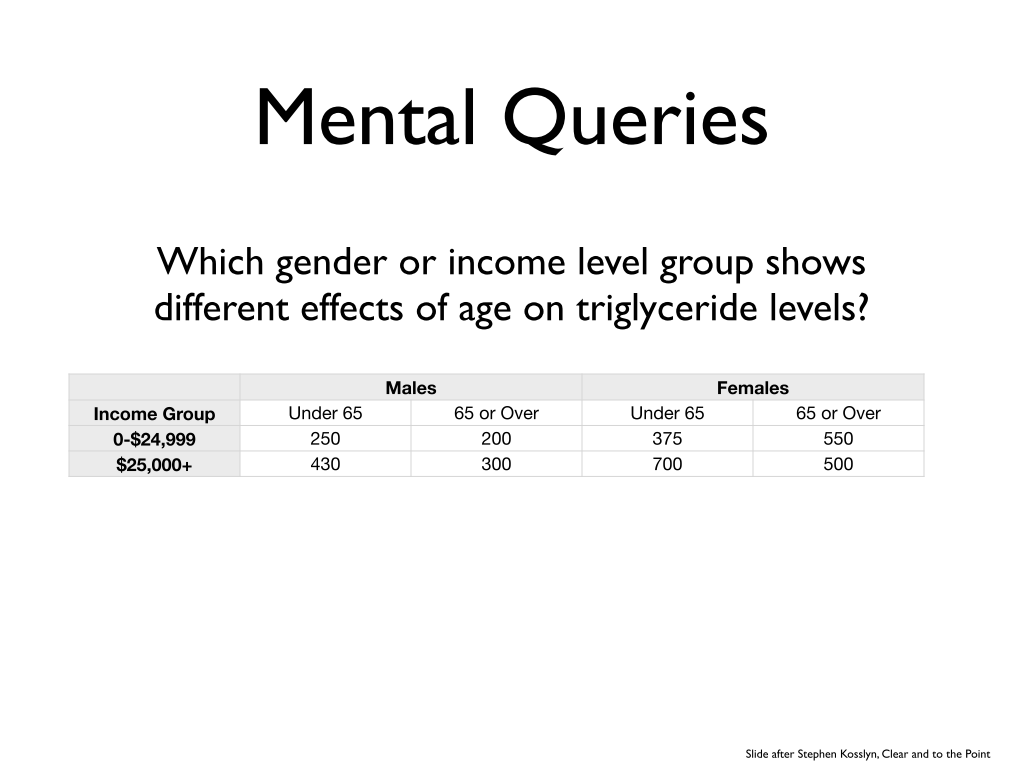 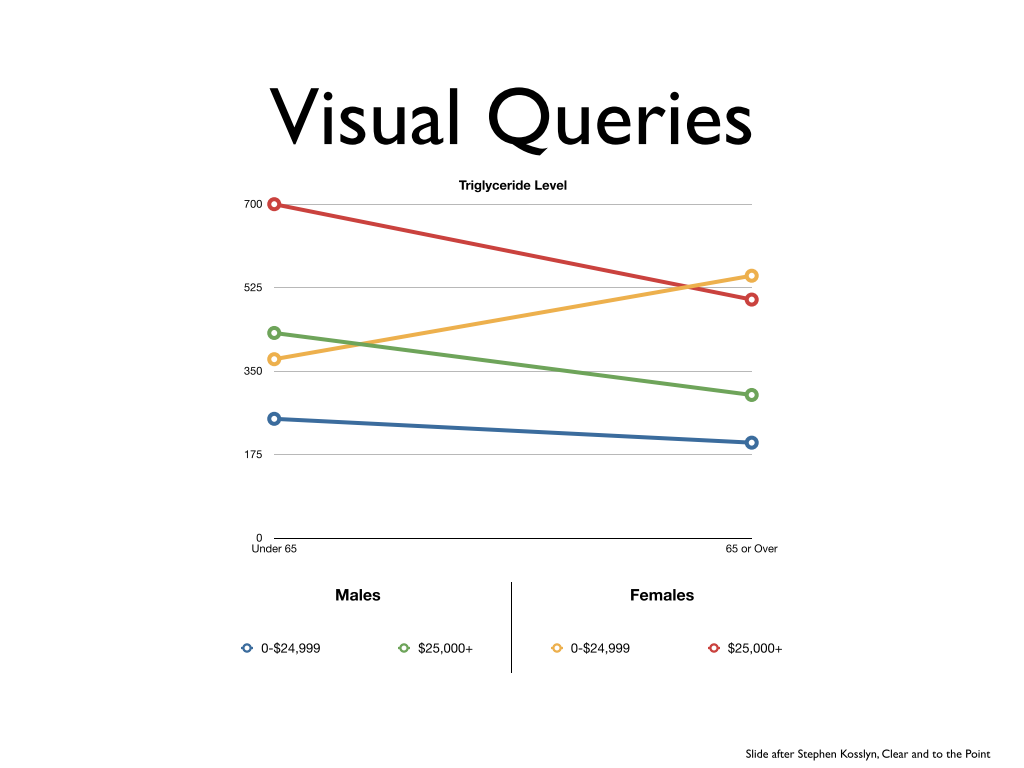 Anscombe’s Quartet
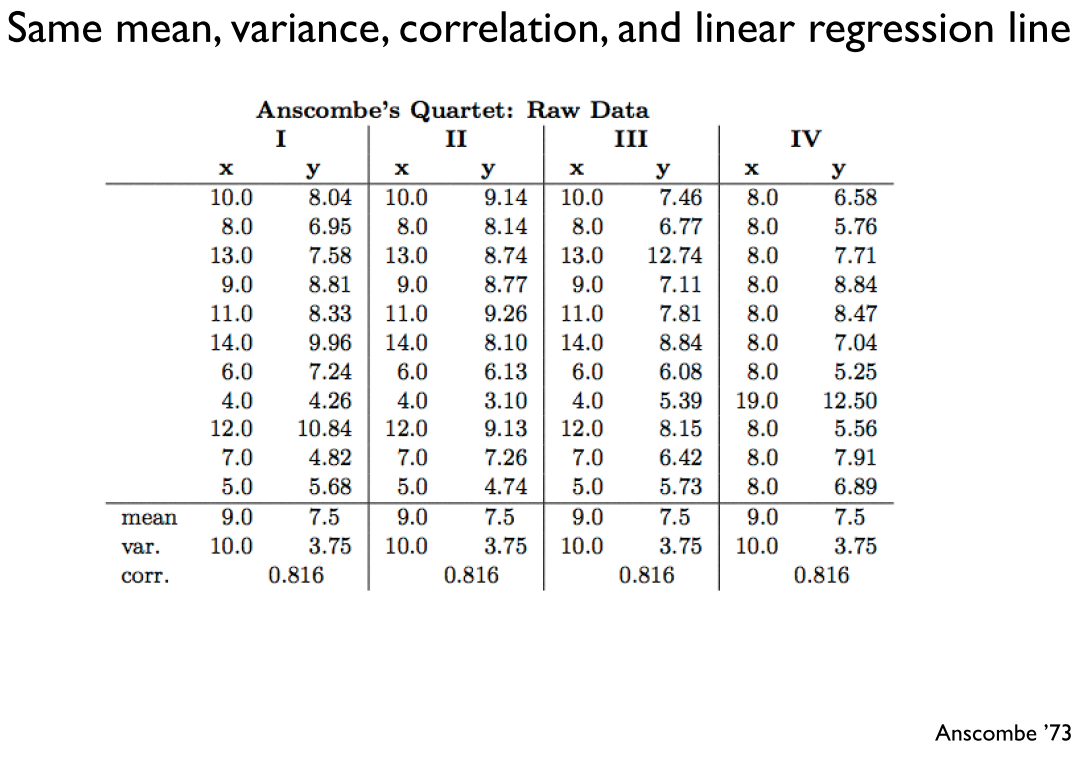 Anscombe’s Quartet
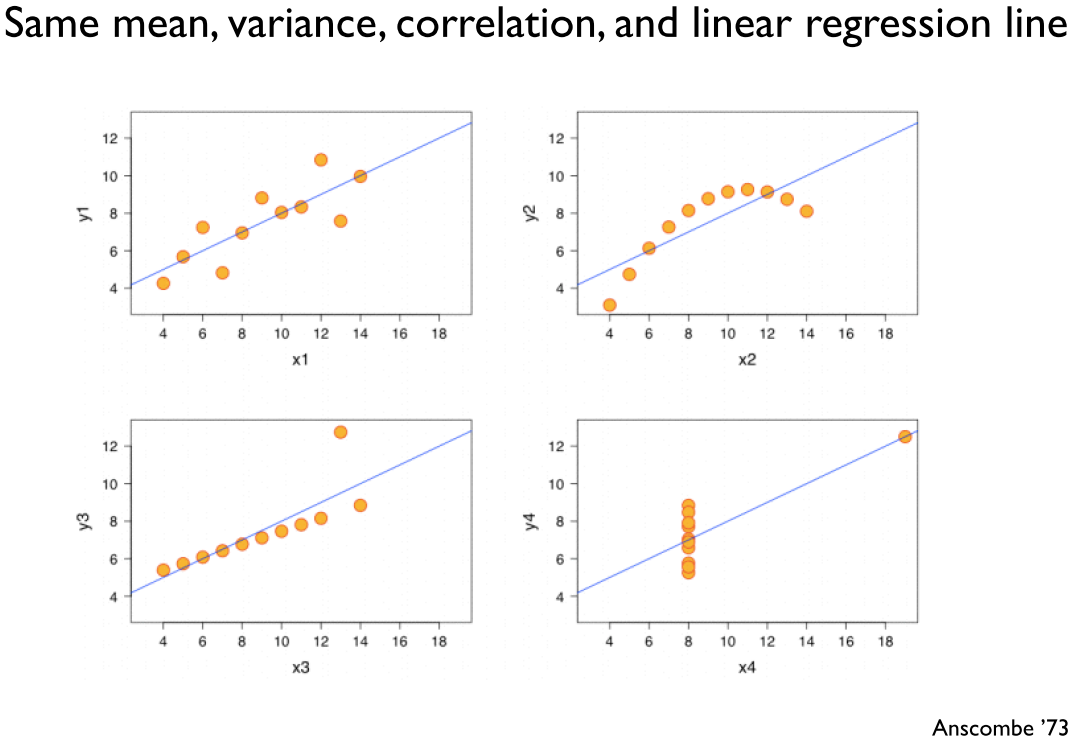 Why visualize?
Data visualization is not a personal preference, to be done “just in case some people are more visual.”  It is a necessity!
The previous slide is a classic example of how some insights can only be found through visualization.

The first step in understanding your data should always be to examine it visually.  Visualization can play a critical role in helping you figure out what the interesting questions are.

Picture superiority effect: pictures are retained at much higher rates than words.
Effective Visualizations
Have Graphical Integrity
Keep it Simple
Use the right design
Appropriate Color
Tell a story with data
Effective Visualization – Graphical Integrity
Missing Scales

Distortions

Lie Factor
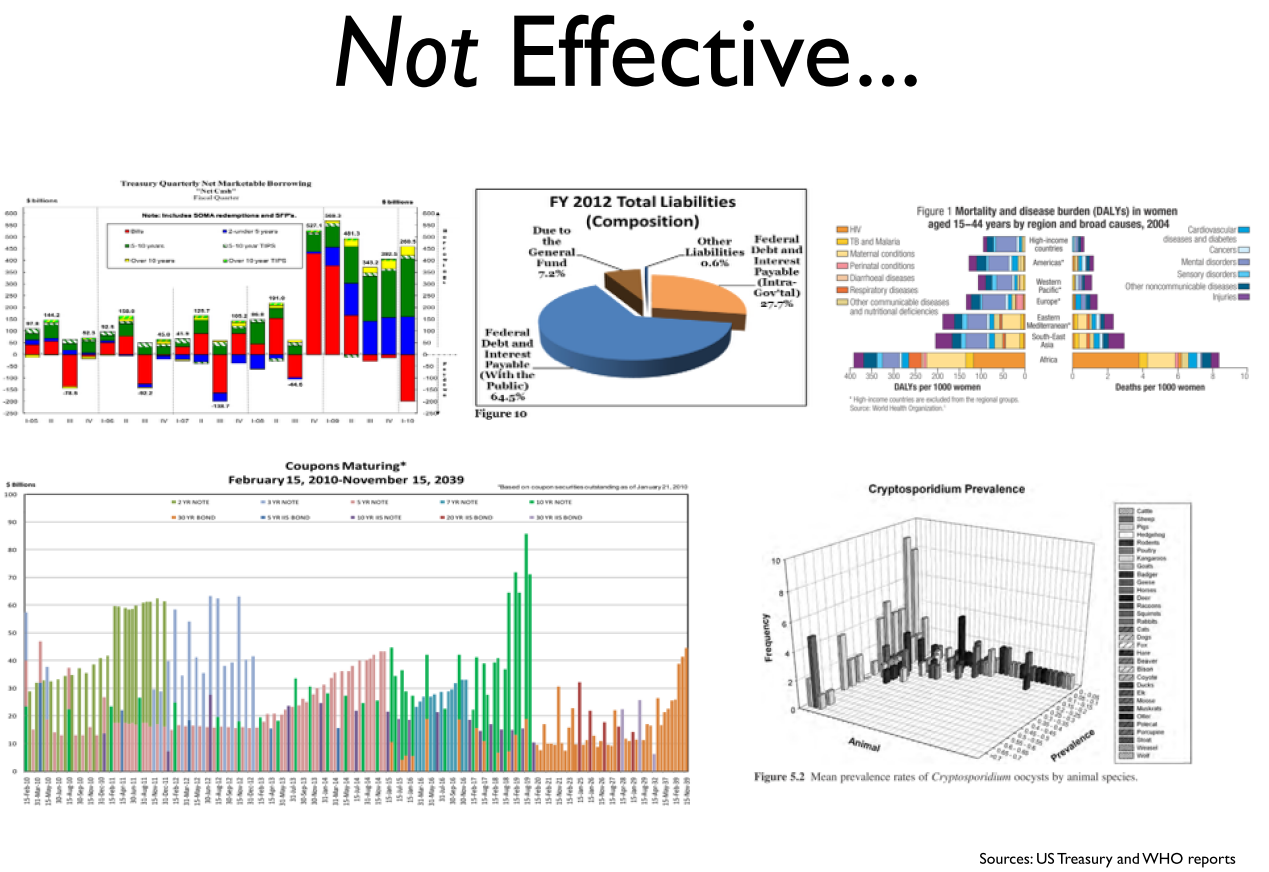 12
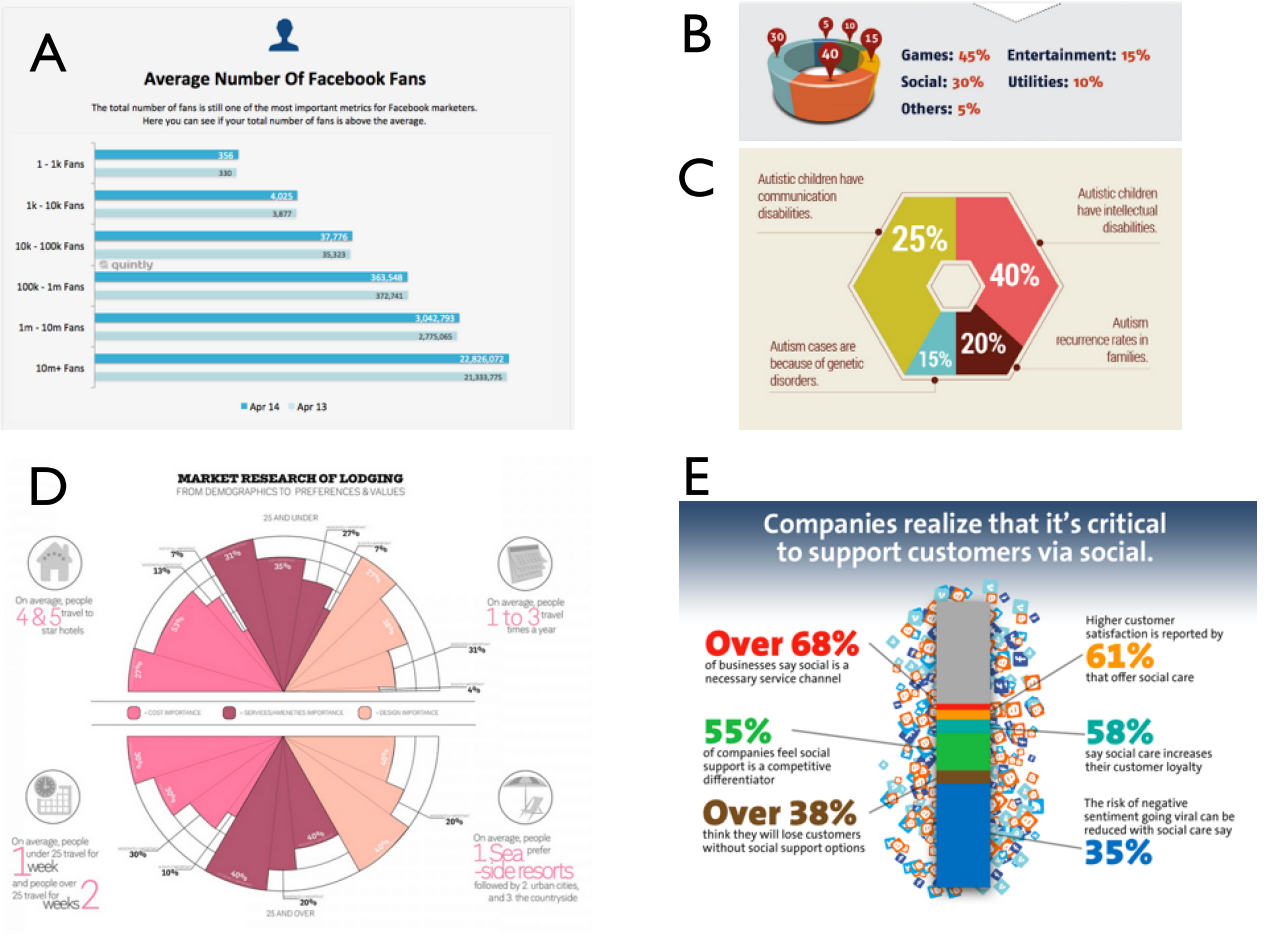 13
Effective Visualization ?
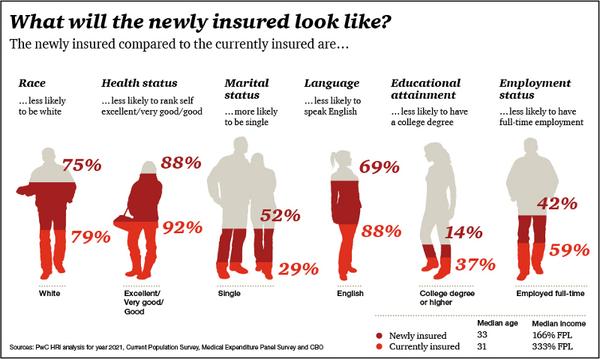 Washington Post, 2012
Effective Visualization – Graphical Integrity
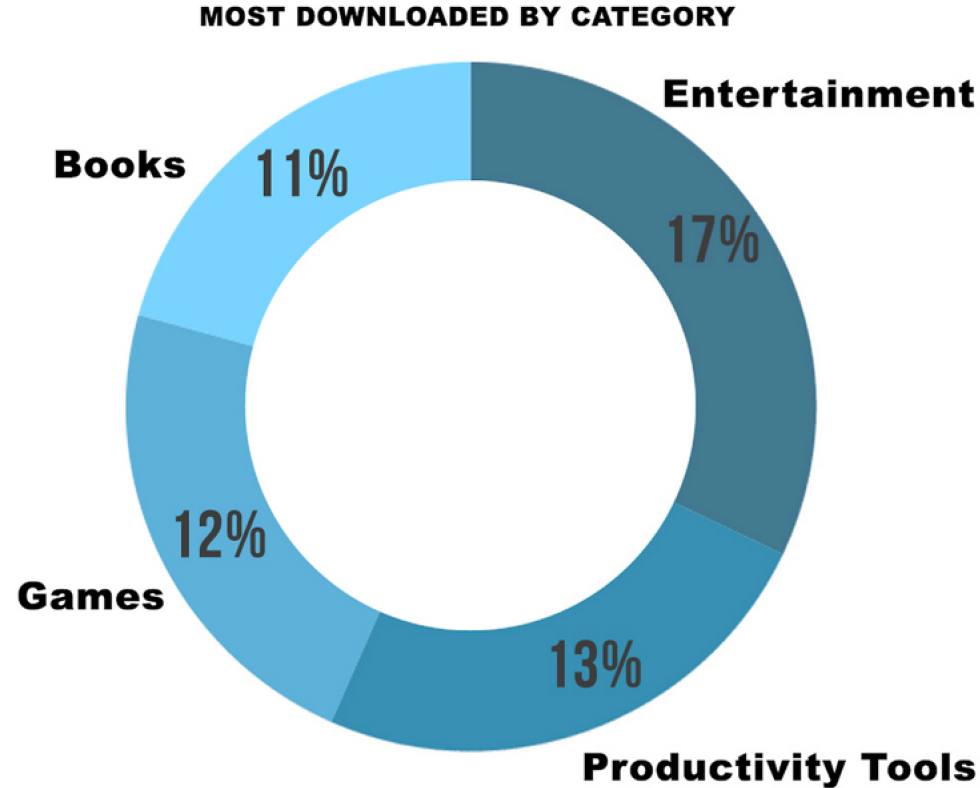 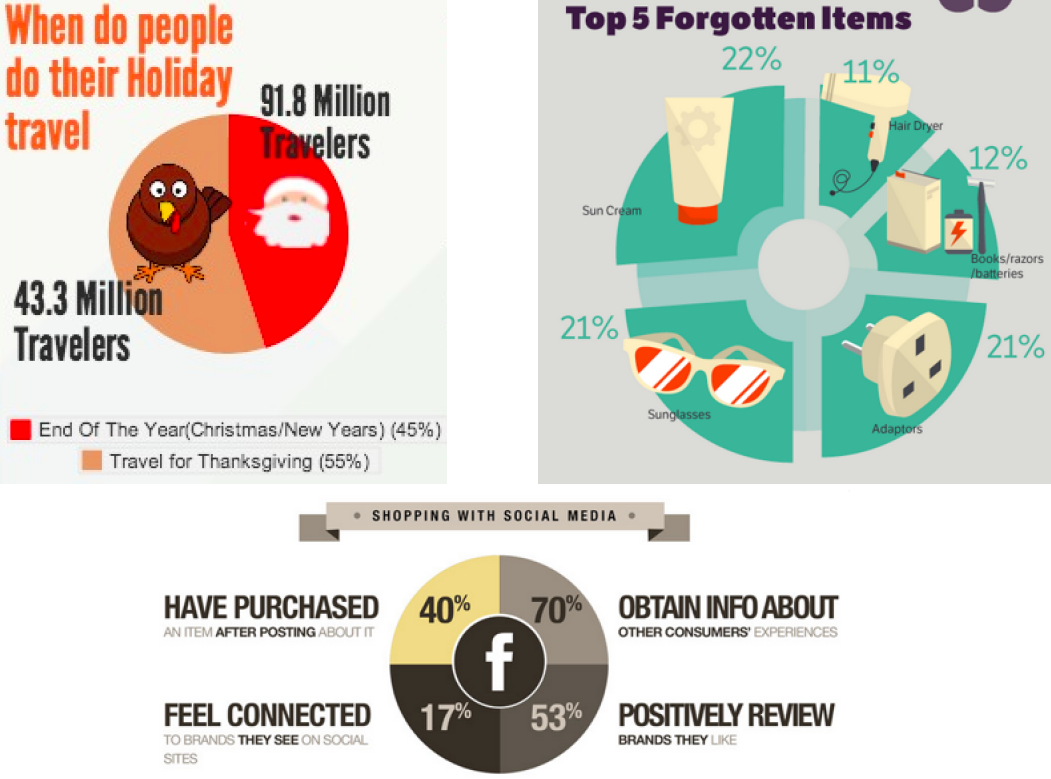 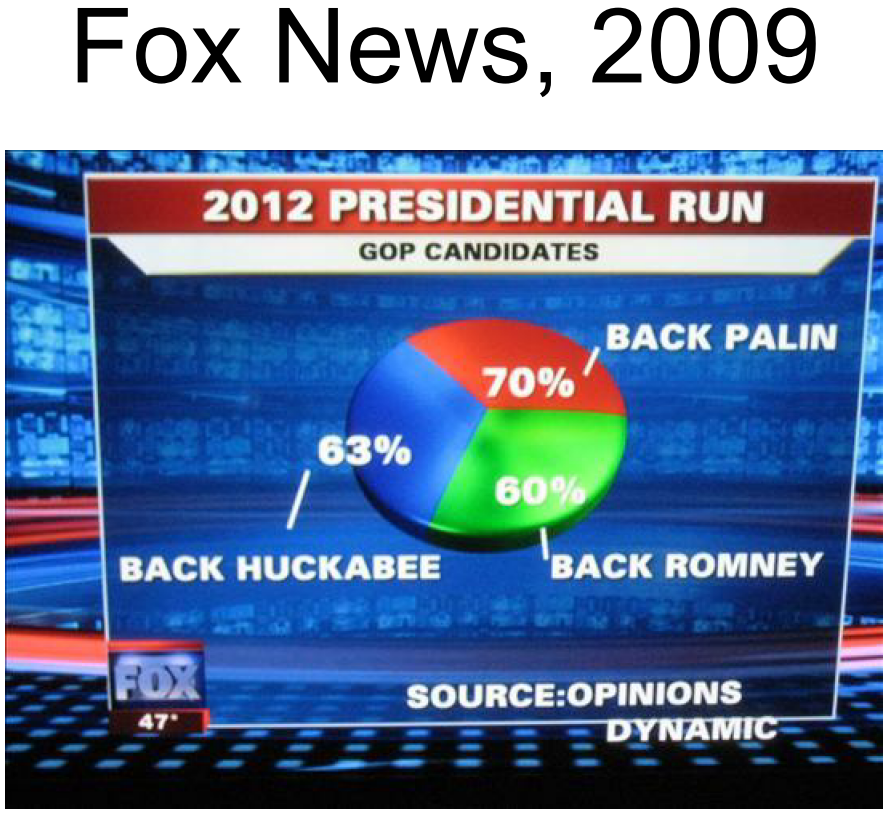 Wikipedia.org
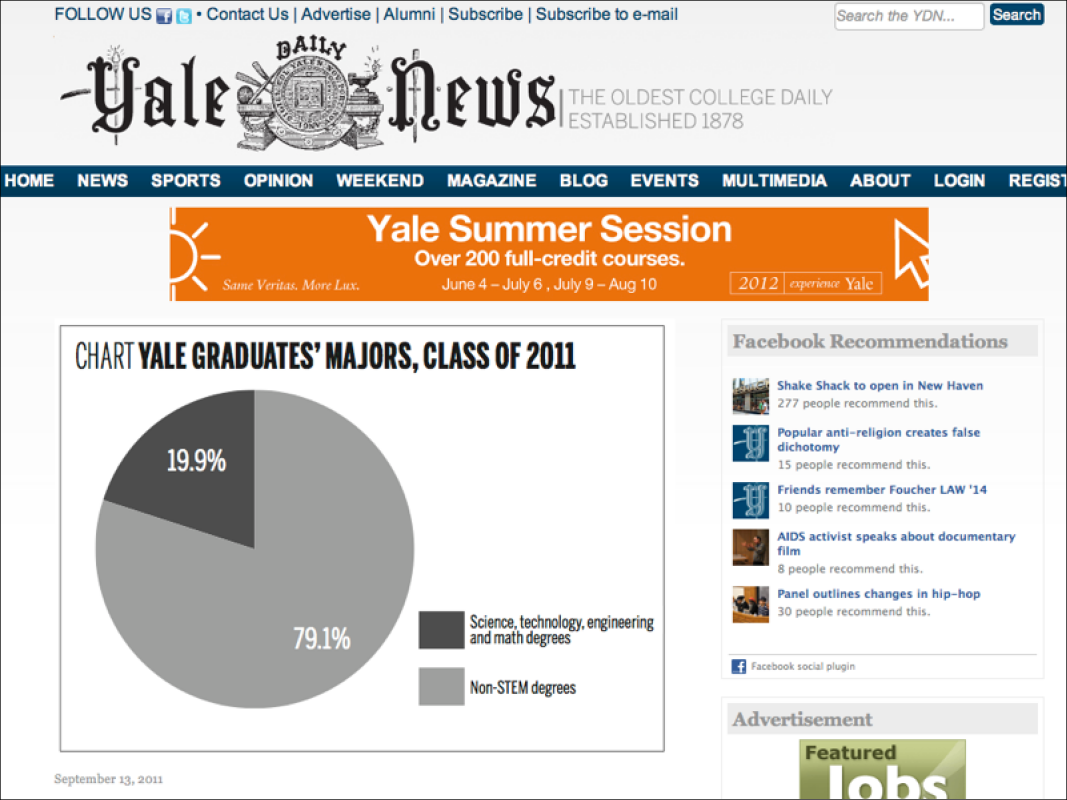 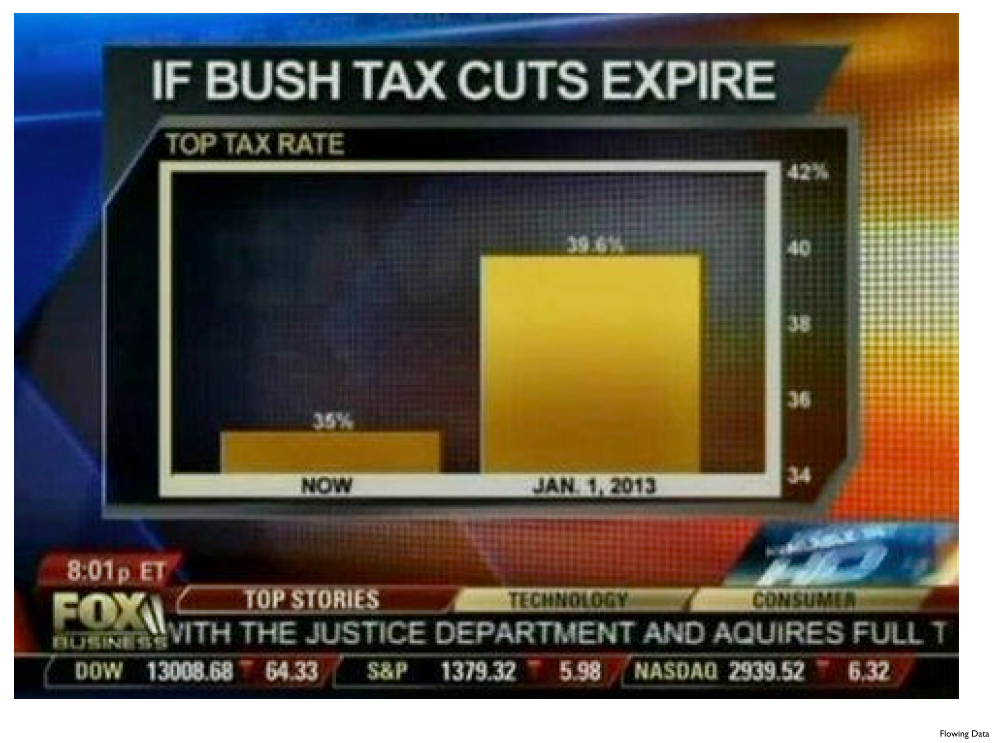 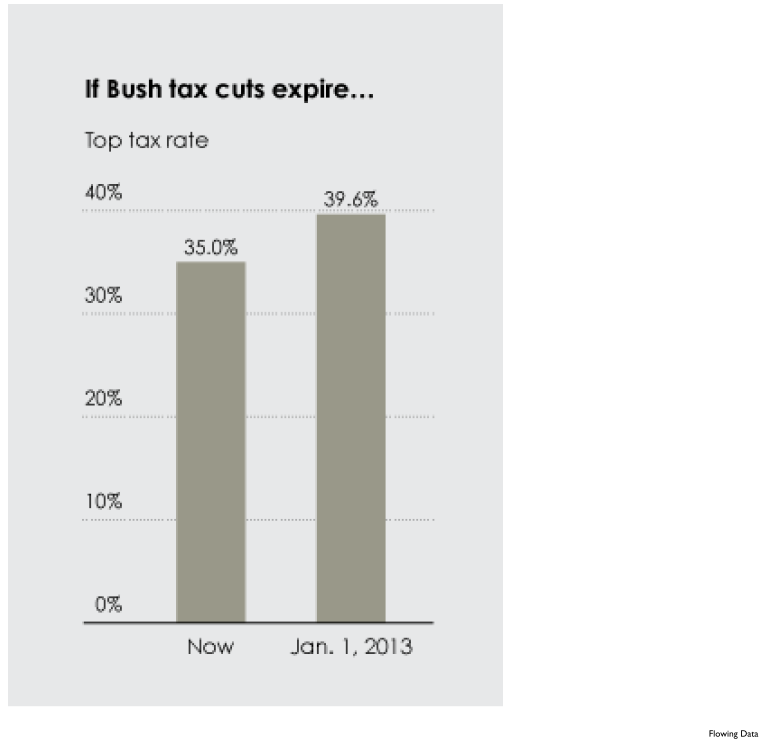 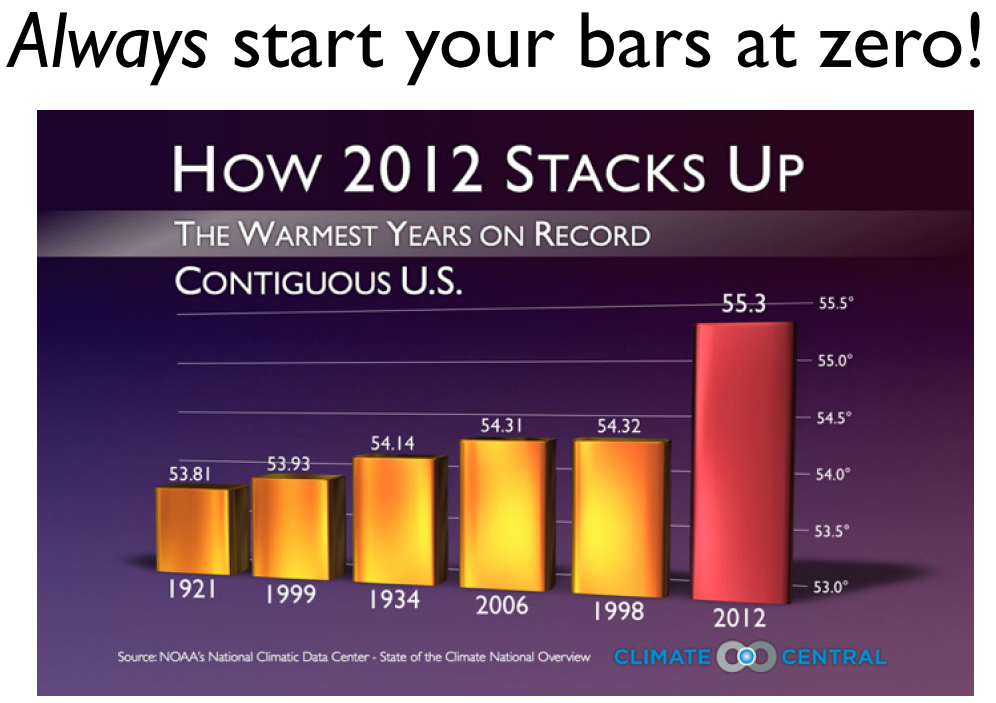 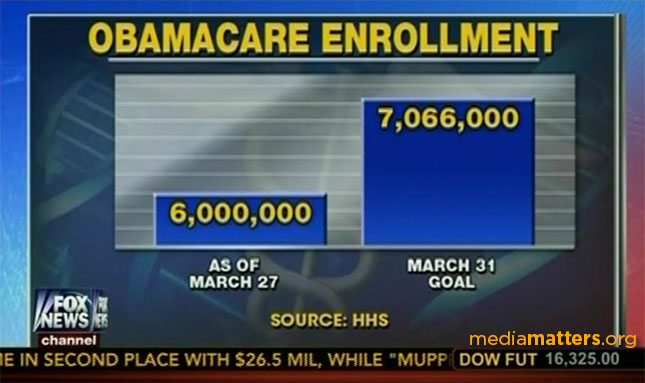 vs.
vs.
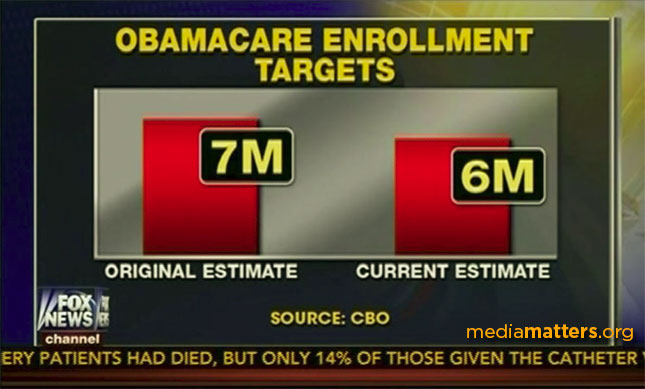 http://mediamatters.org/blog/2014/03/31/dishonest-fox-charts-obamacare-enrollment-editi/198679
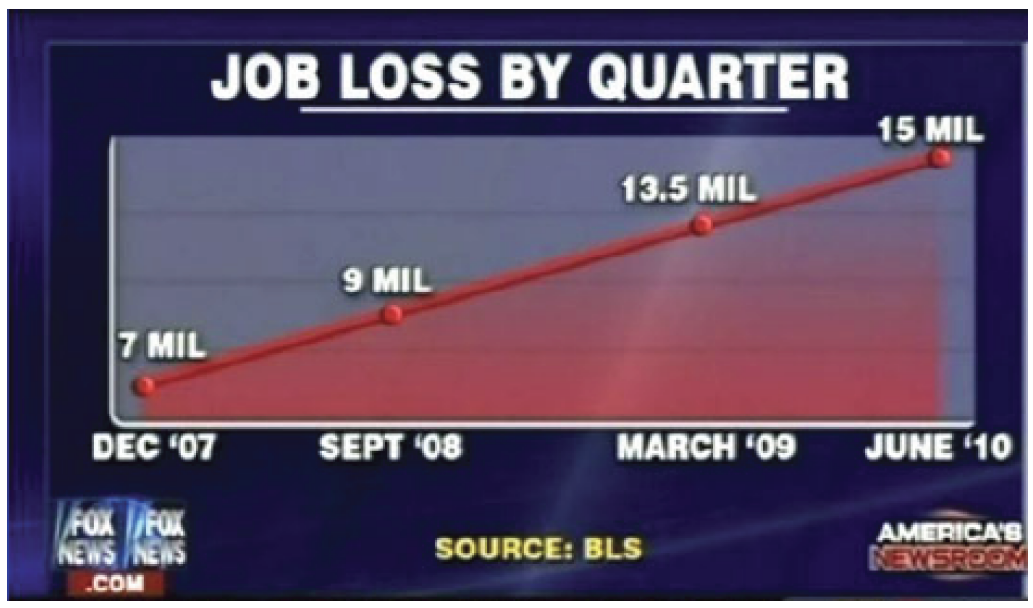 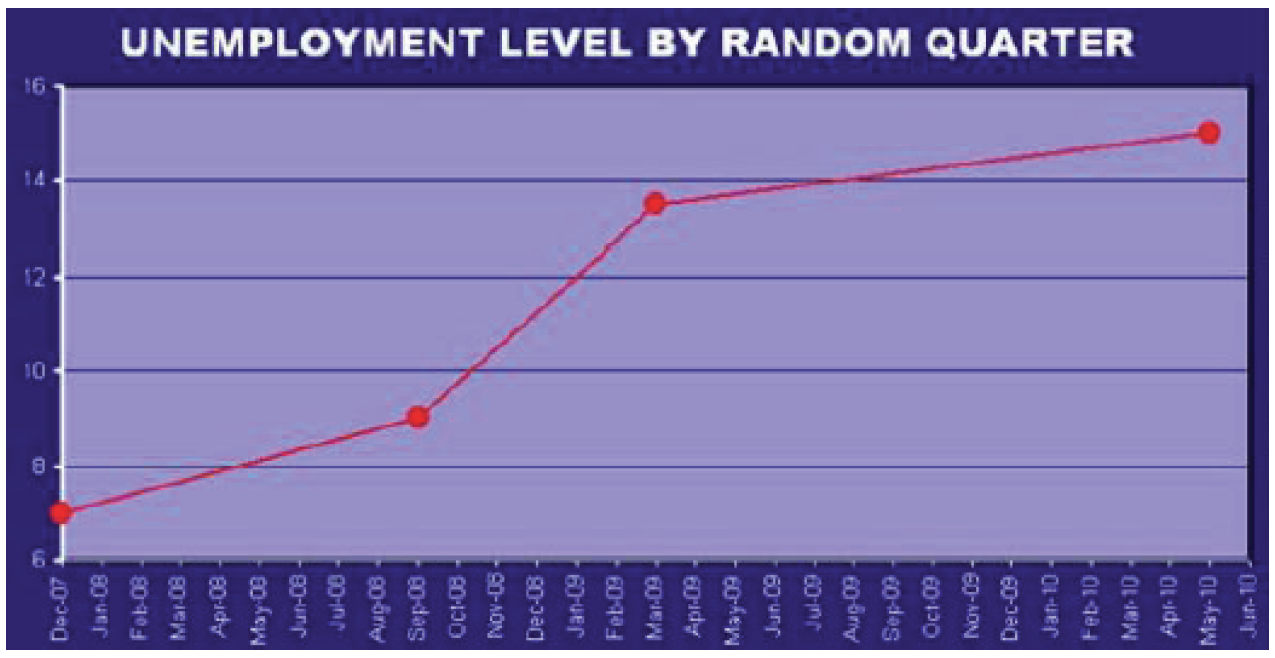 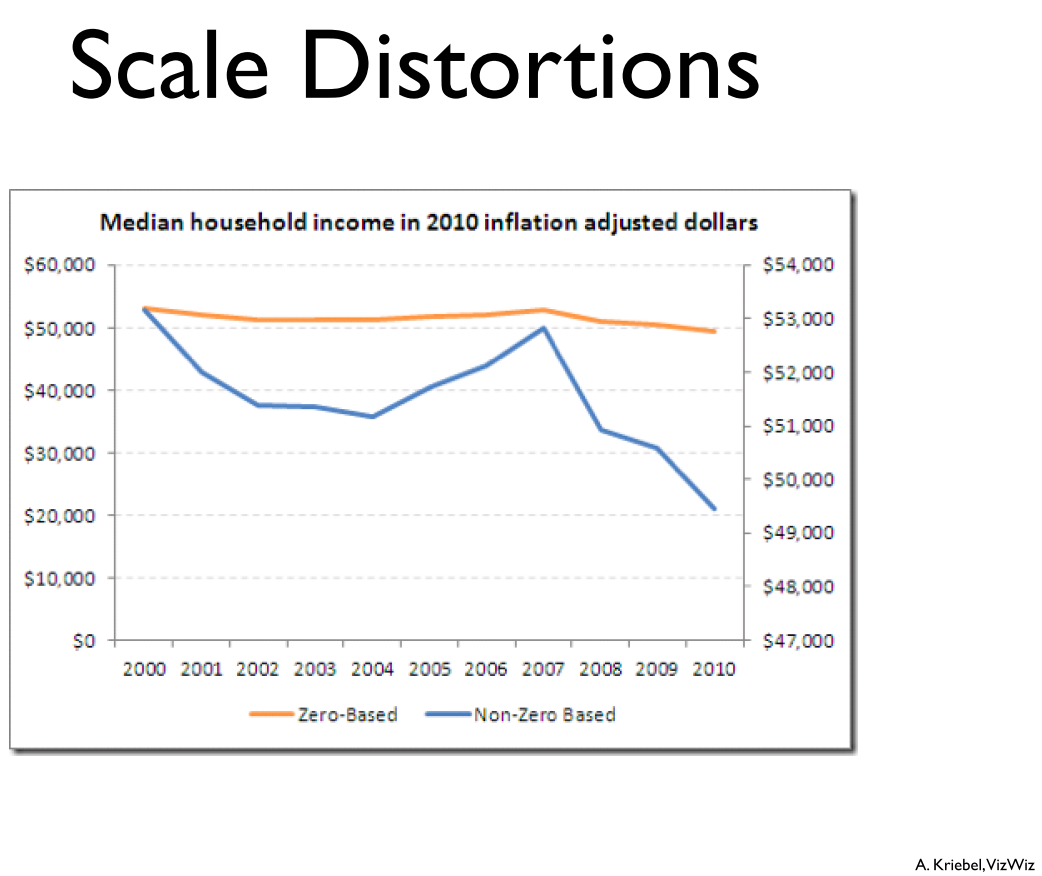 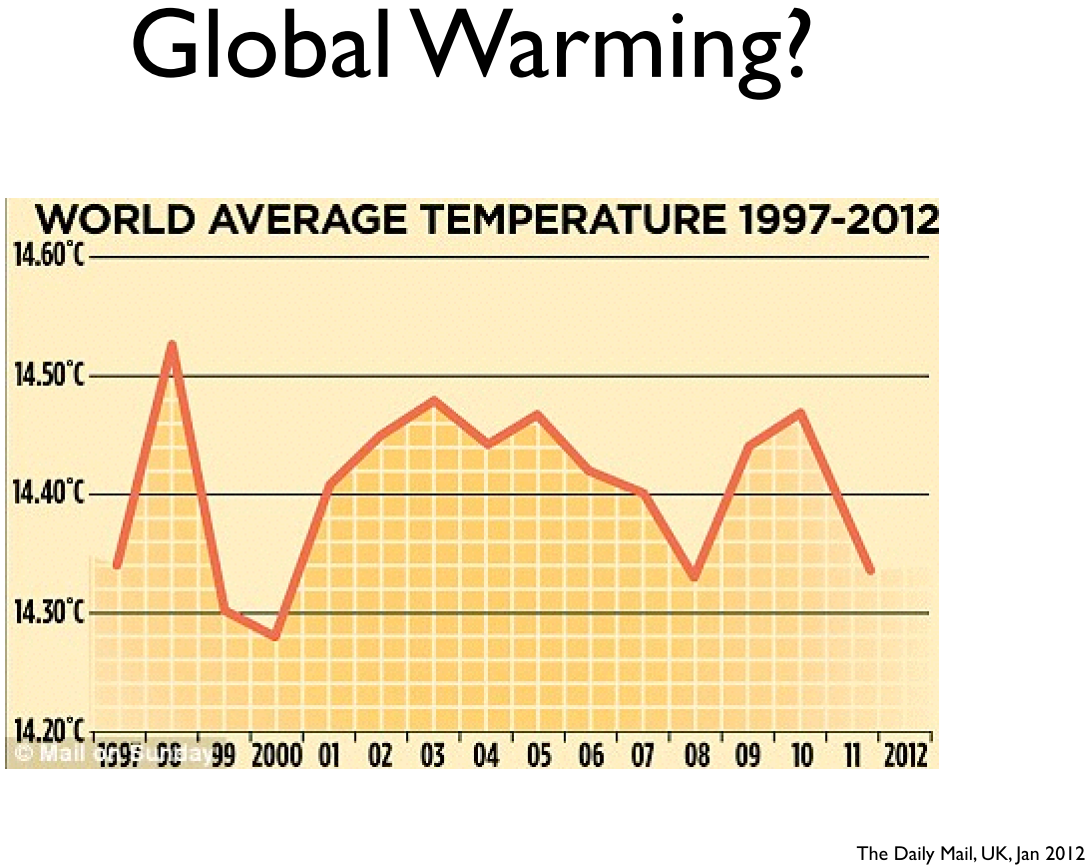 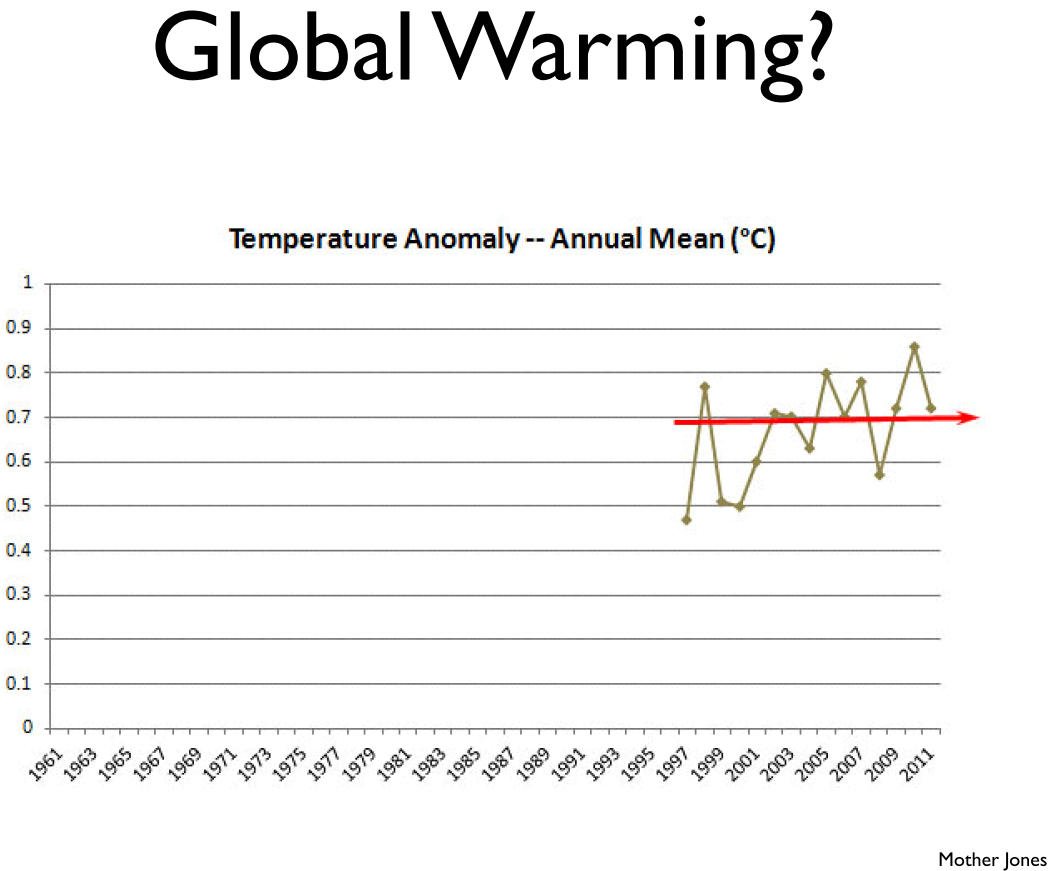 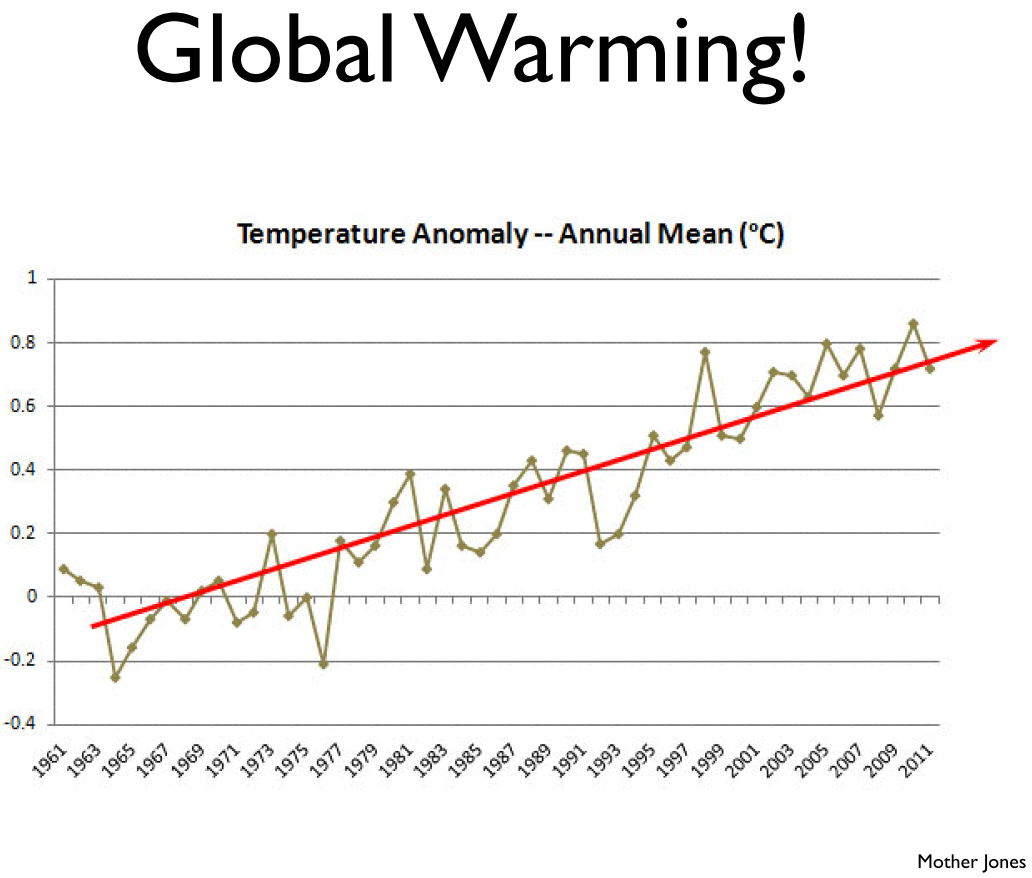 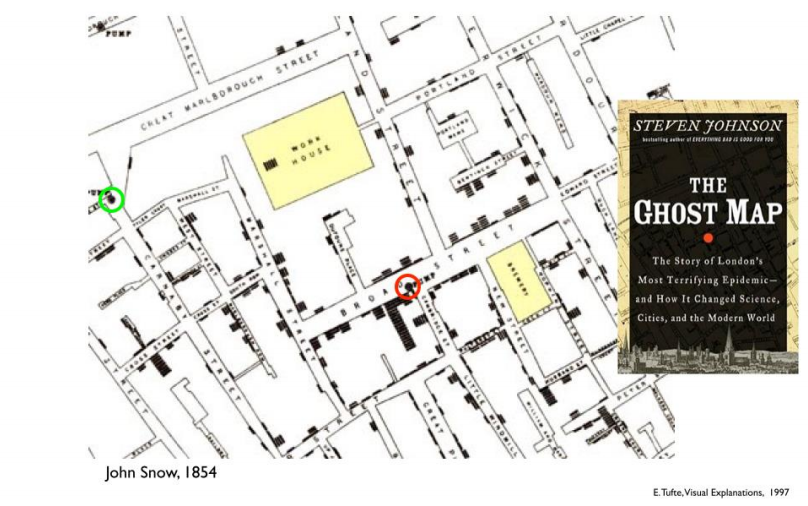 Cholera outbreak in London
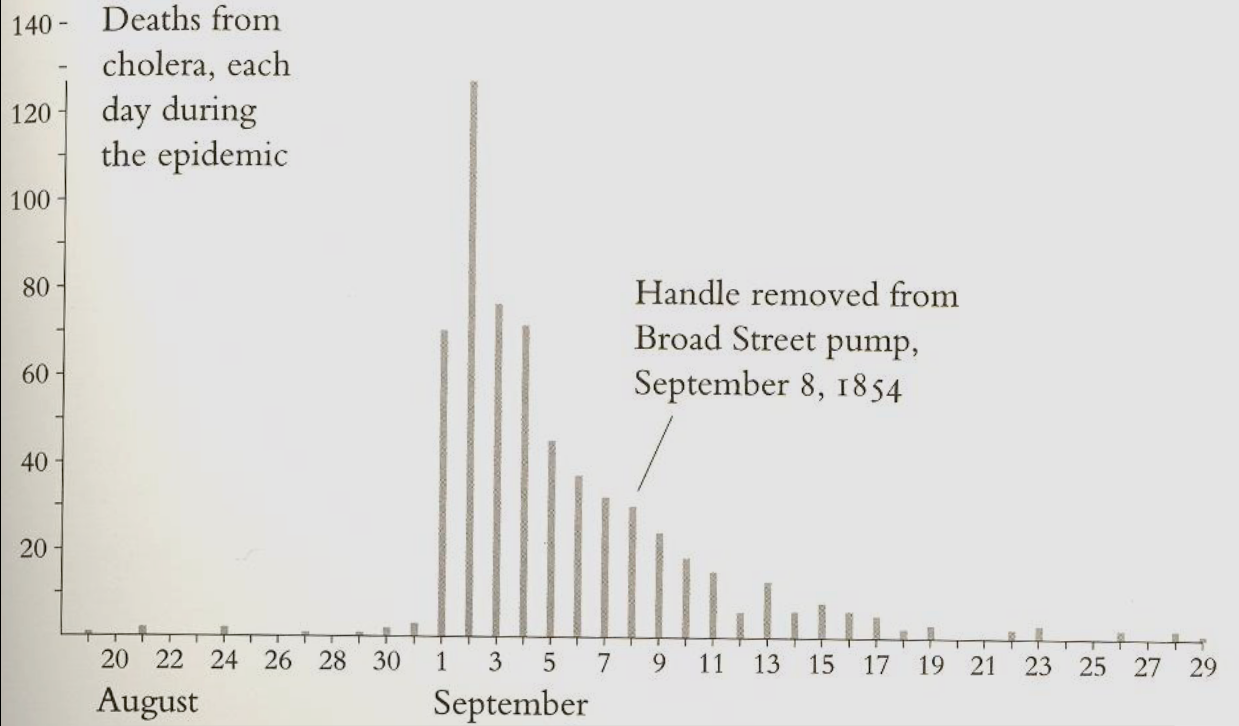 Effects of Binning
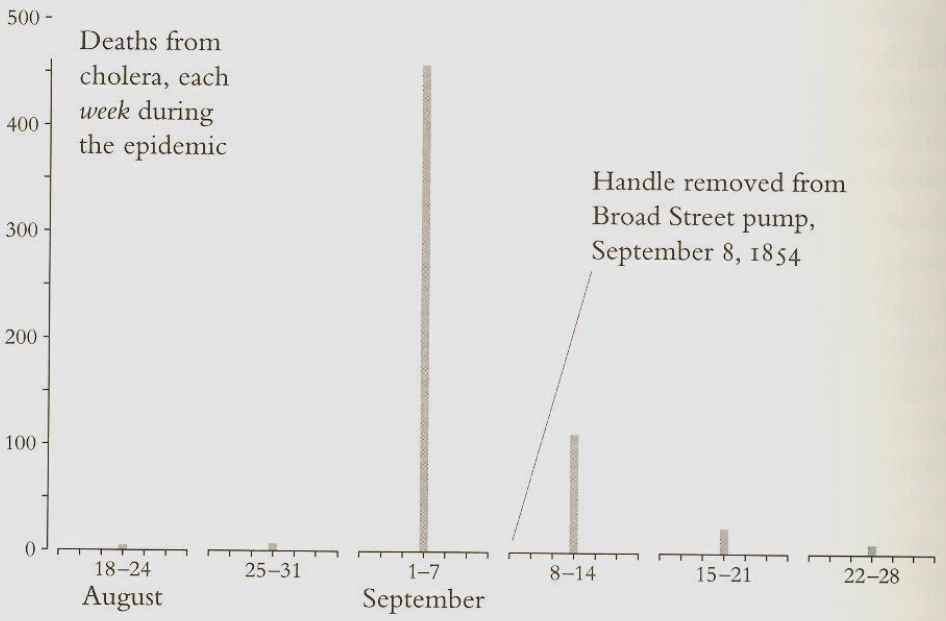 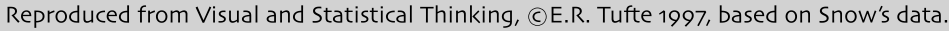 Effects of Binning in Spatial Dimensions
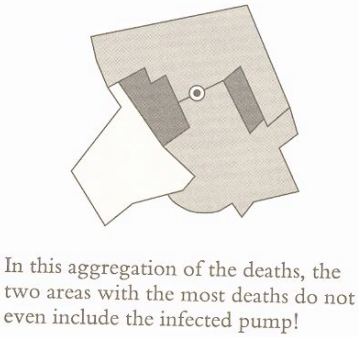 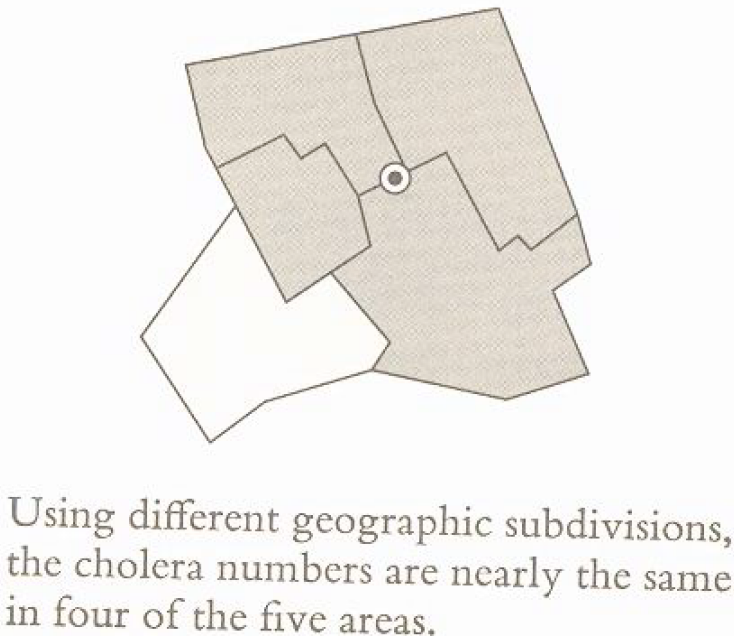 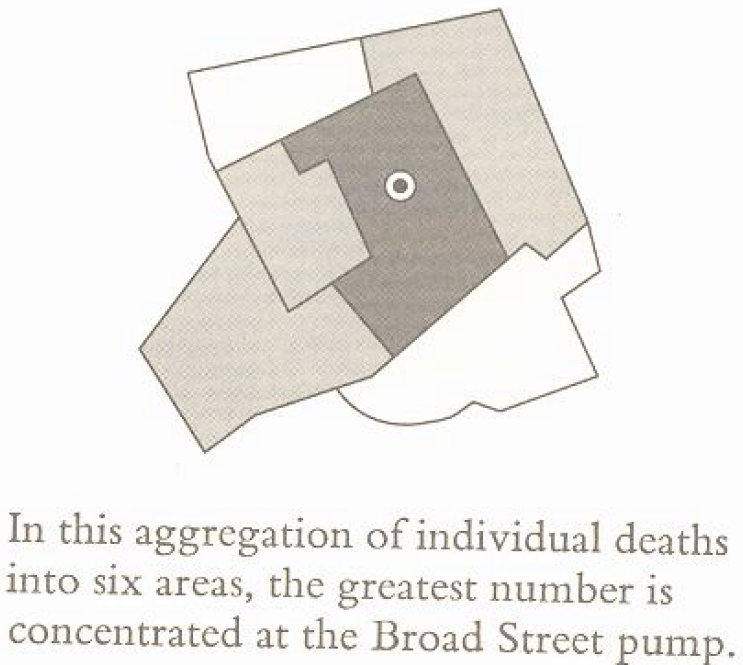 Mark Monmonier, How to Lie with Maps (Chicago, 1991), pp 142-143.
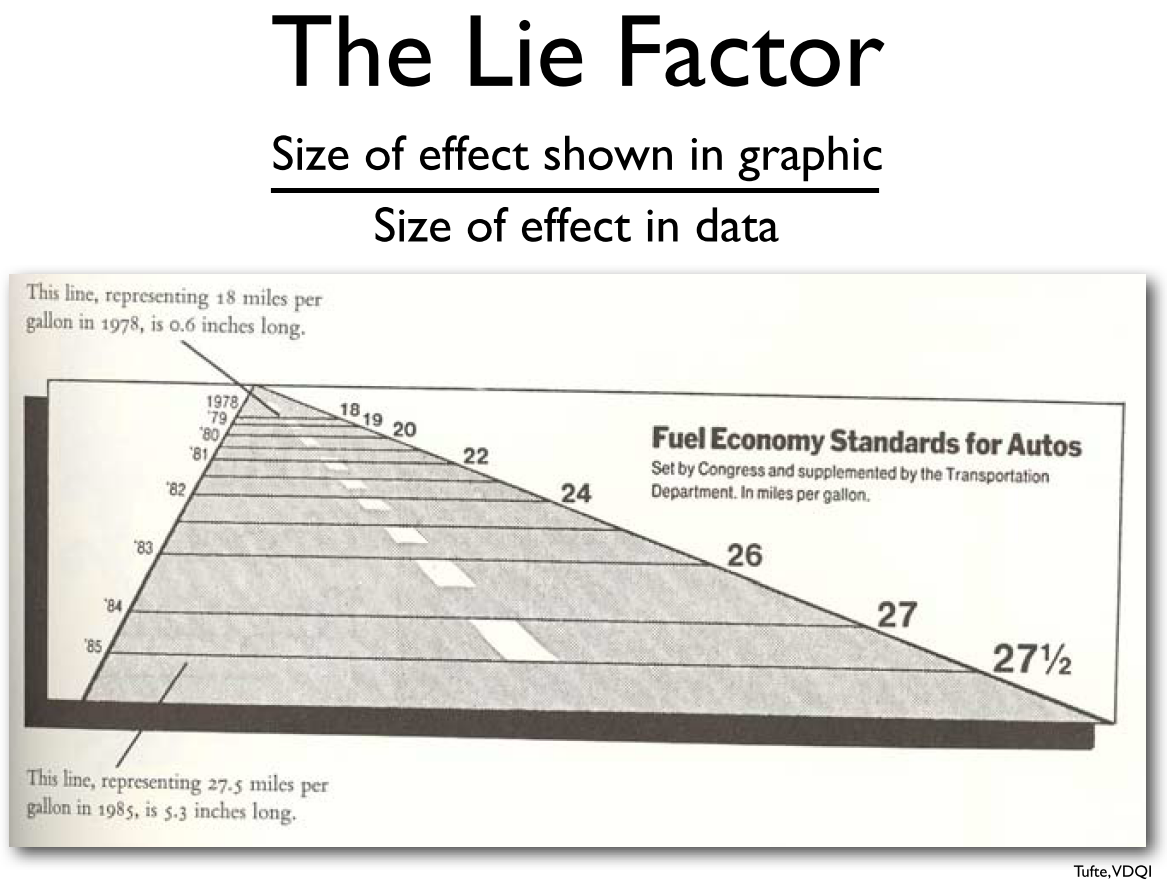 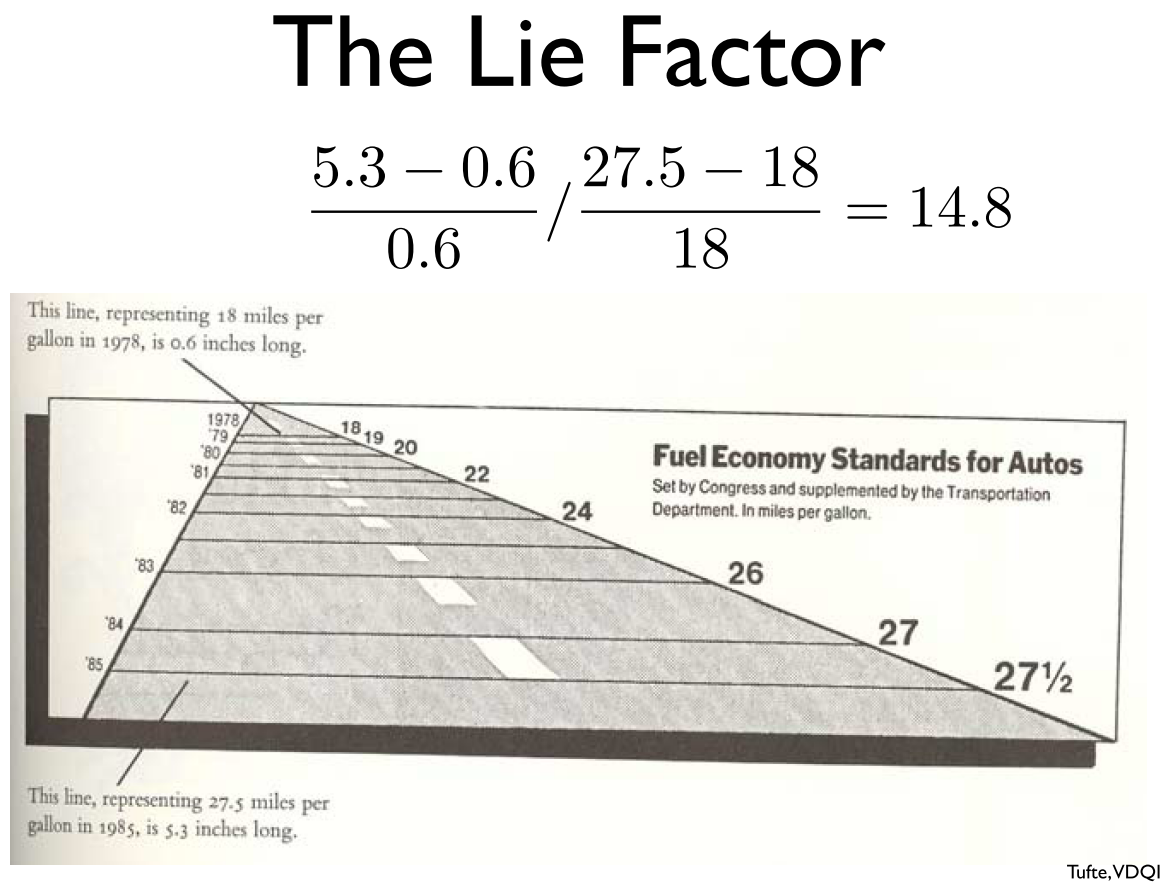 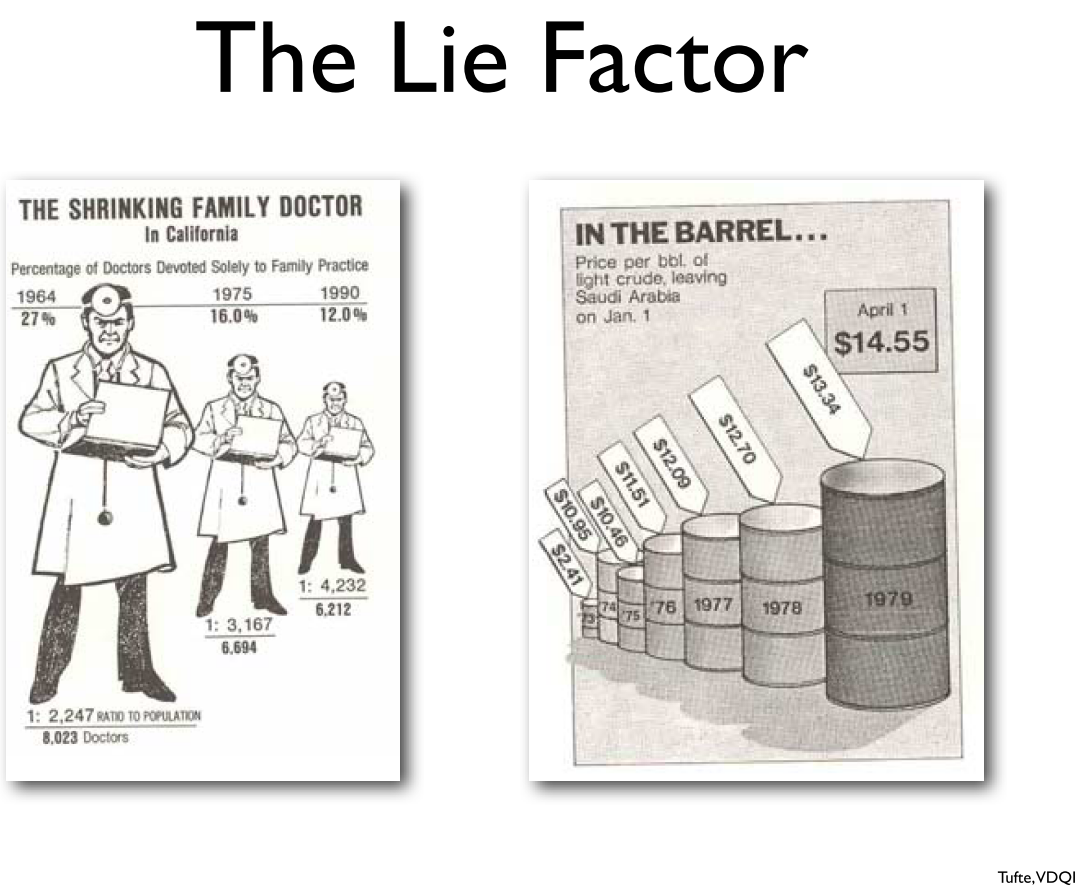 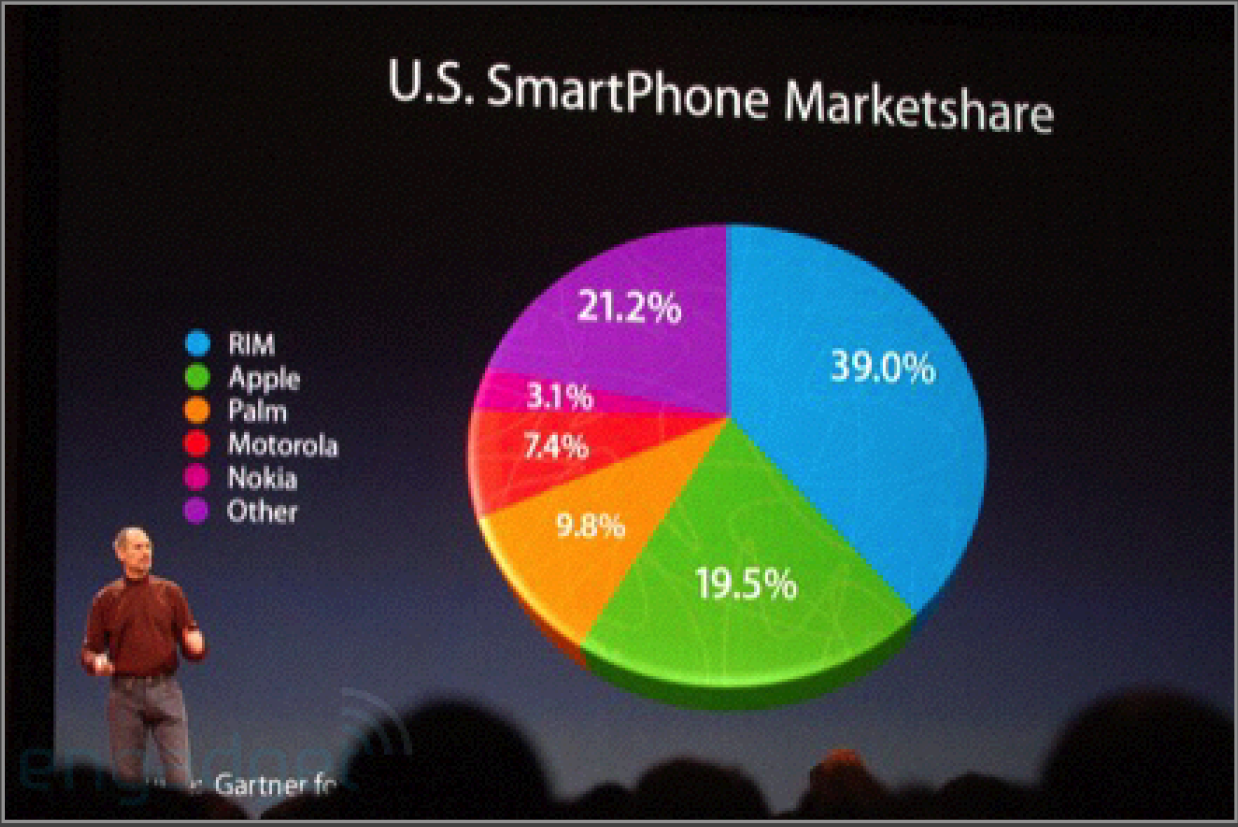 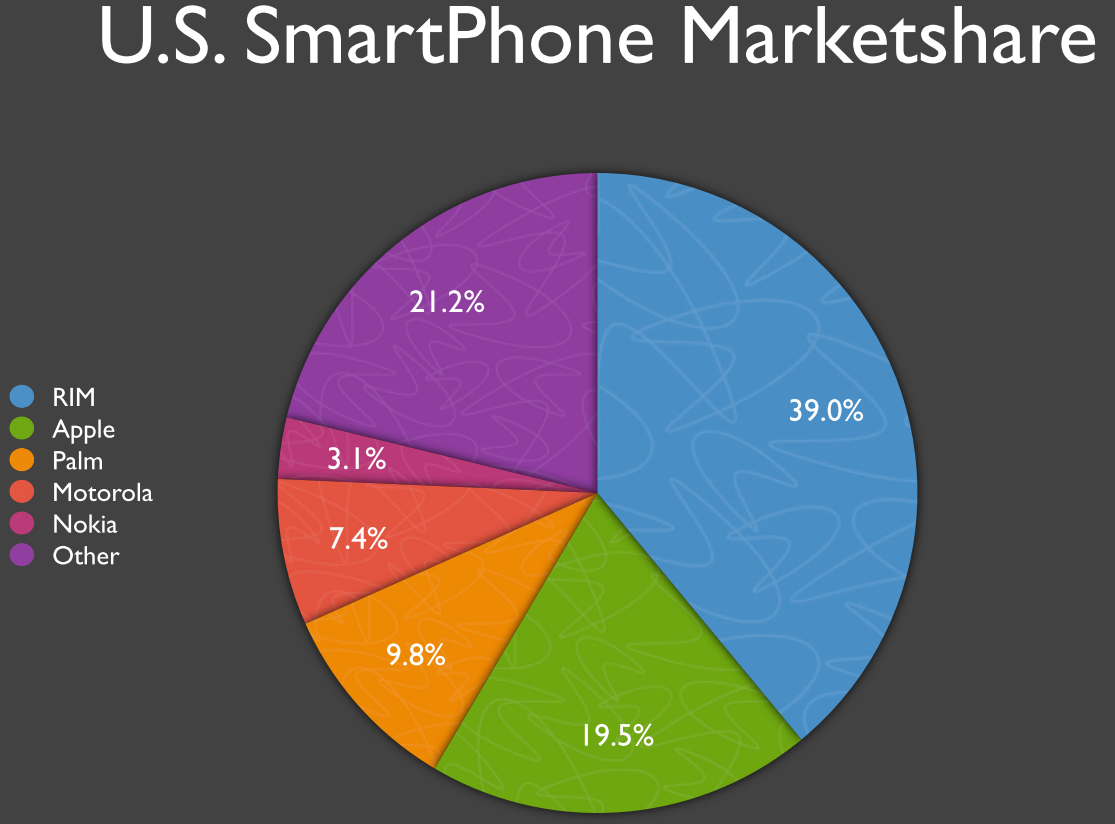 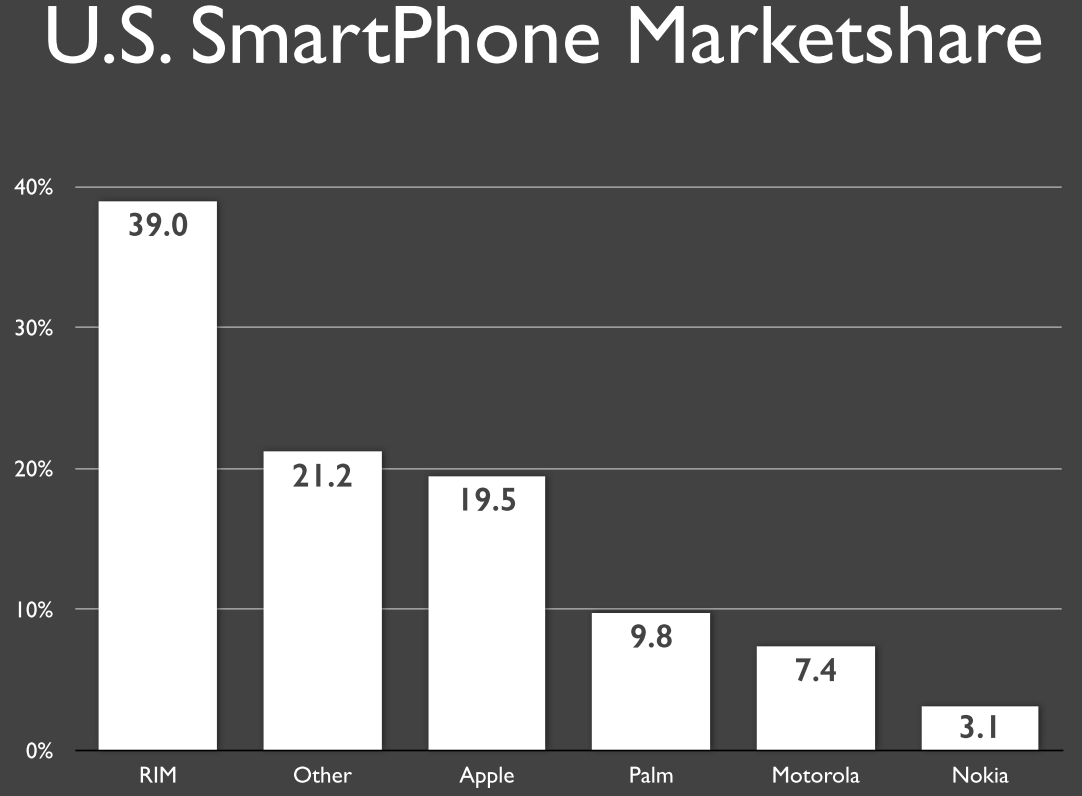 Effective Visualizations
Have Graphical Integrity
Keep it simple
Use the right design
Appropriate Color
Tell a story with data
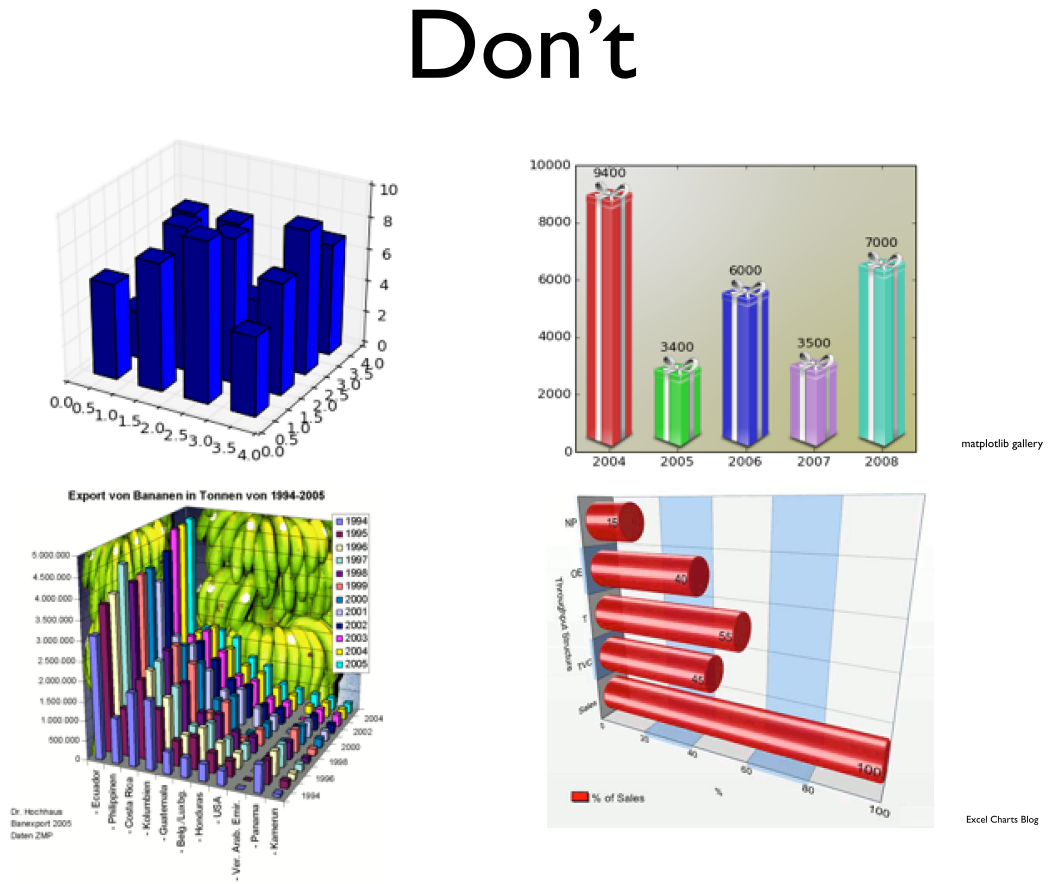 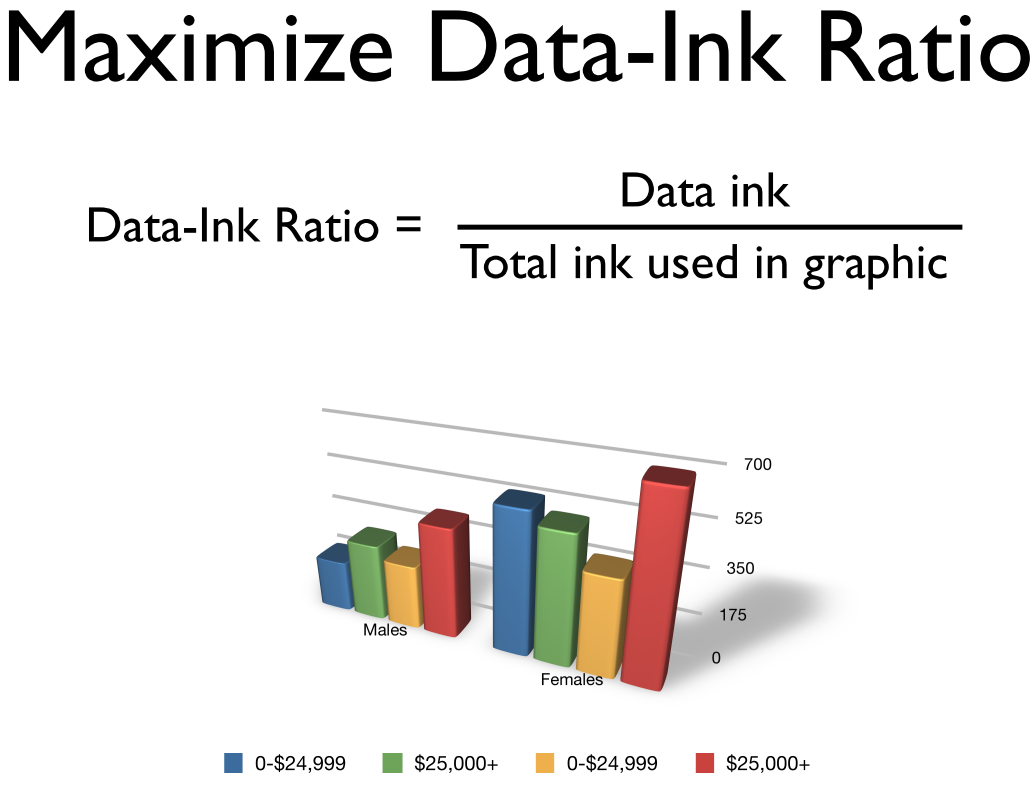 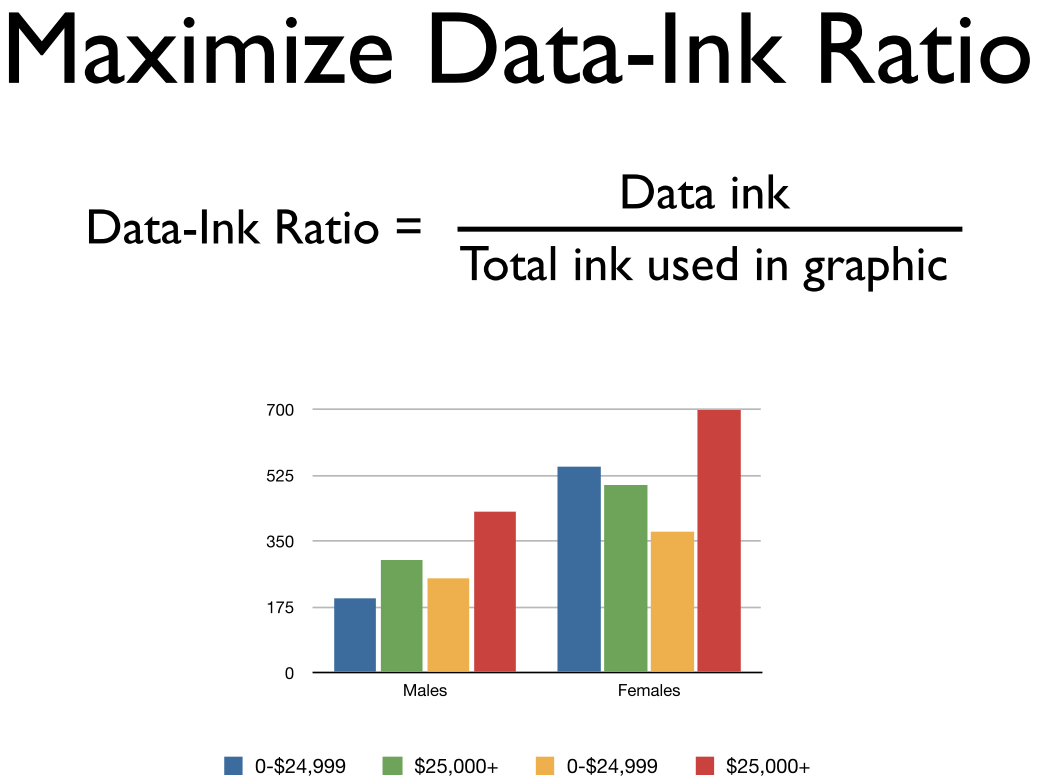 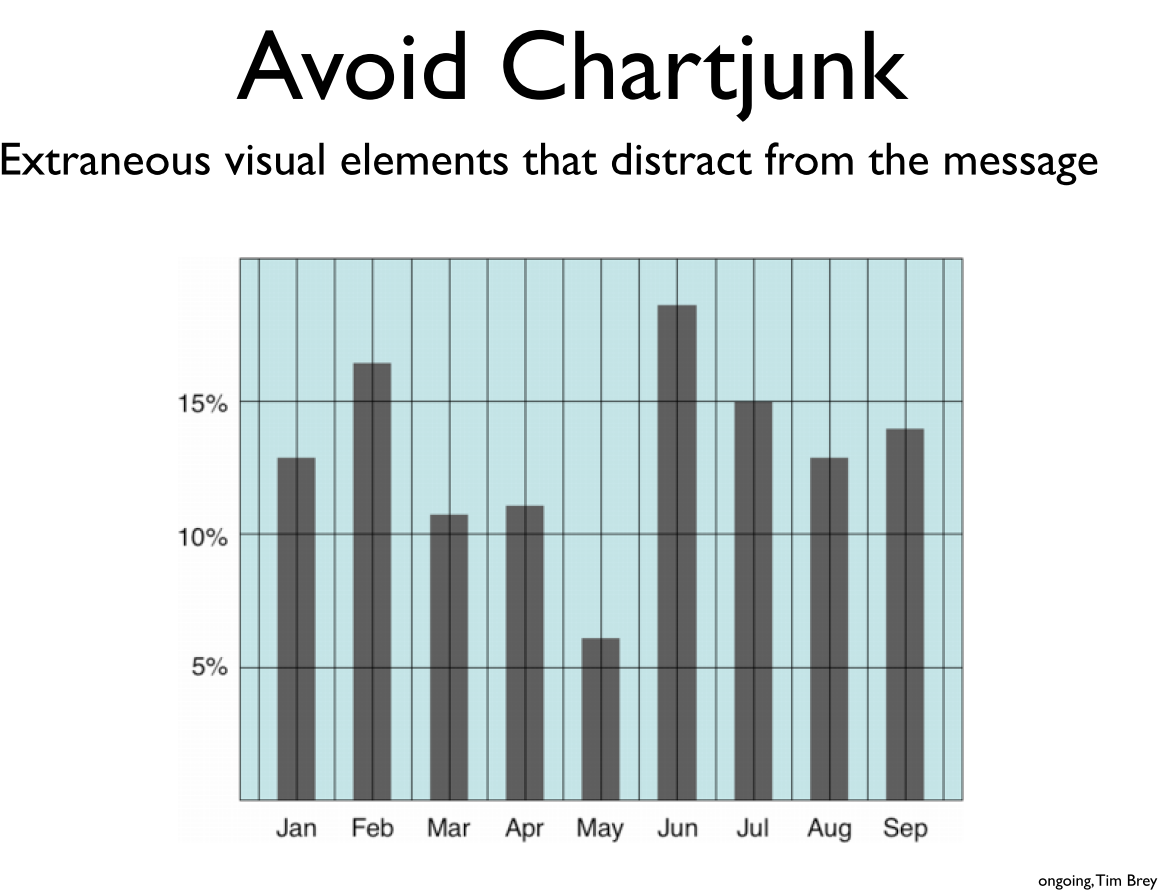 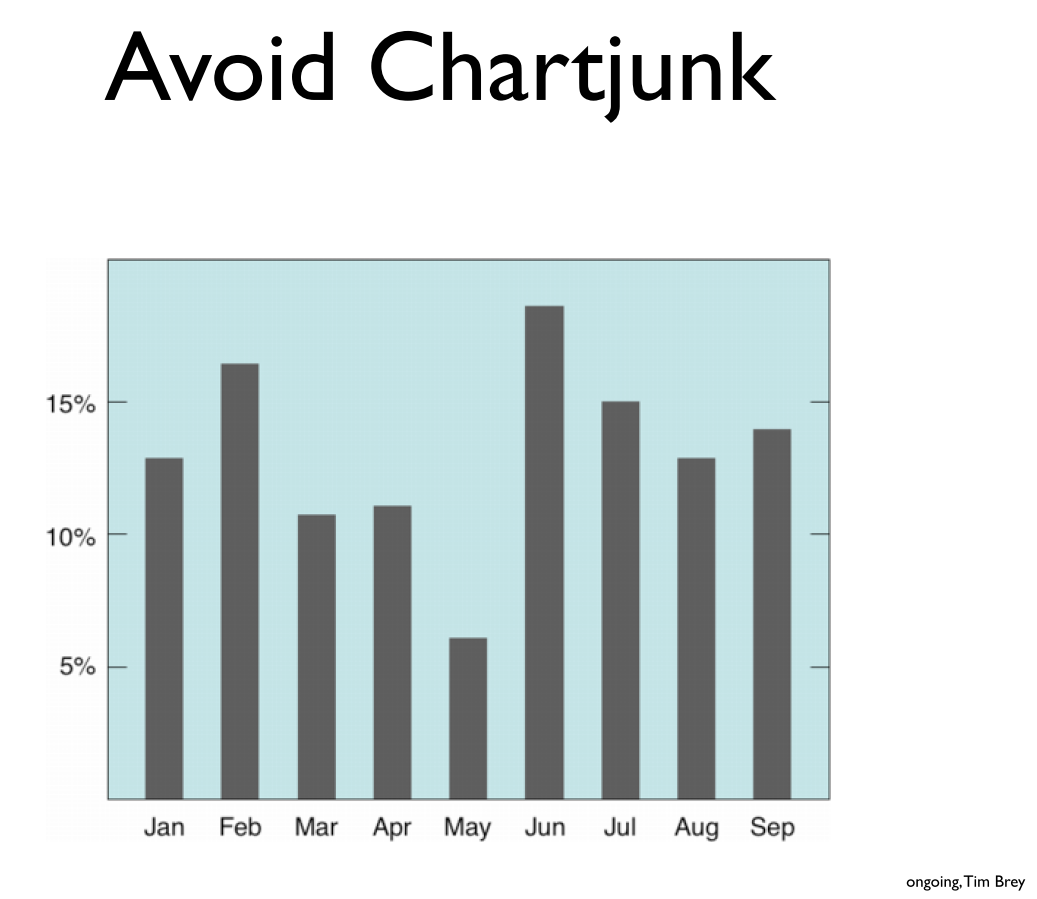 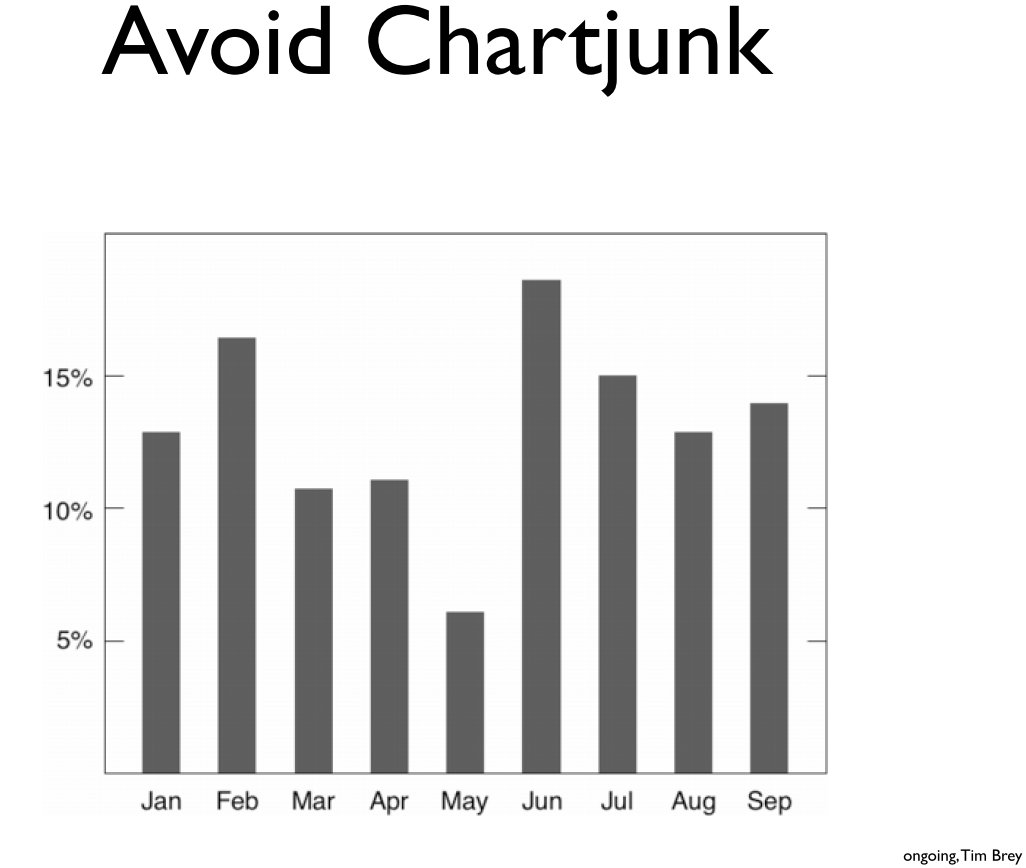 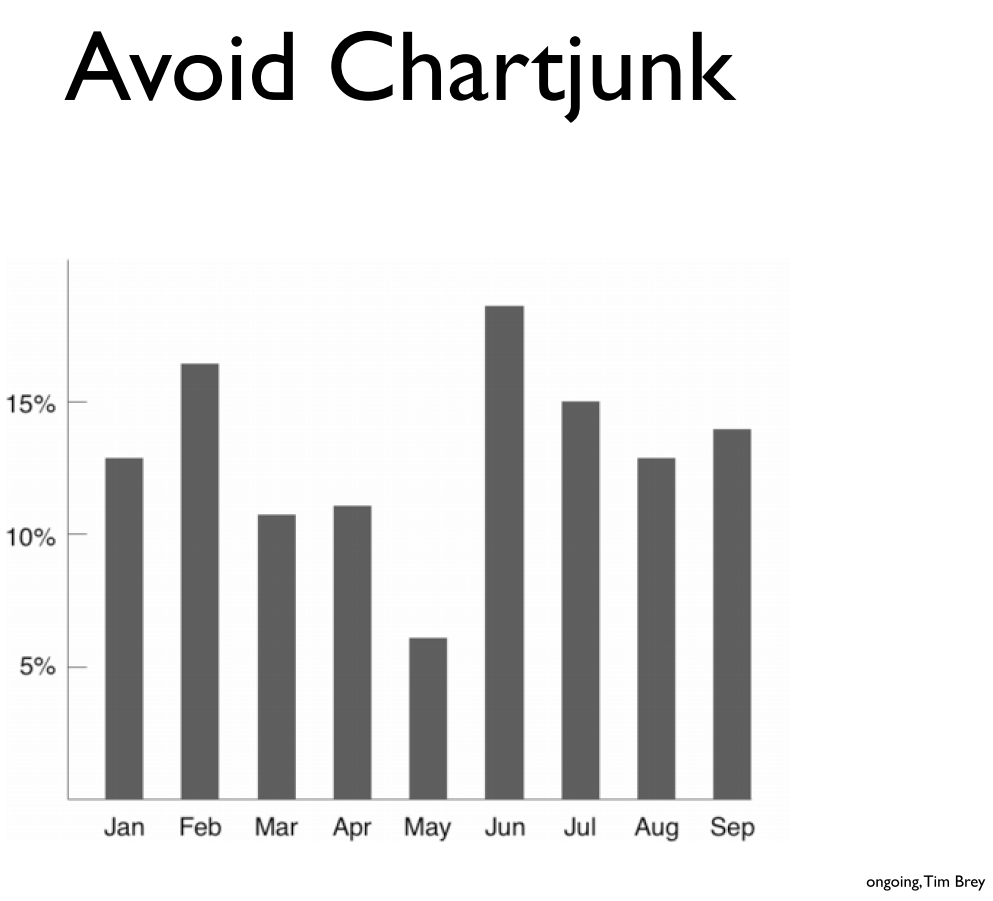 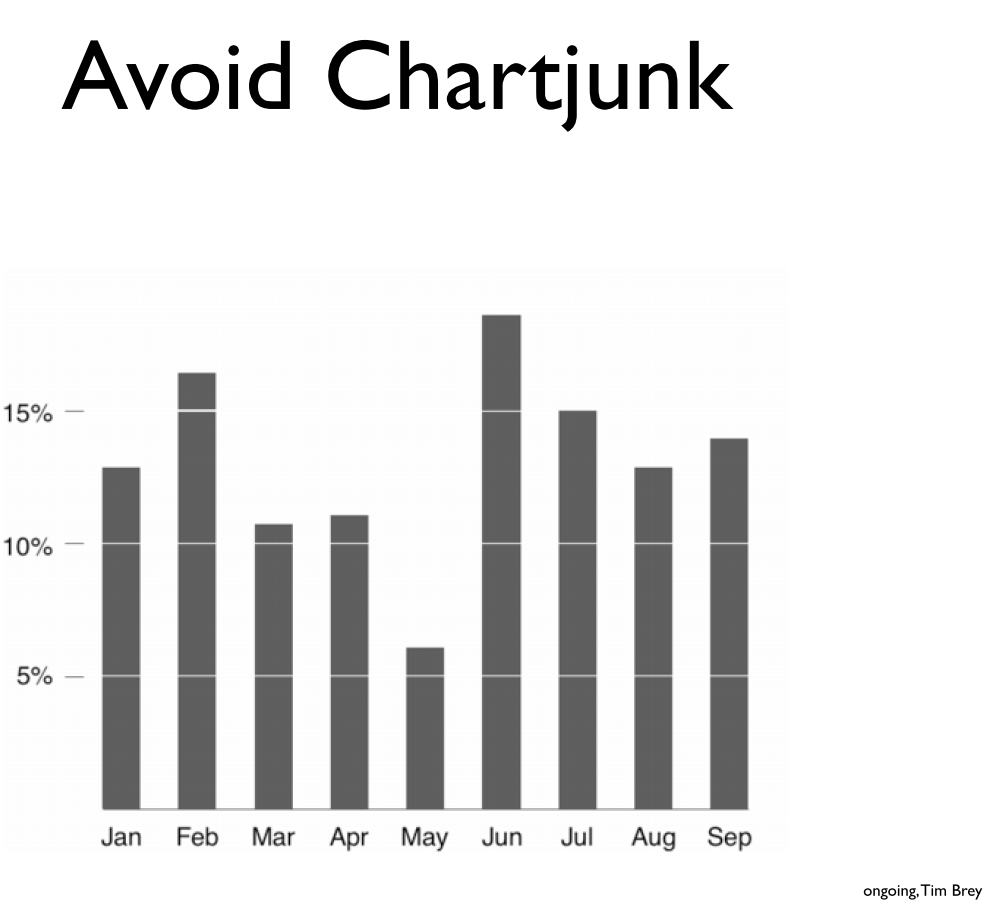 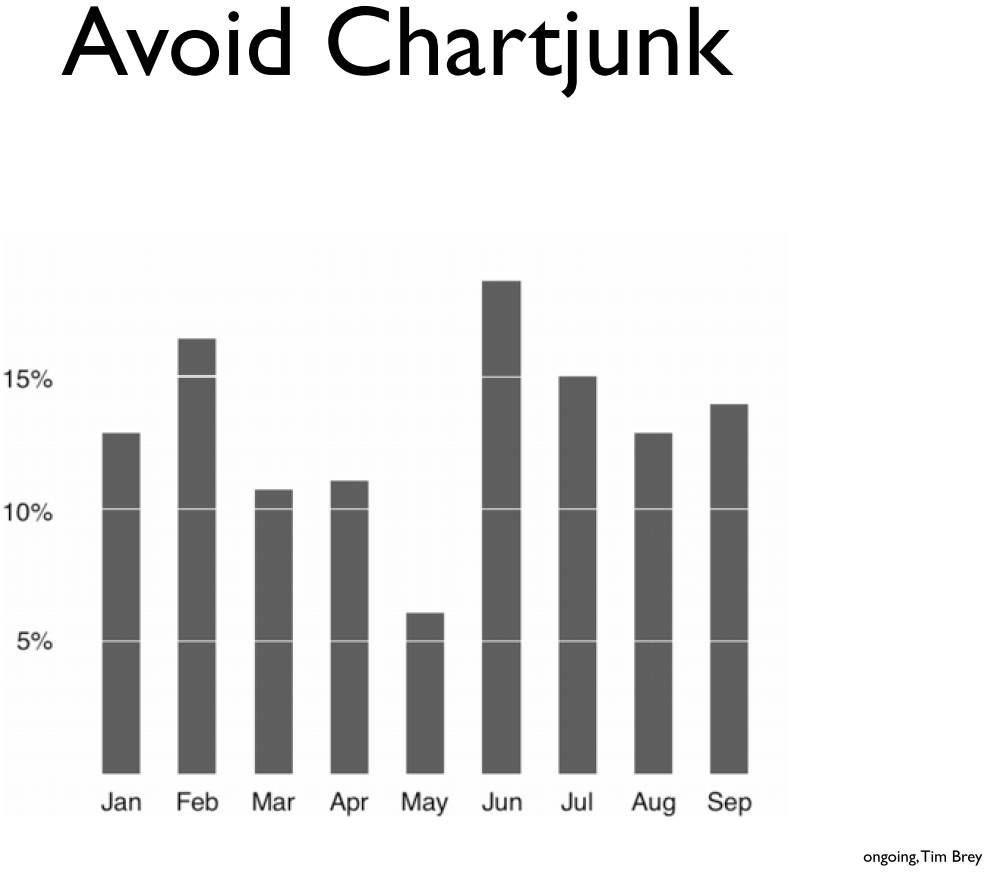 Avoid Chartjunk
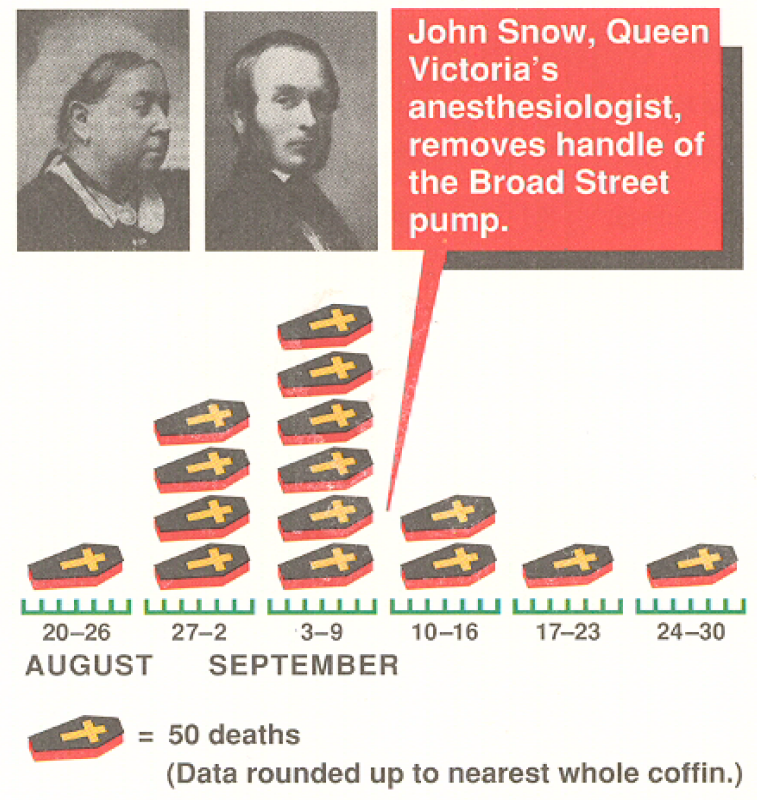 USA Today’s version of the 1854 Cholera outbreak
Effective Visualizations
Have Graphical Integrity
Keep it simple
Use the right design
Appropriate Color
Tell a story with data
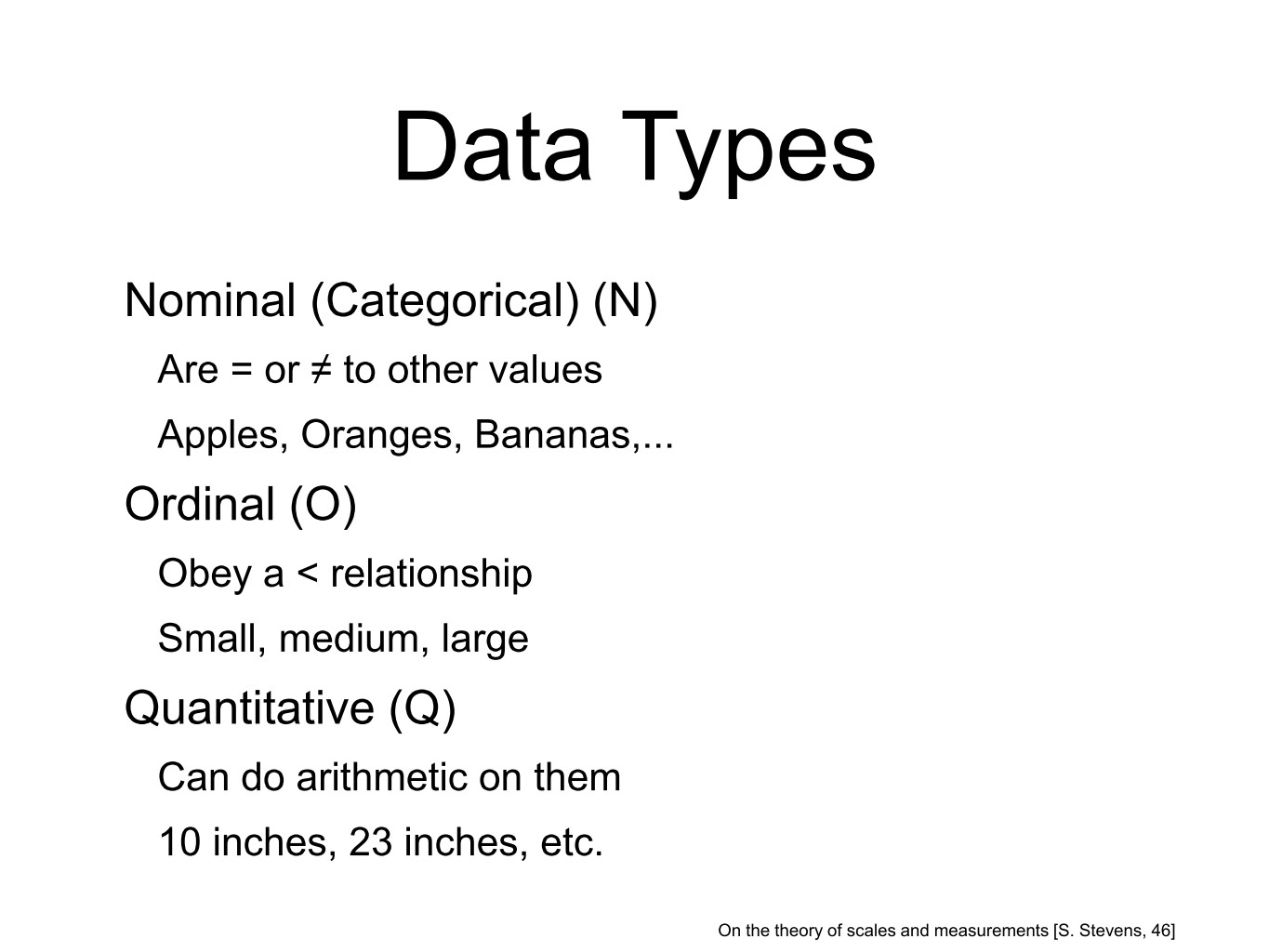 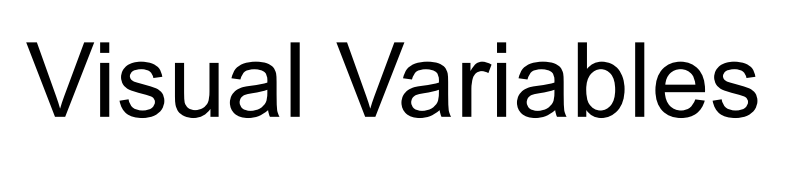 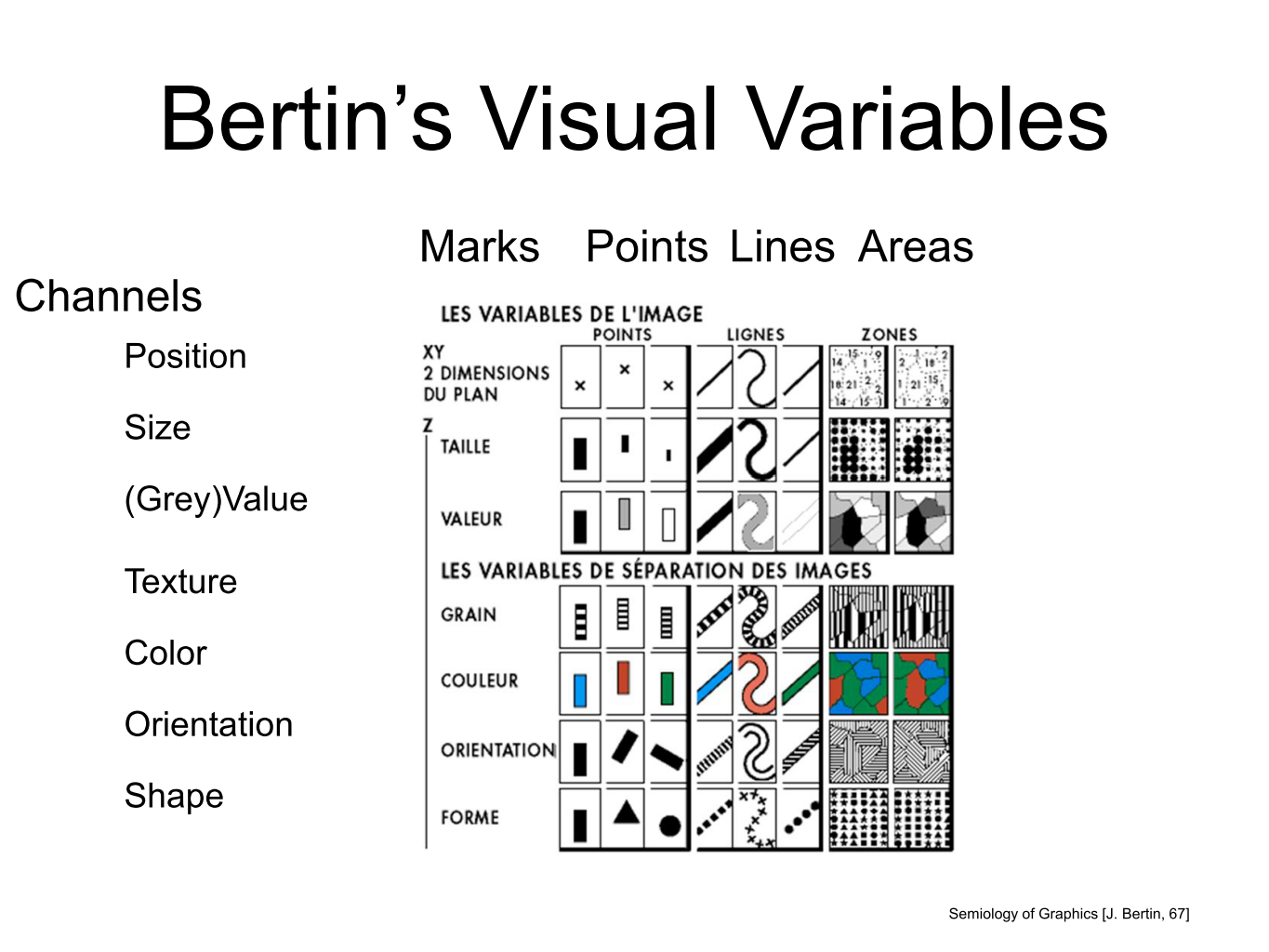 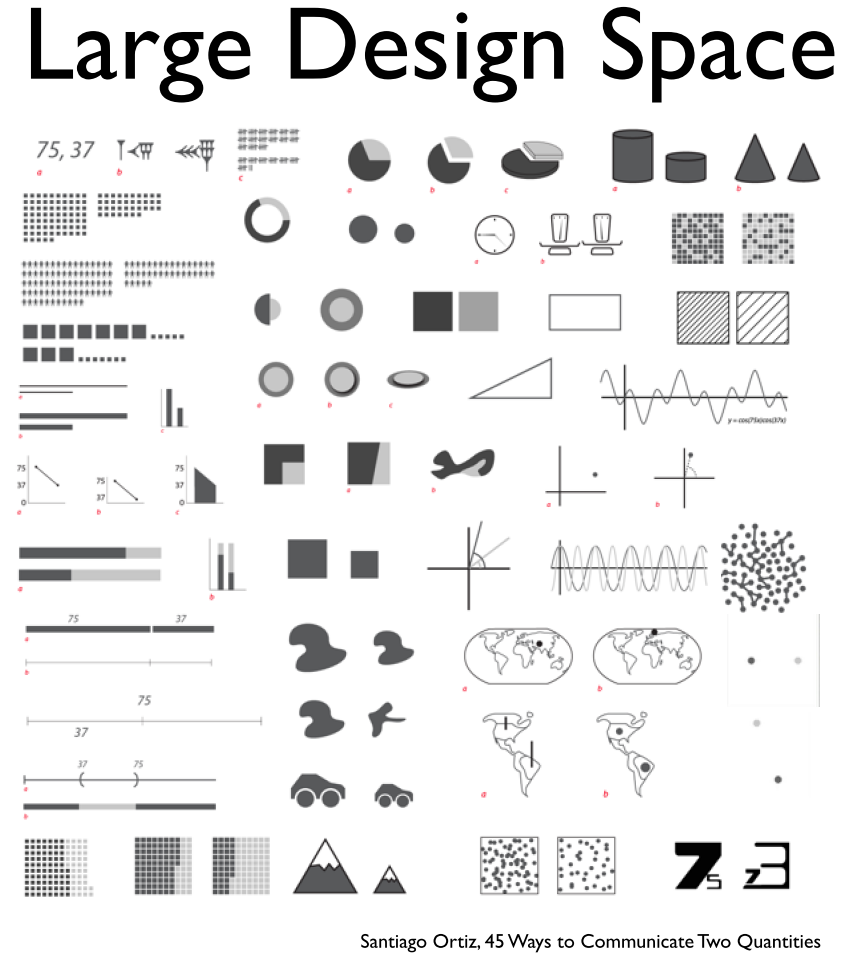 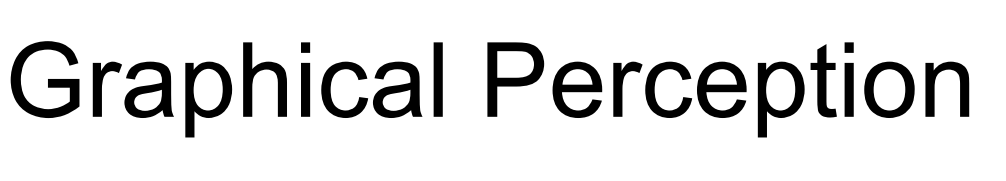 Select
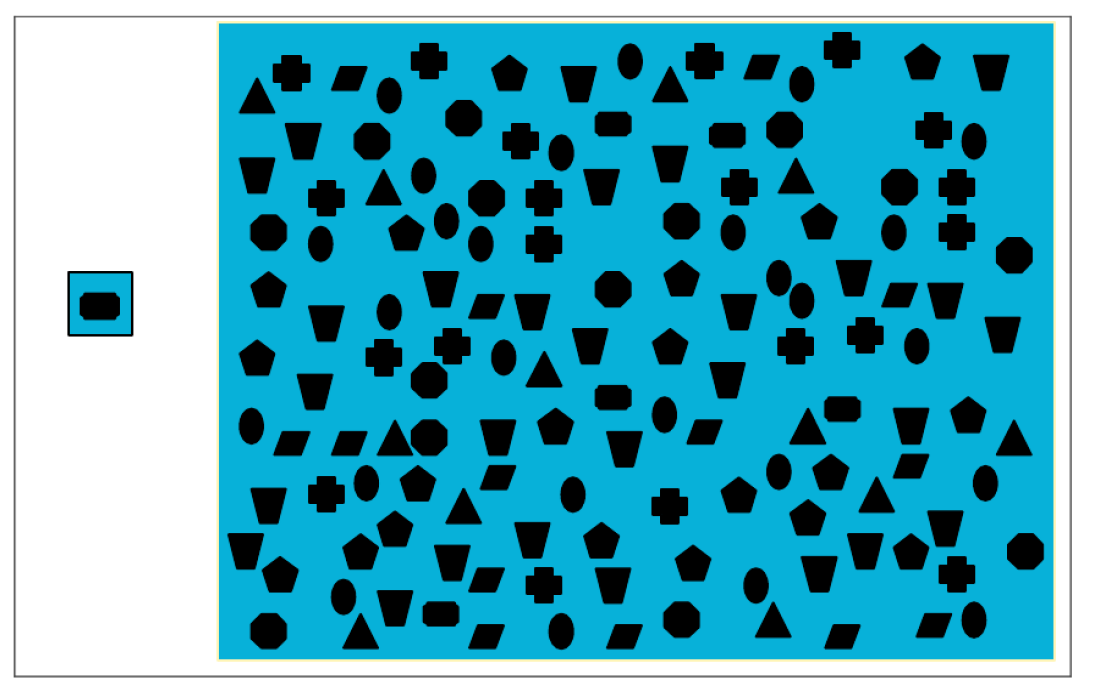 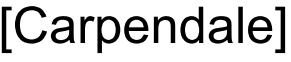 Select
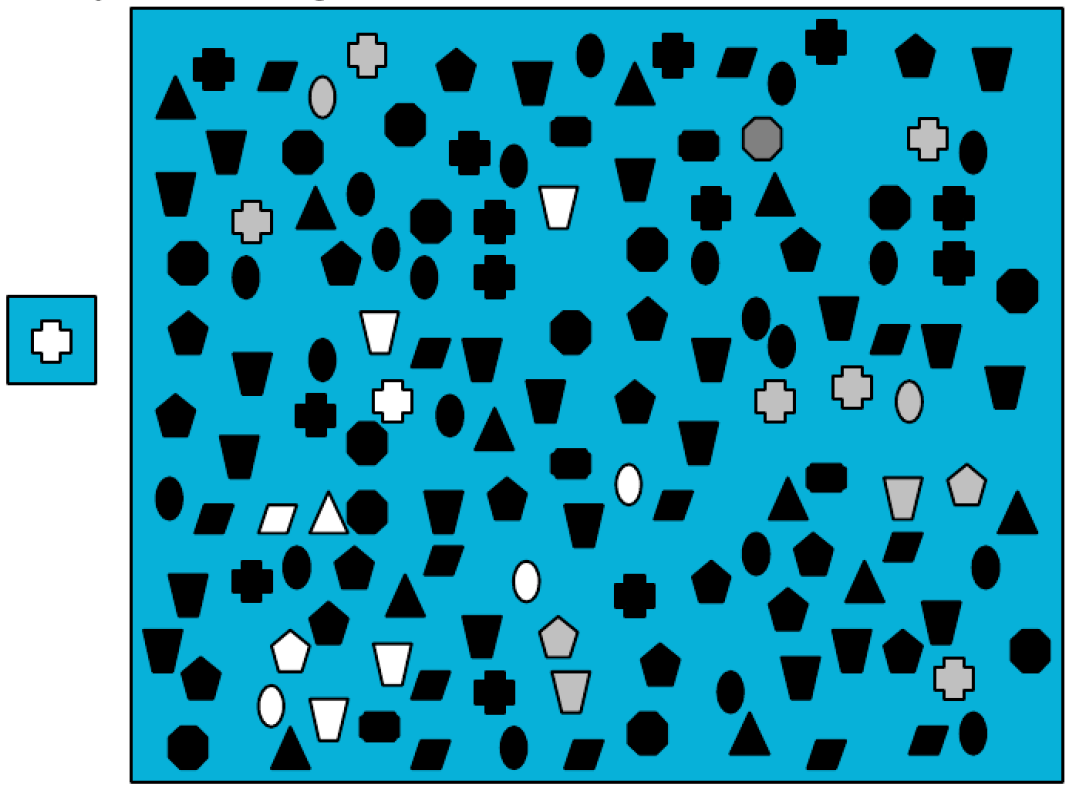 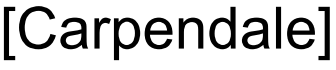 Select
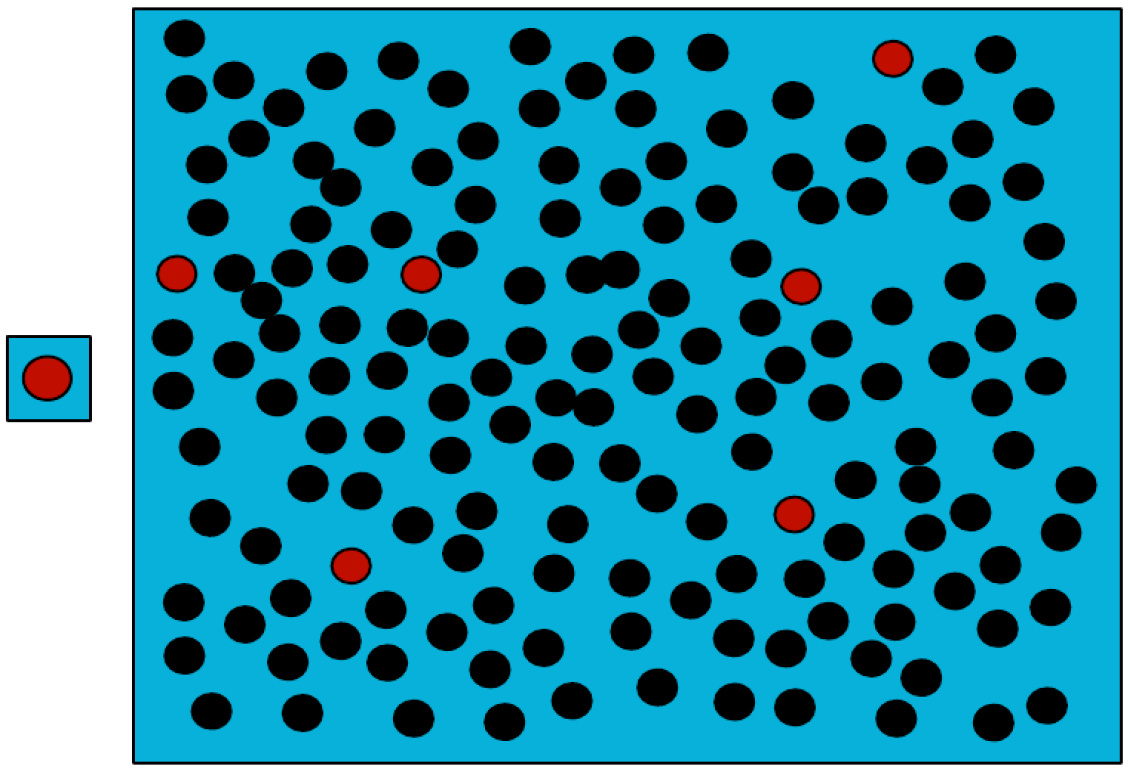 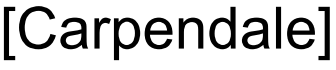 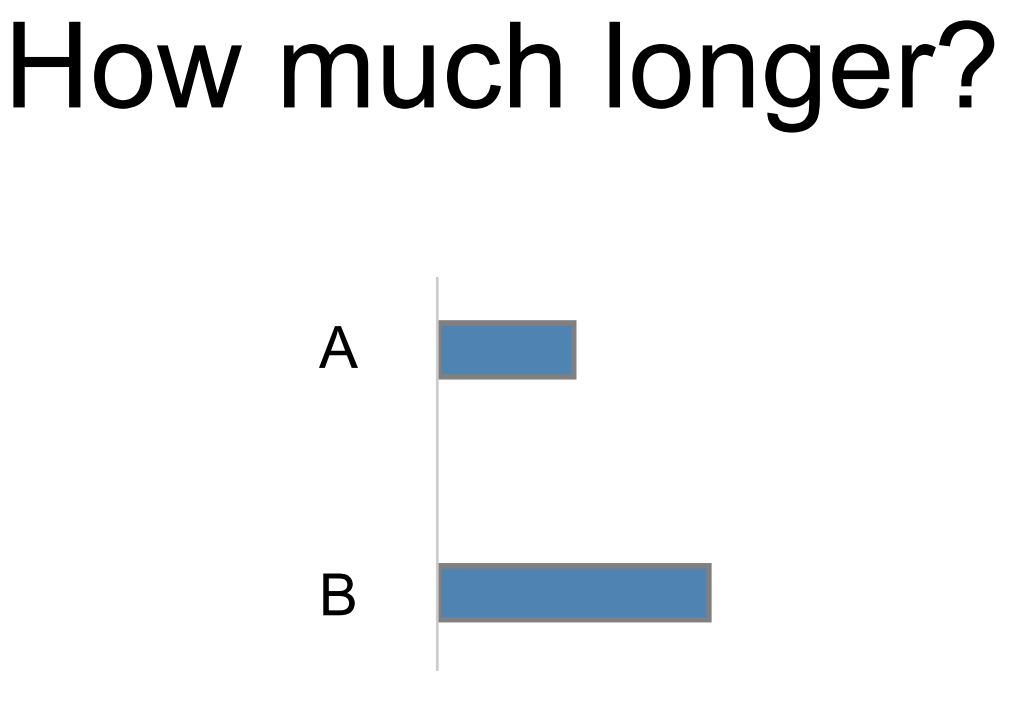 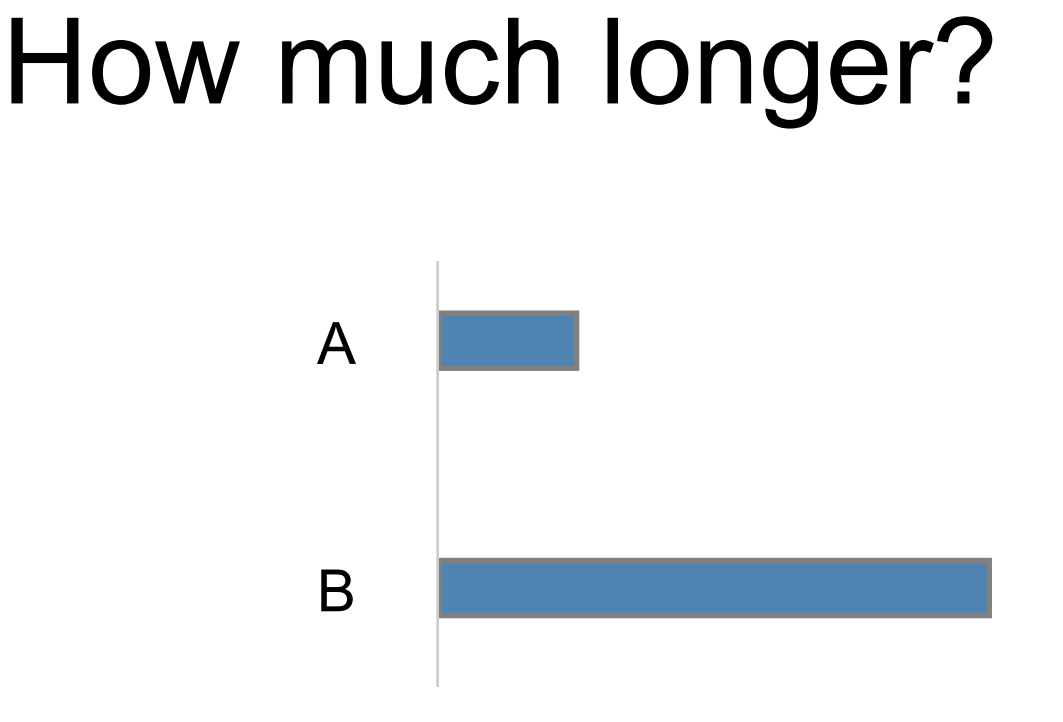 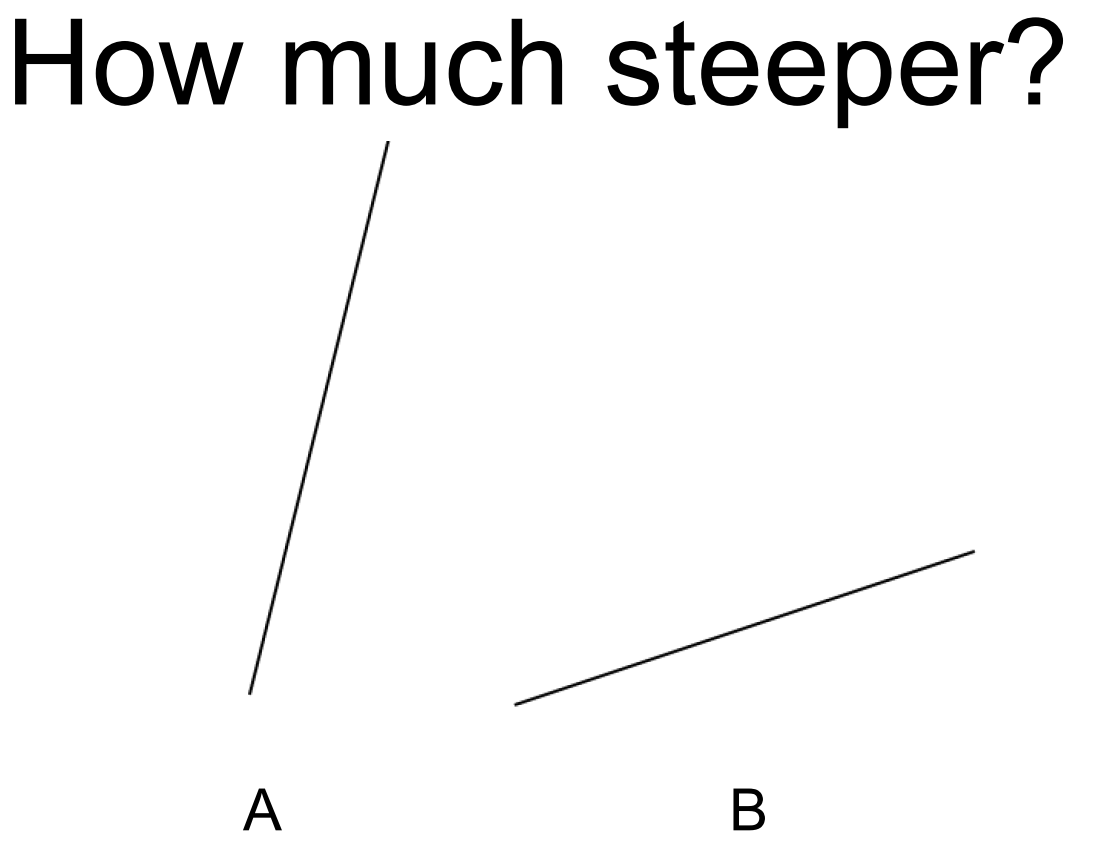 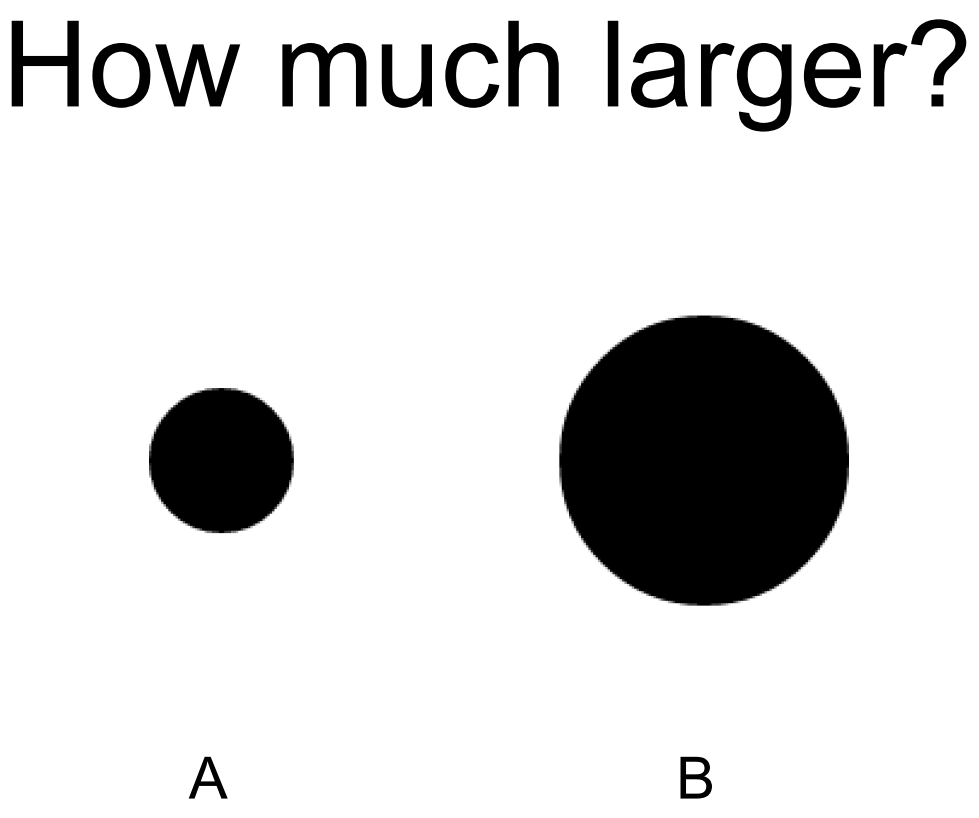 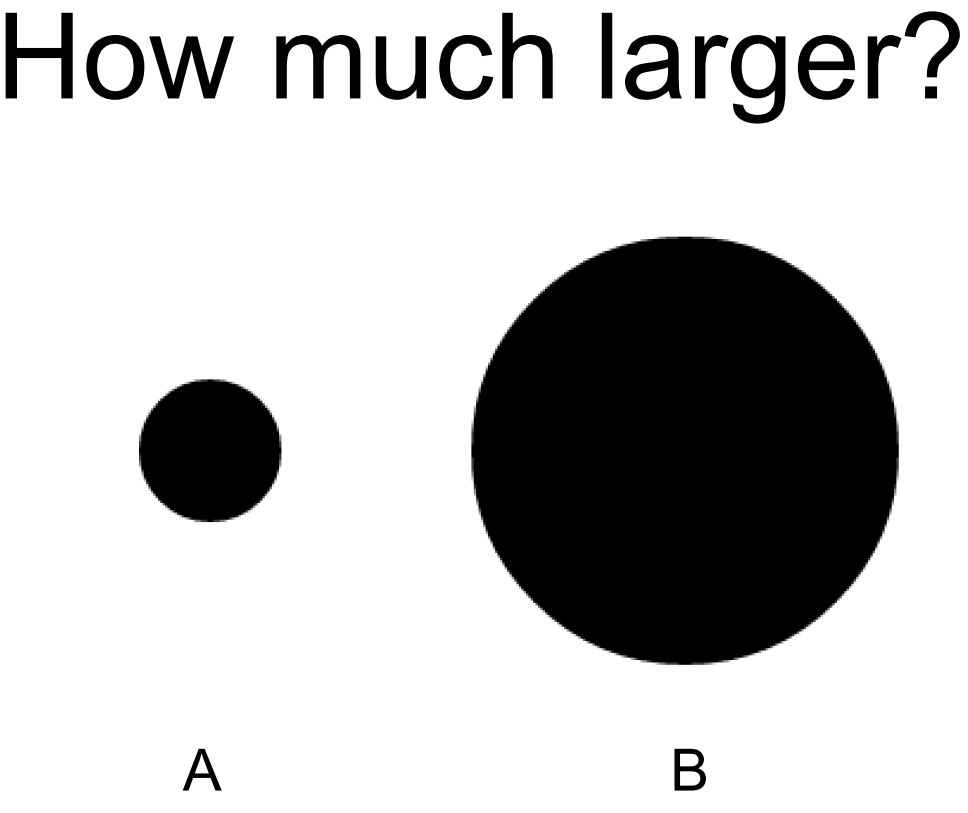 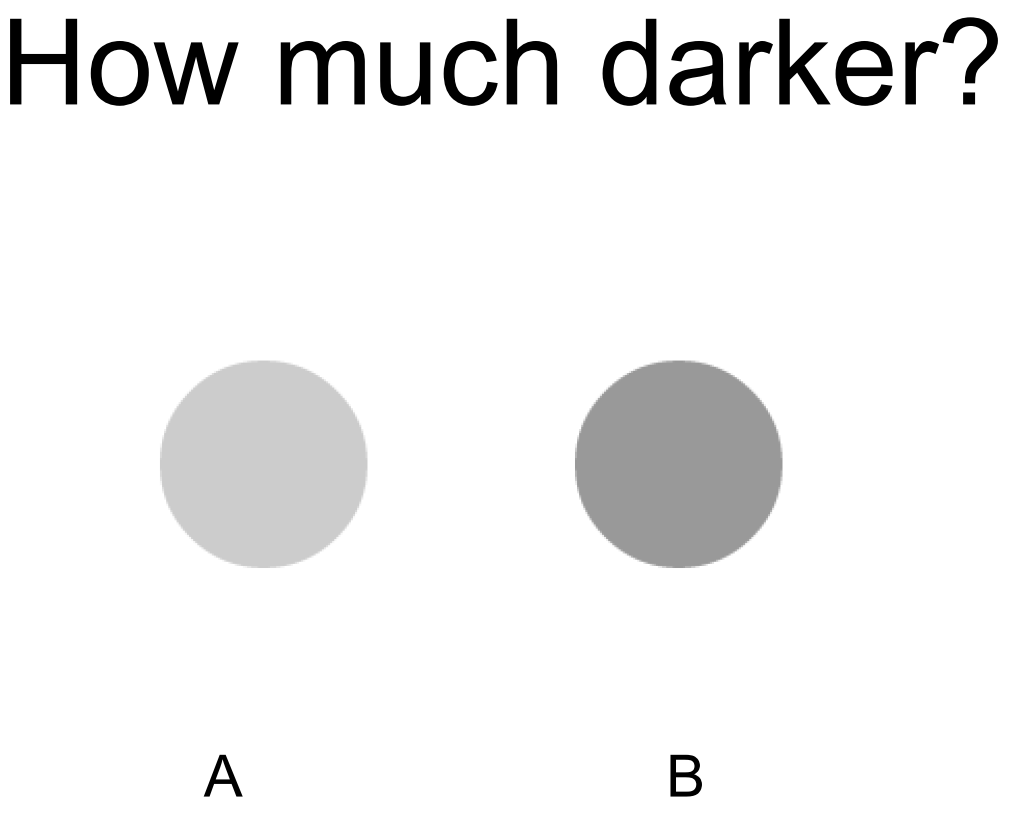 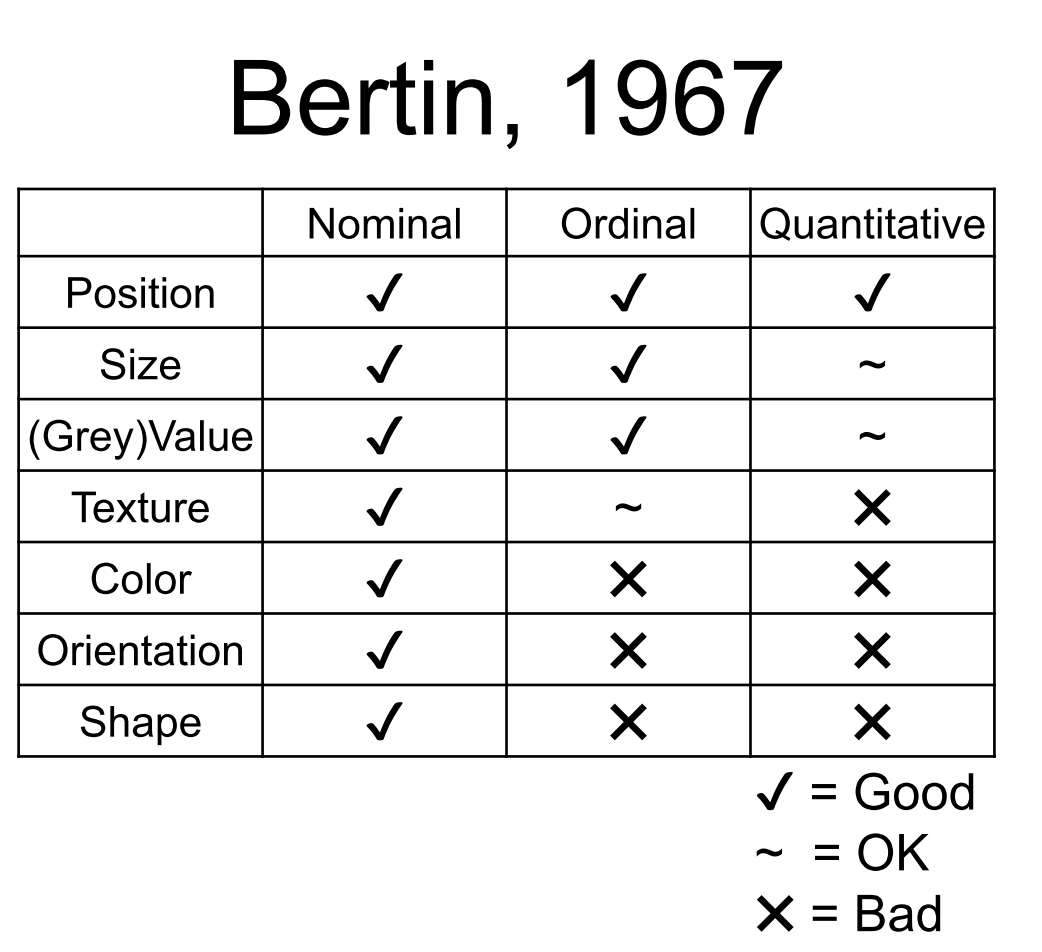 Most Efficient
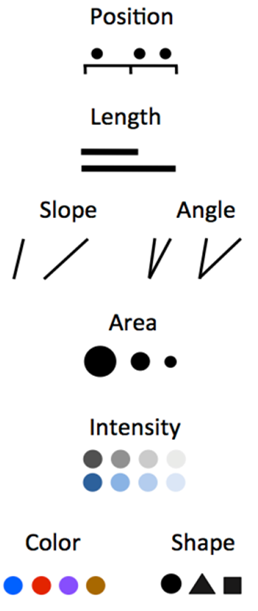 Quantitative
Ordinal
Nominal
Least Efficient
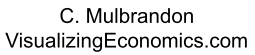 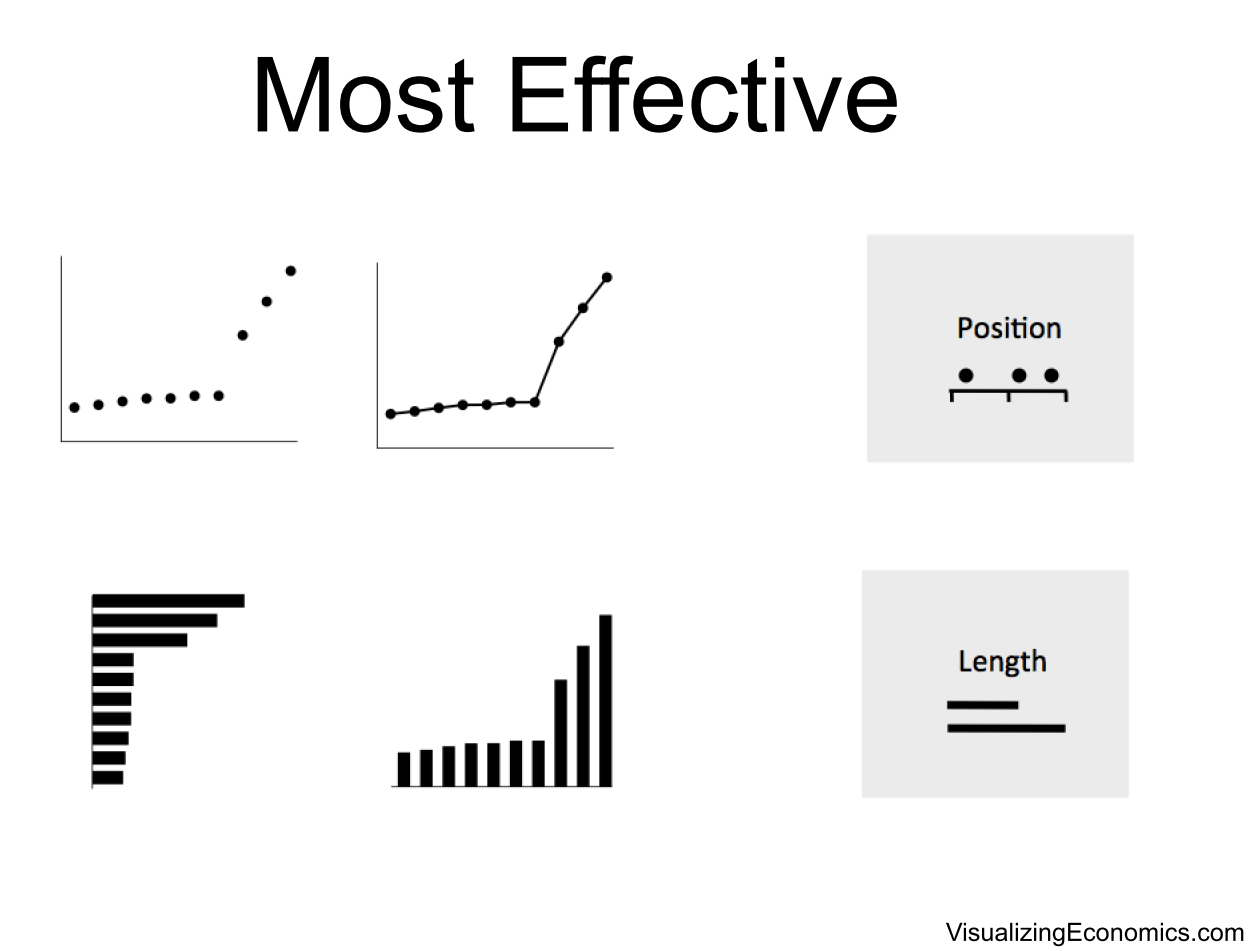 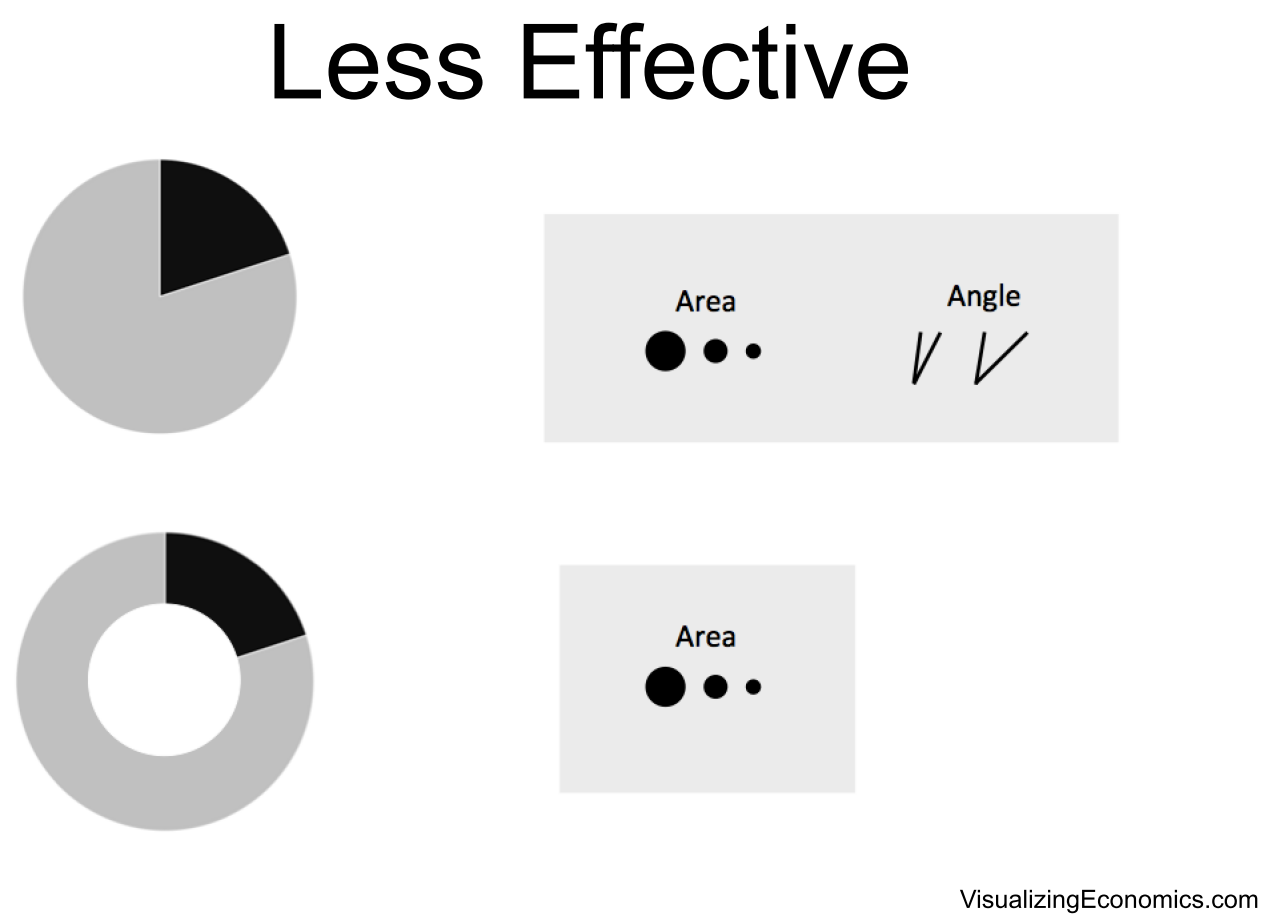 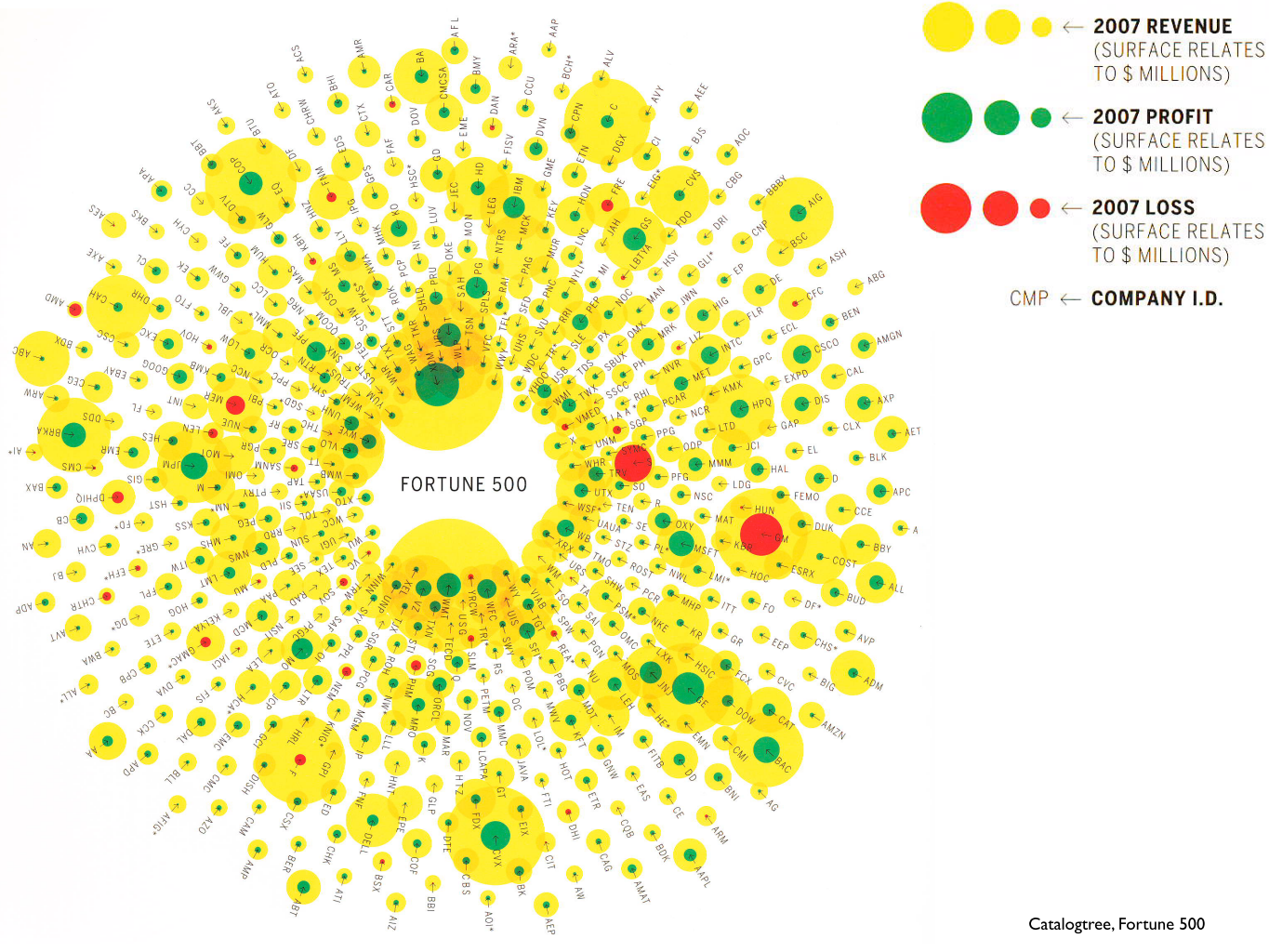 68
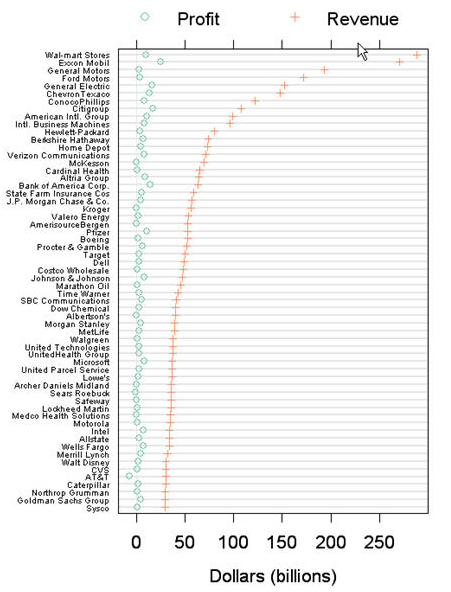 69
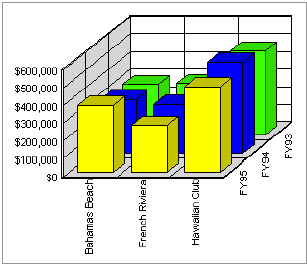 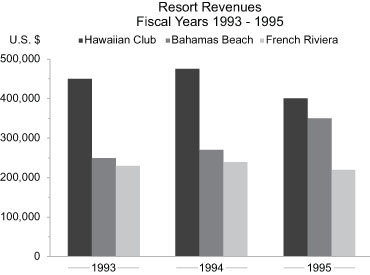 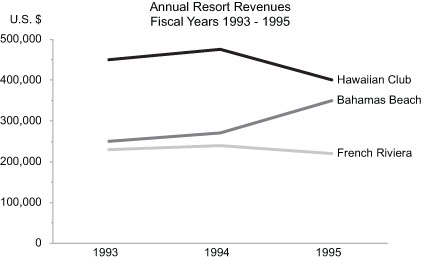 Stephen Few
Effective Visualization ?
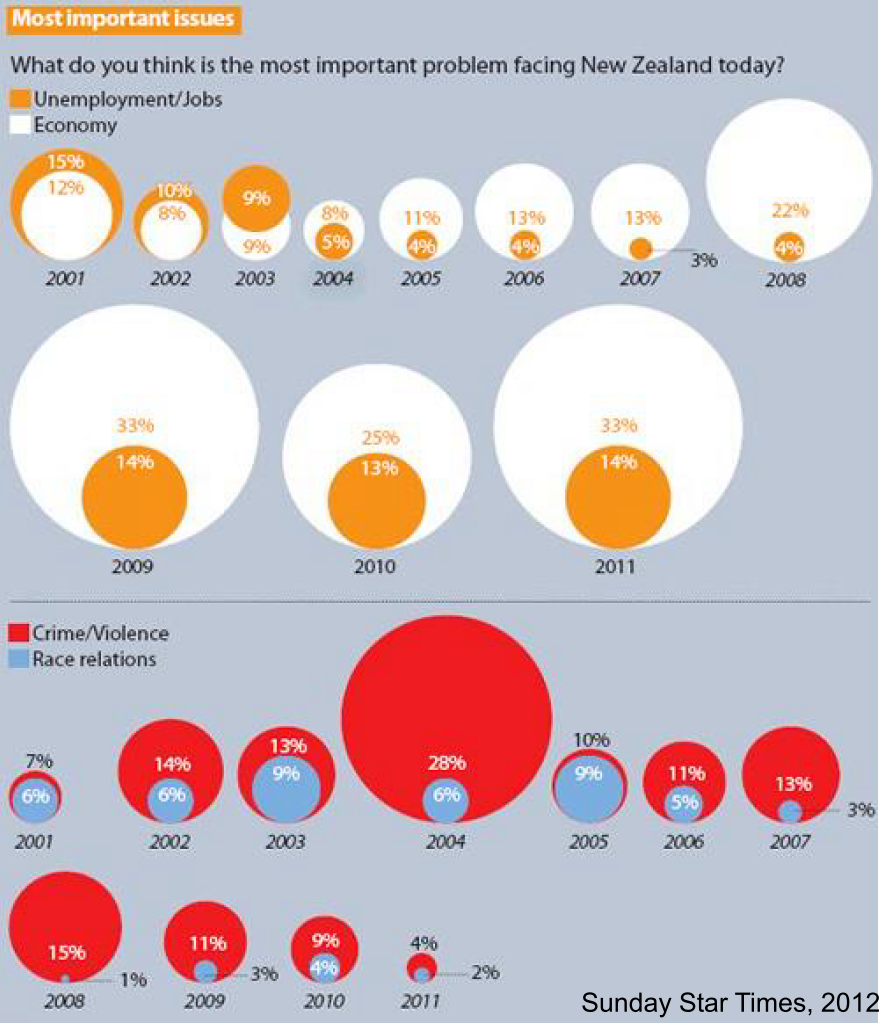 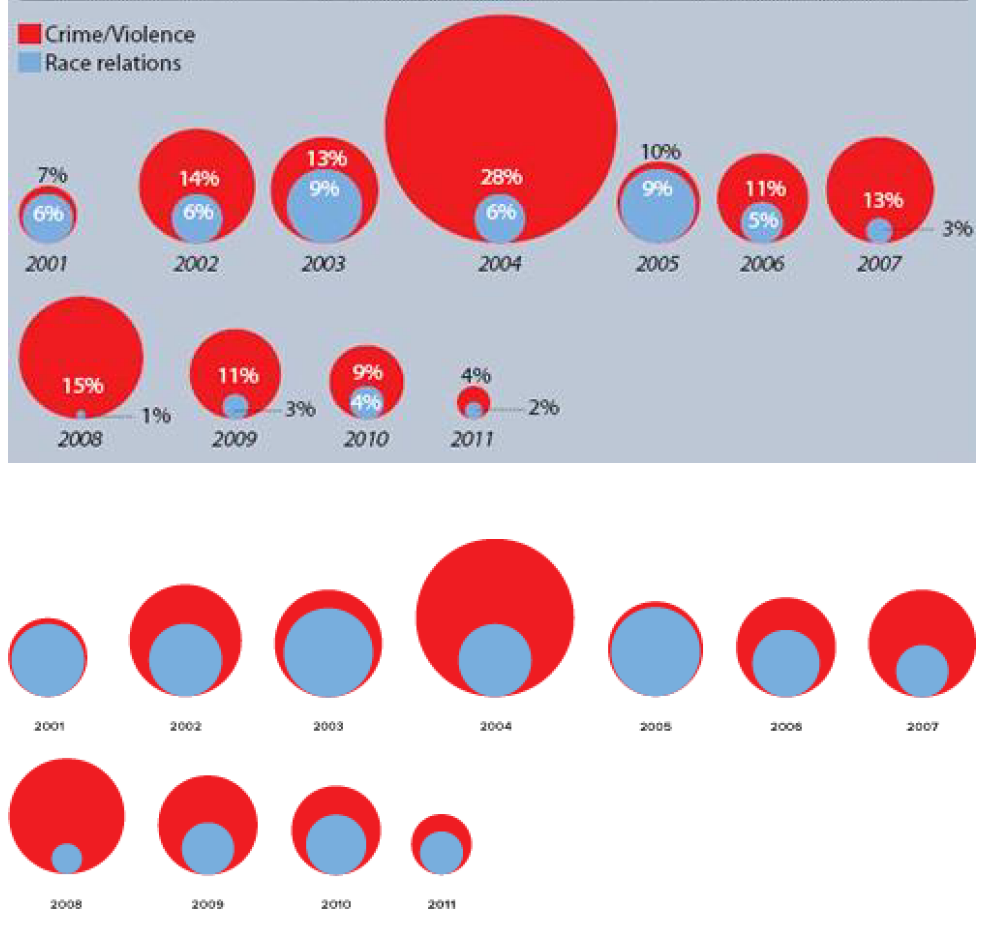 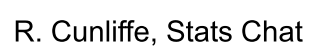 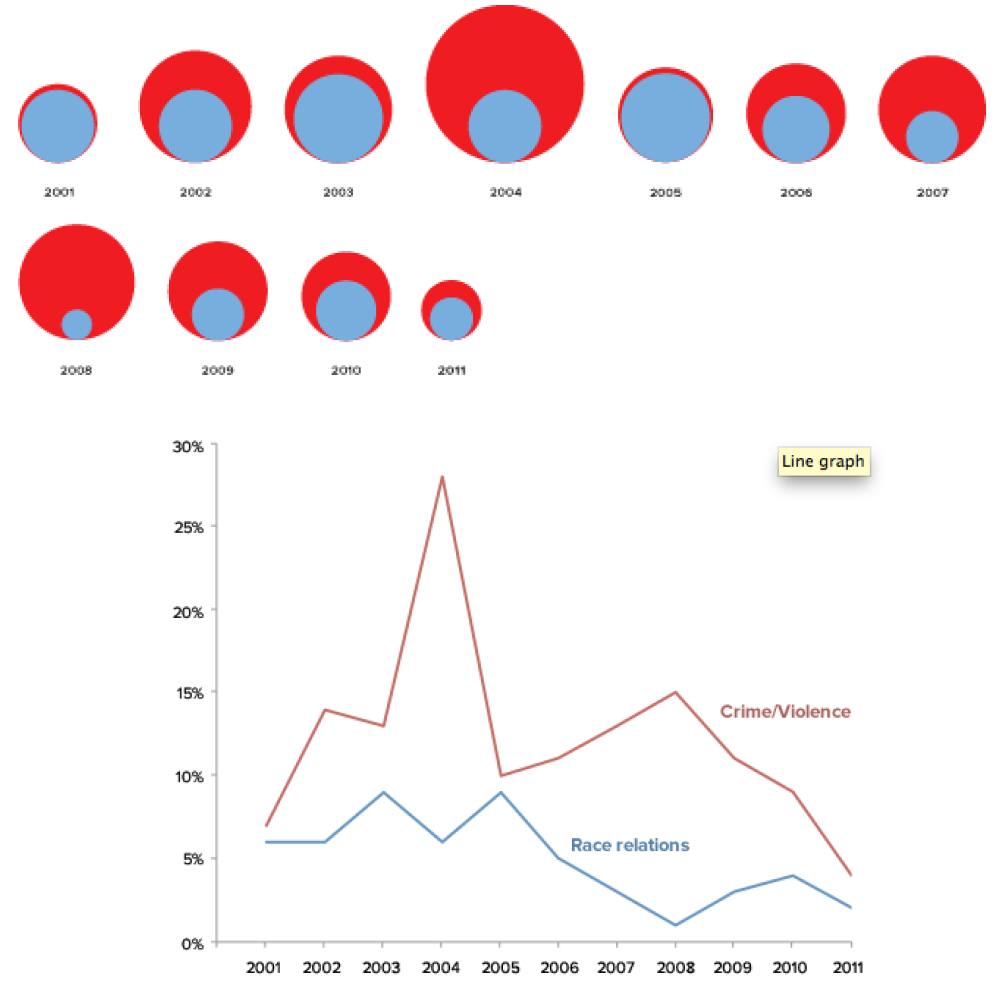 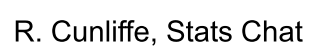 Effective Visualizations
Have Graphical Integrity
Keep it simple
Use the right design
Appropriate Color
Tell a story with data
Color
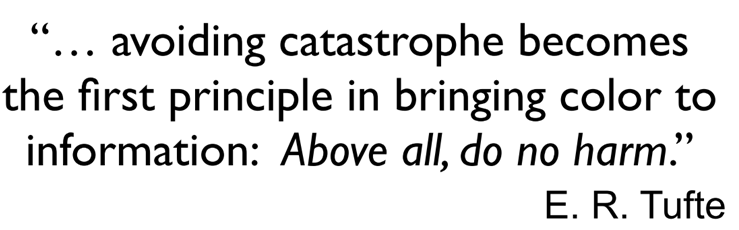 Humans can distinguish 8 colors approximately.
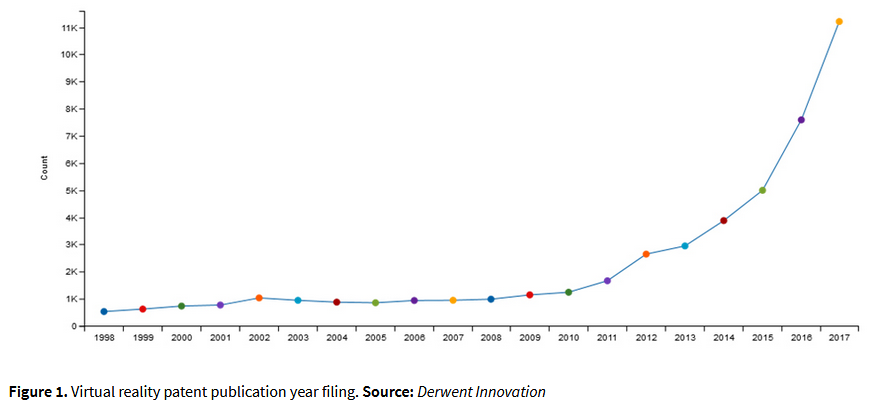 https://clarivate.com/blog/ip-standards/transformational-technology-look-virtual-reality-patent-landscape/
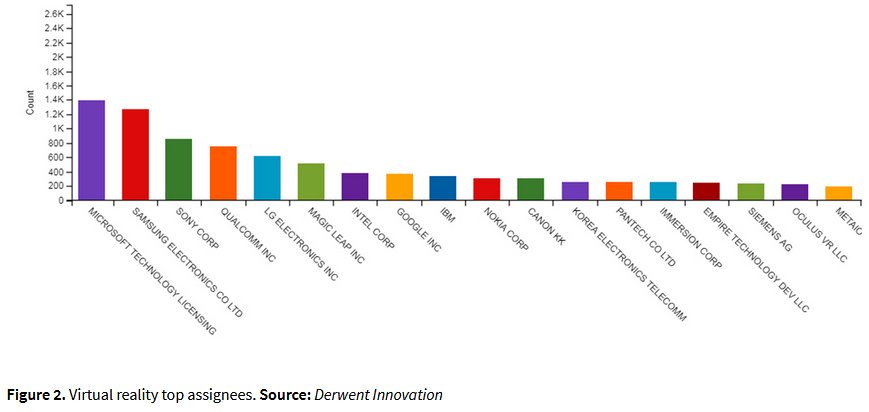 https://clarivate.com/blog/ip-standards/transformational-technology-look-virtual-reality-patent-landscape/
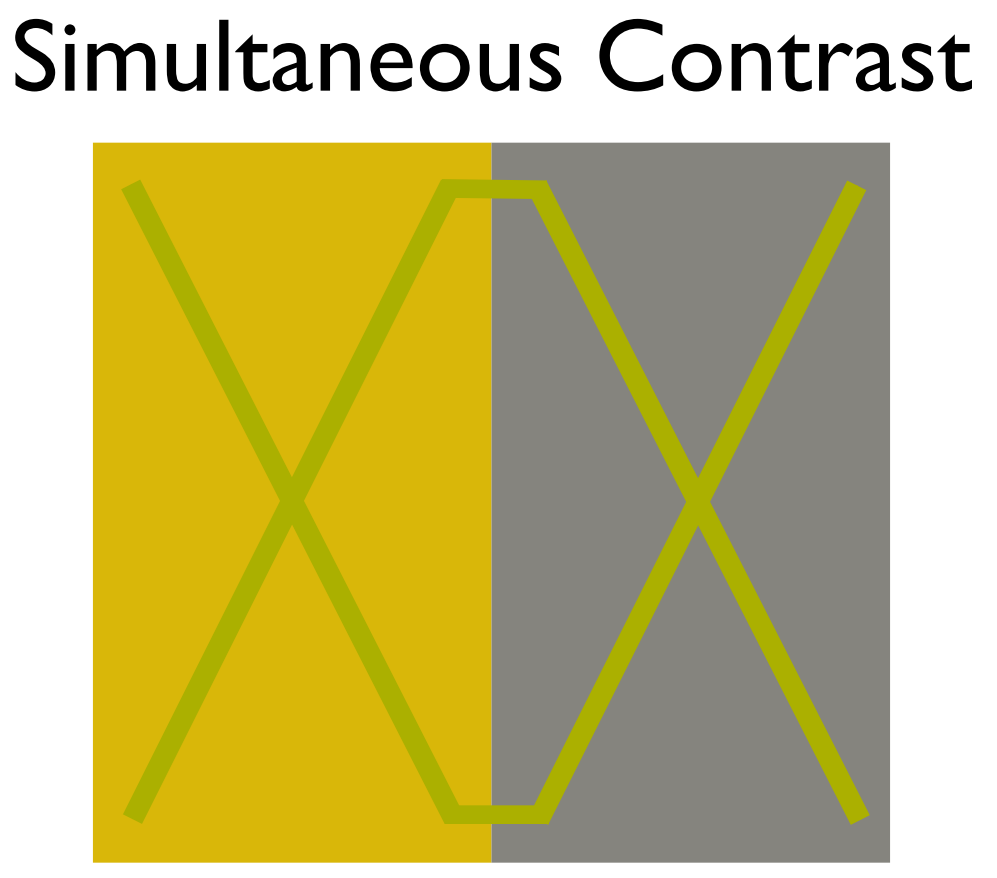 78
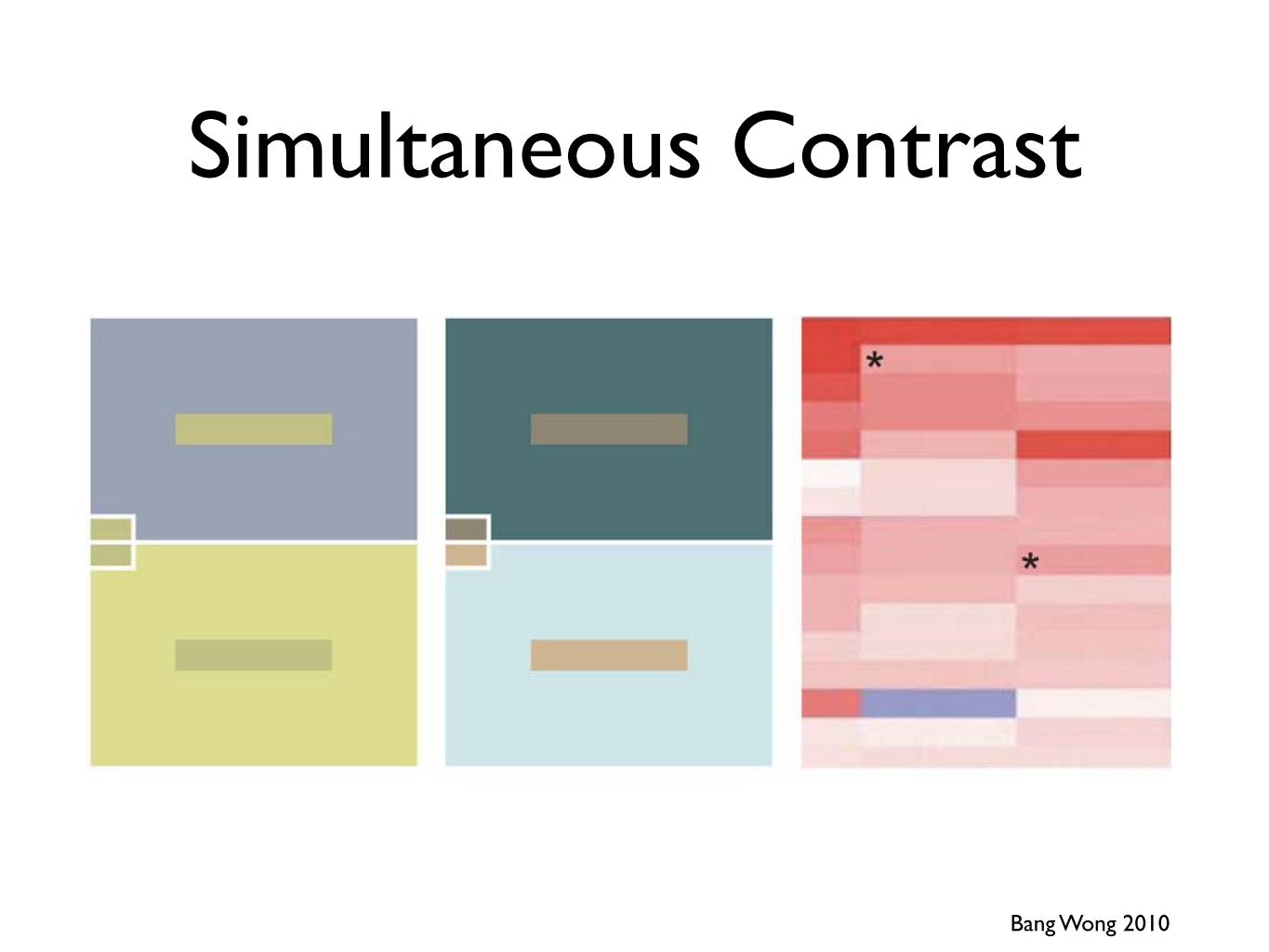 79
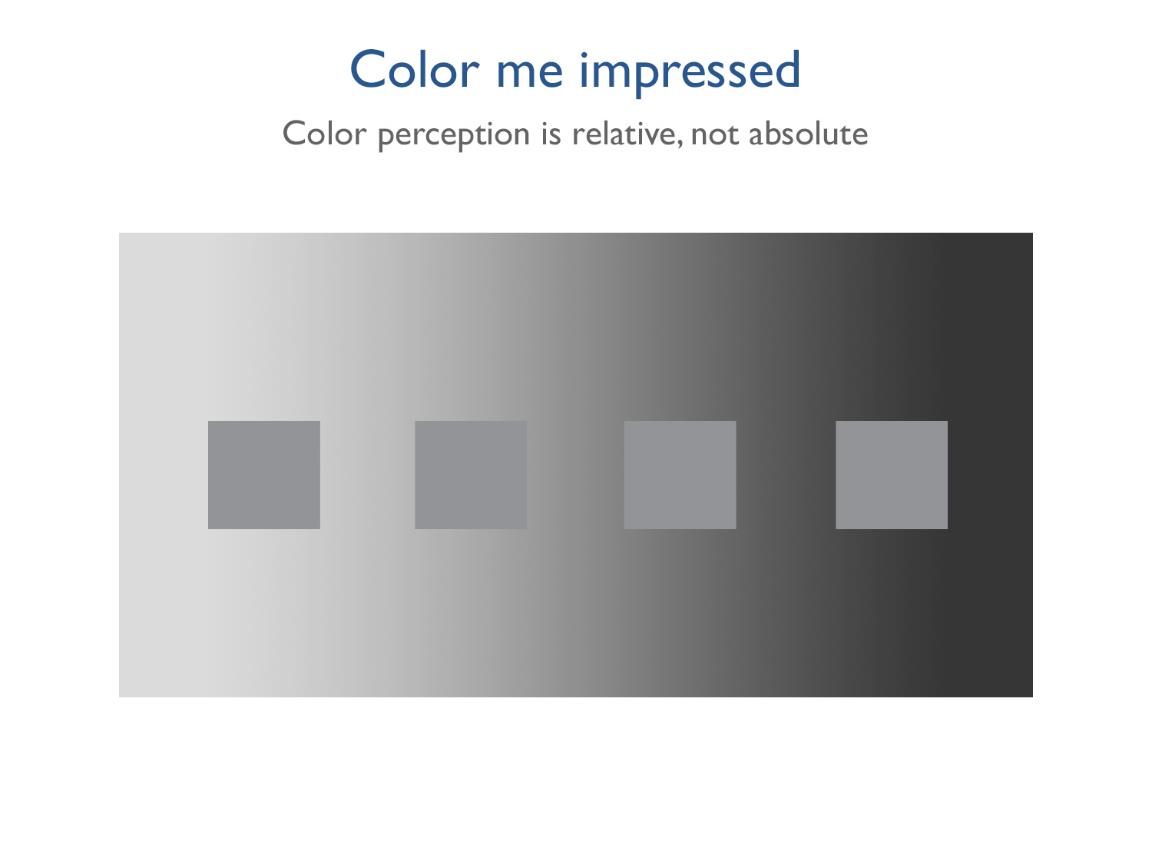 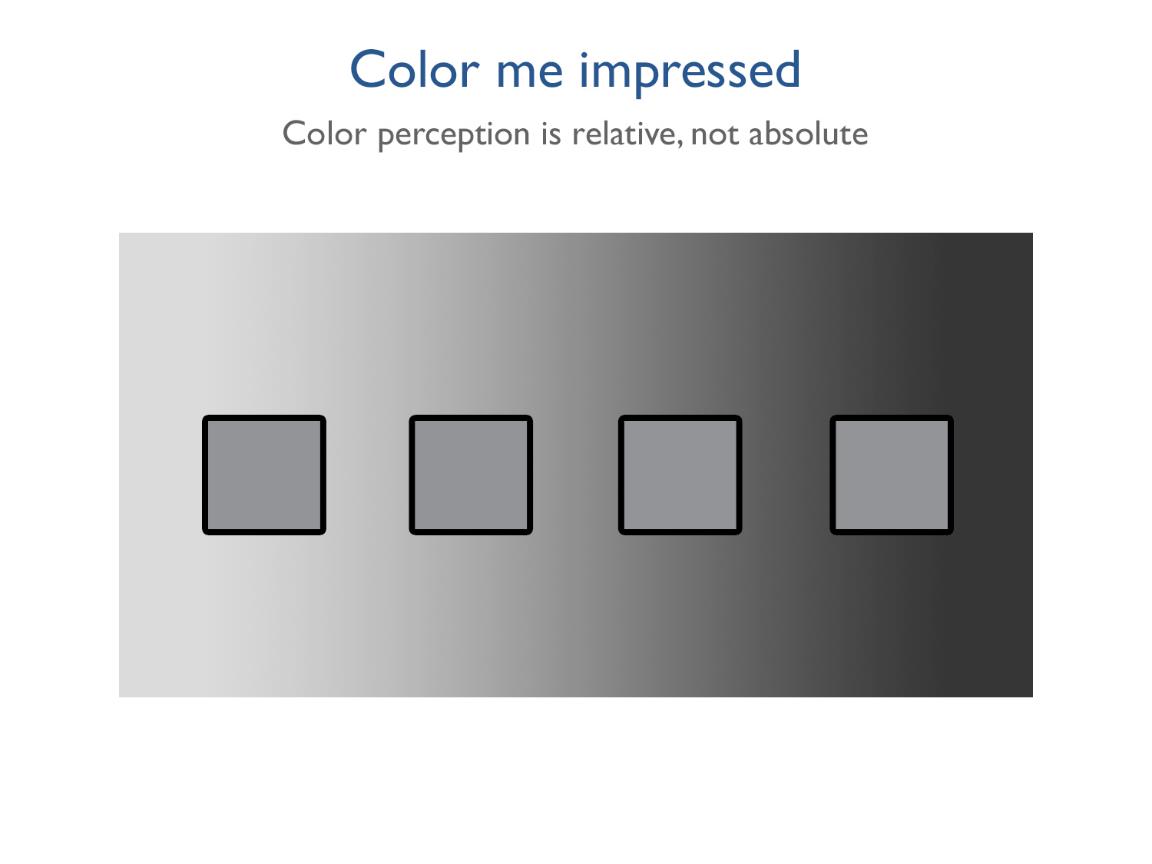 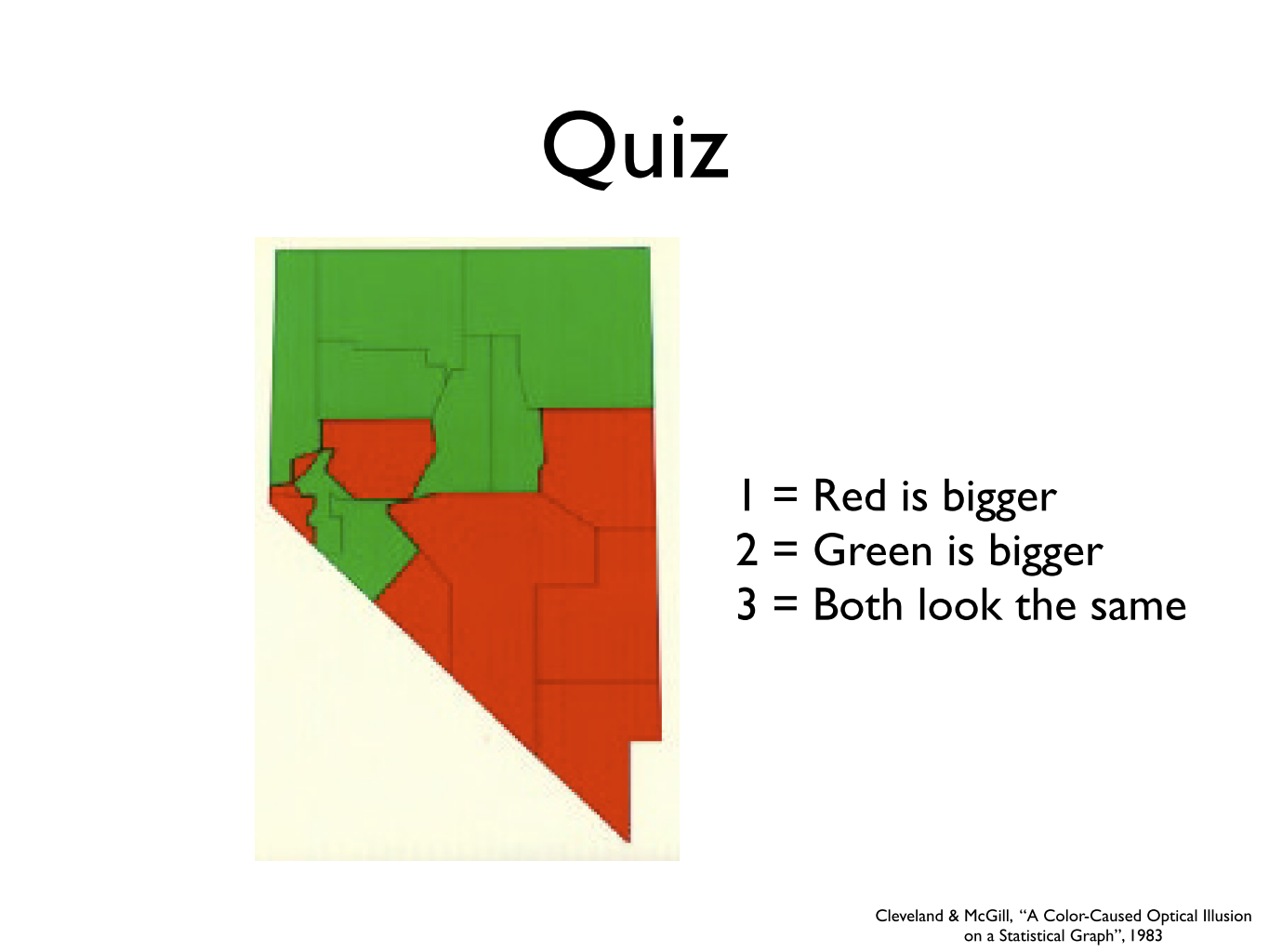 82
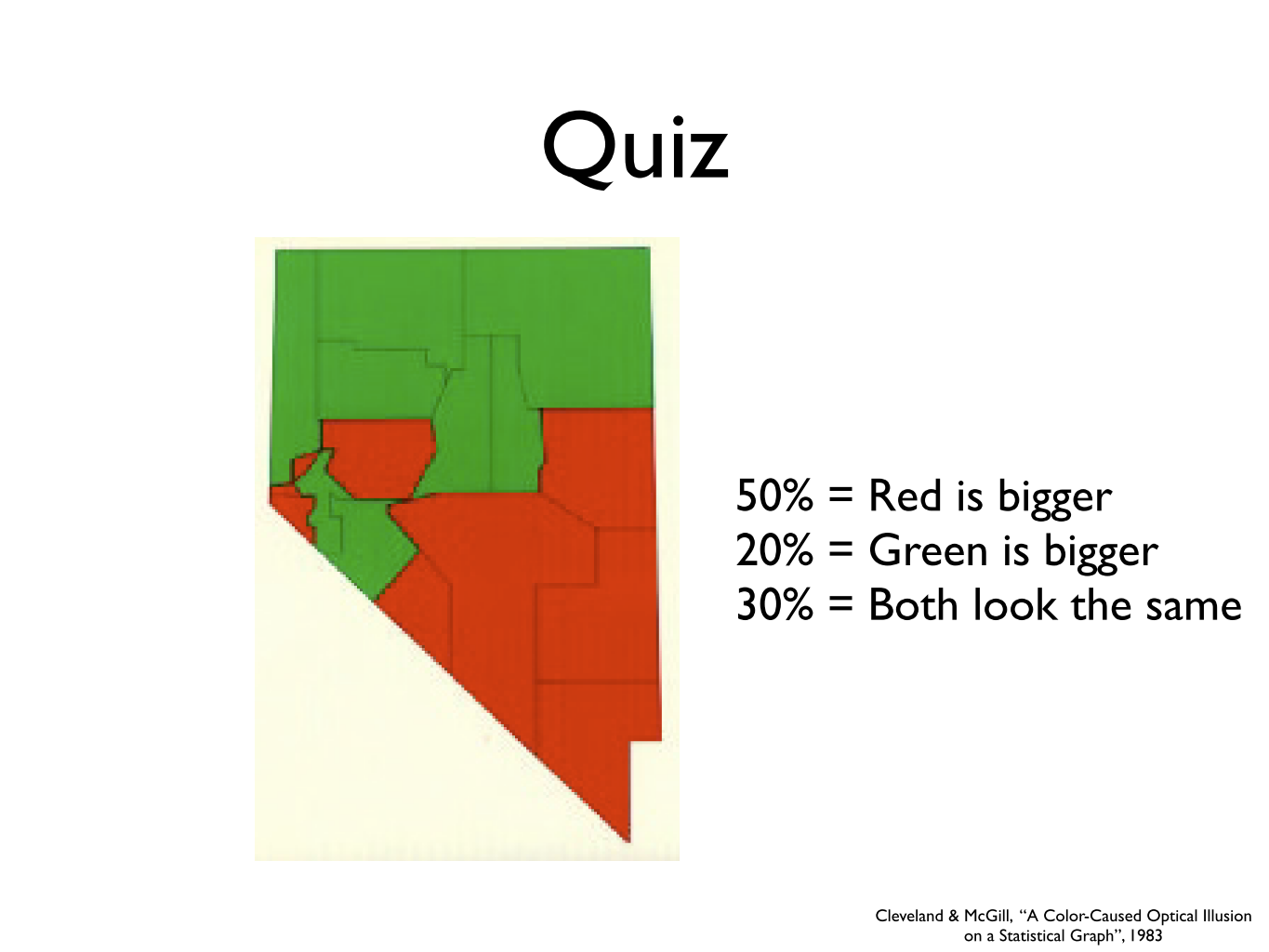 83
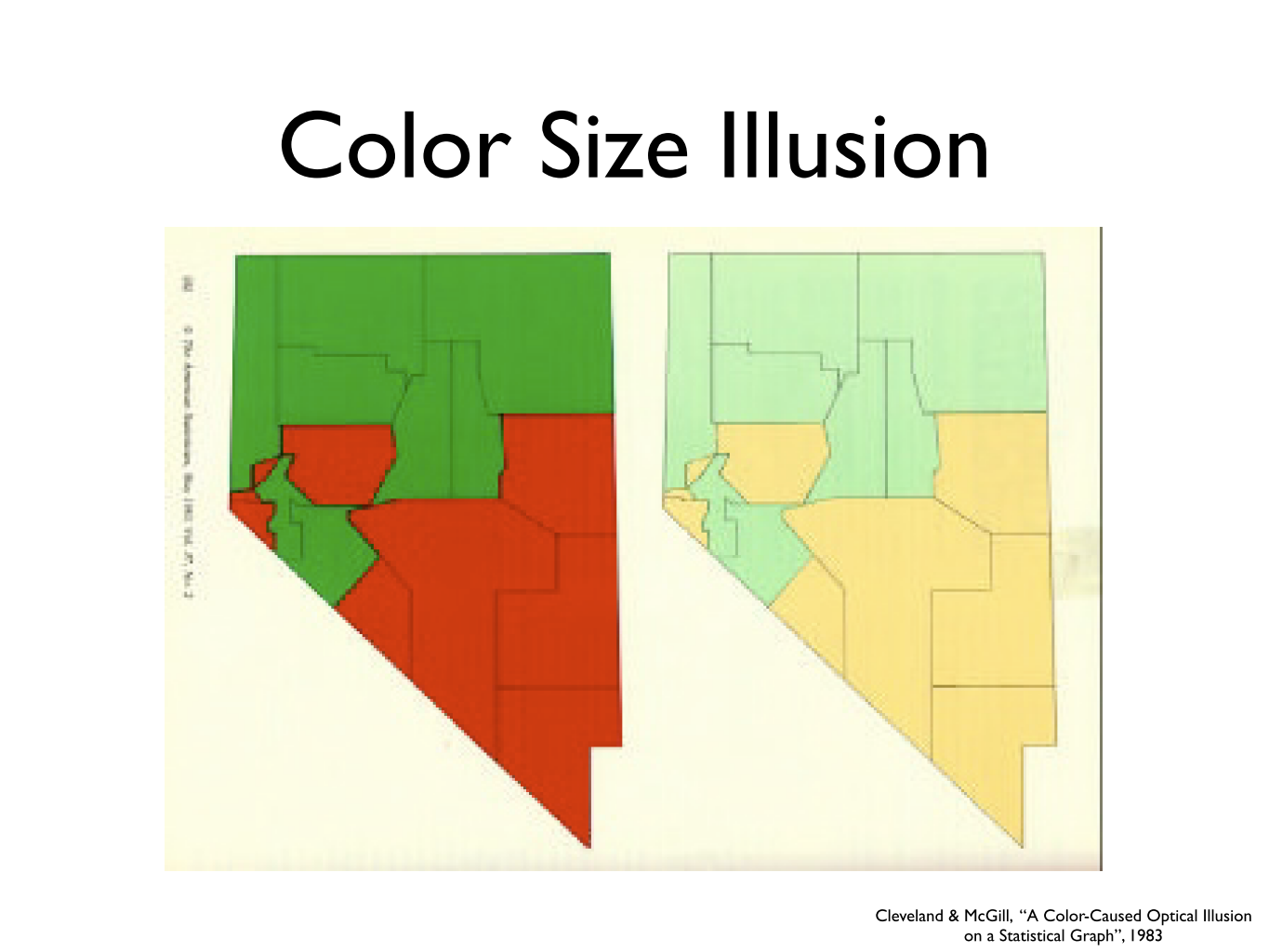 84
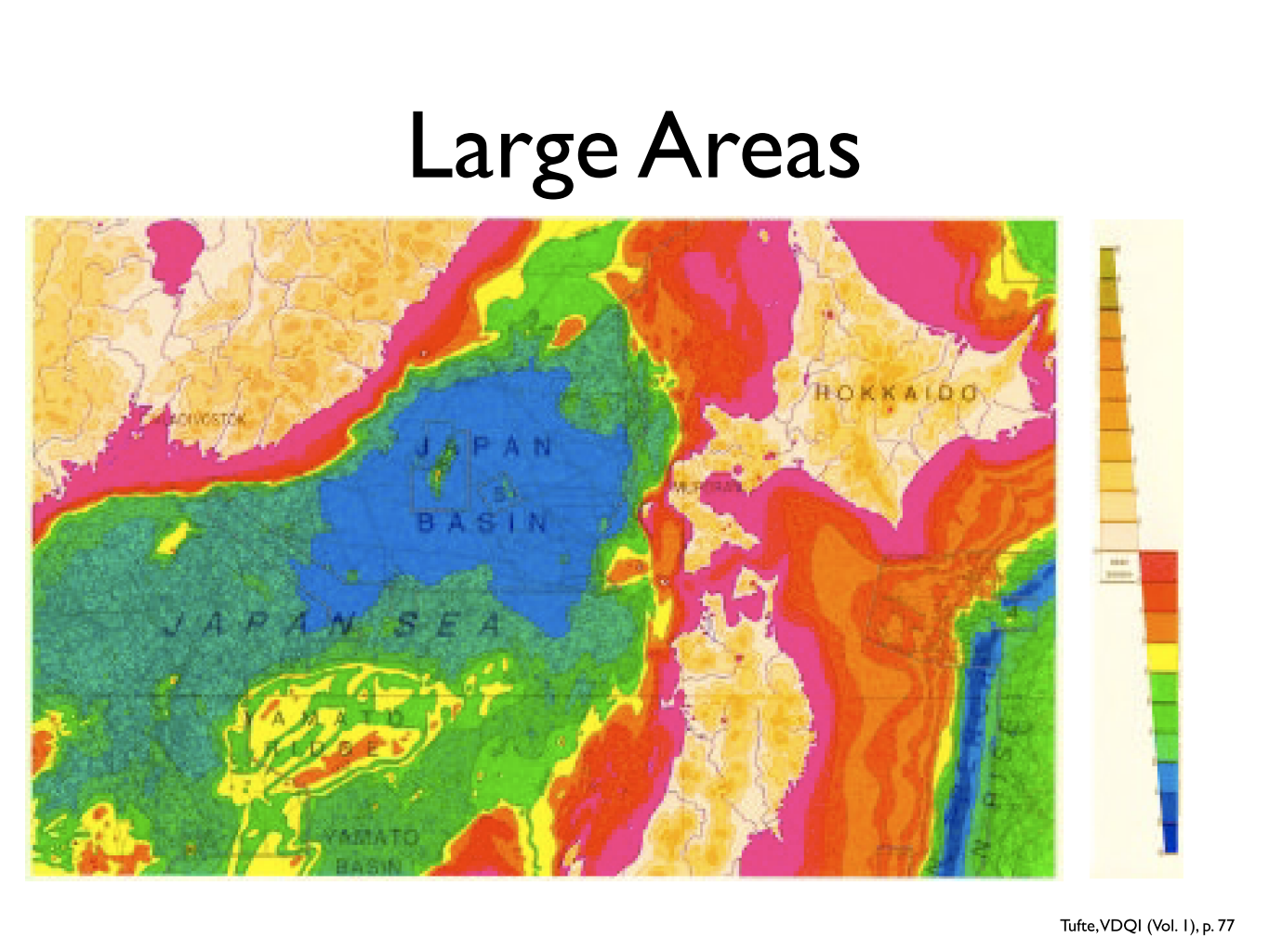 85
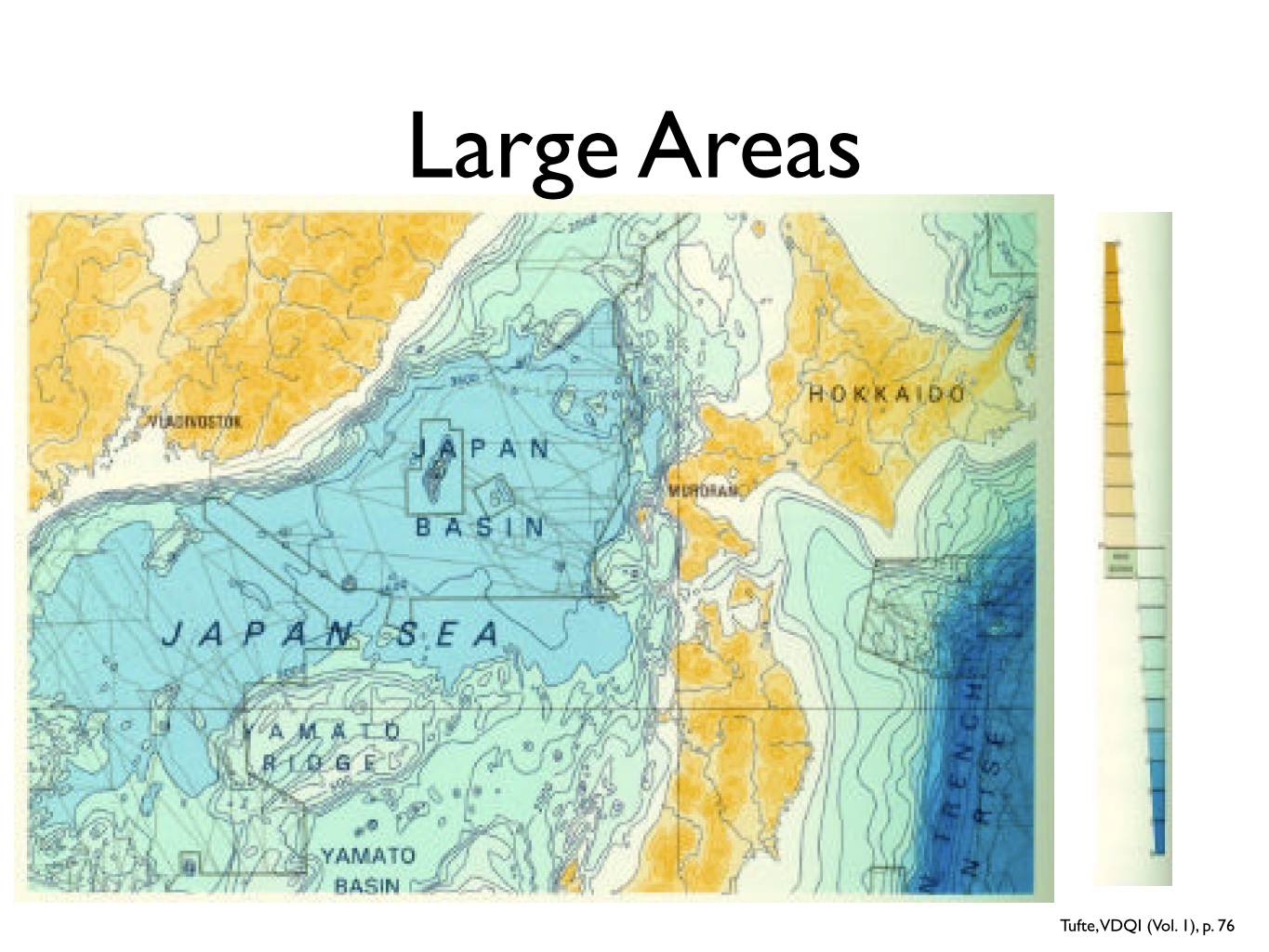 86
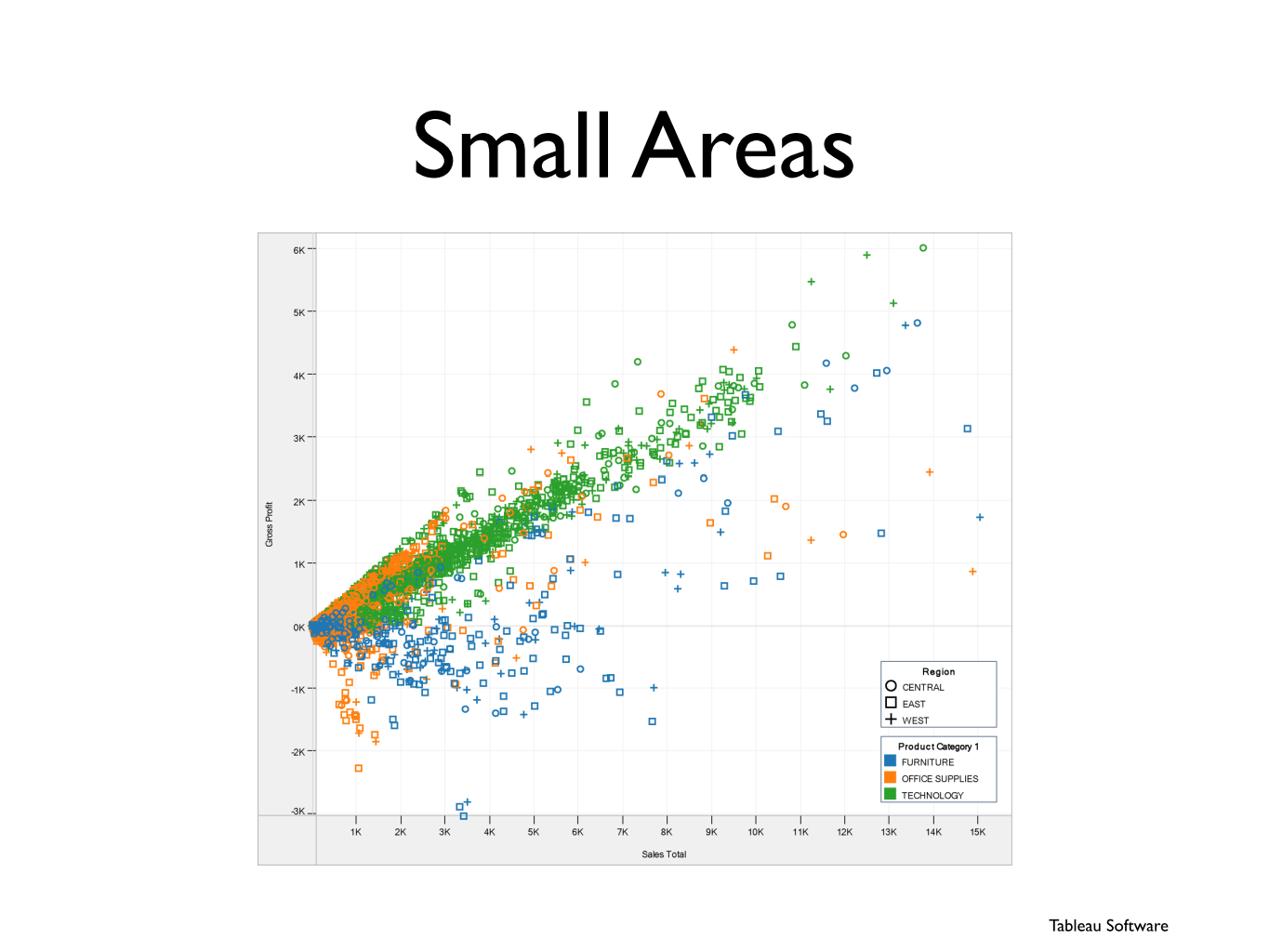 87
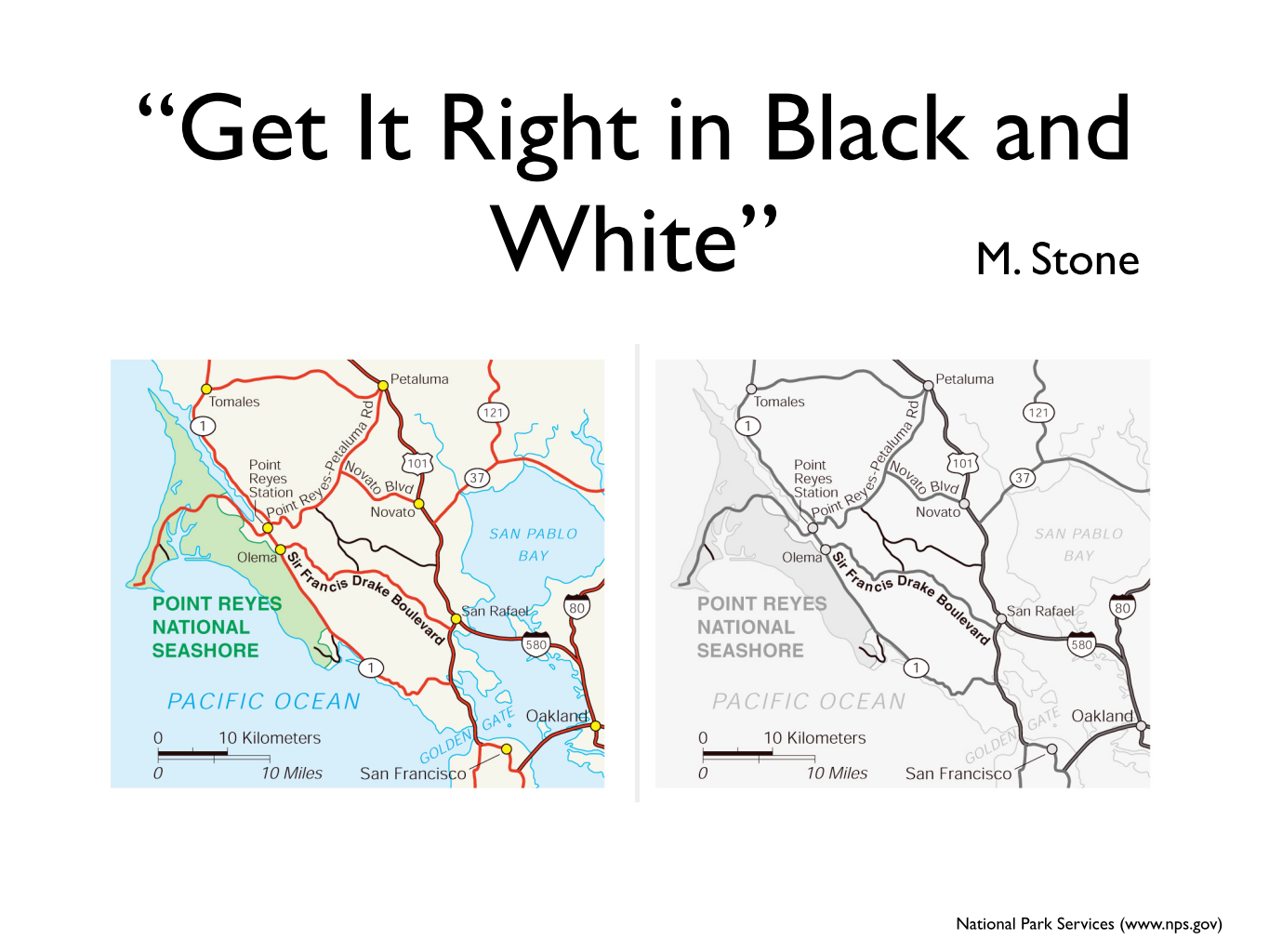 88
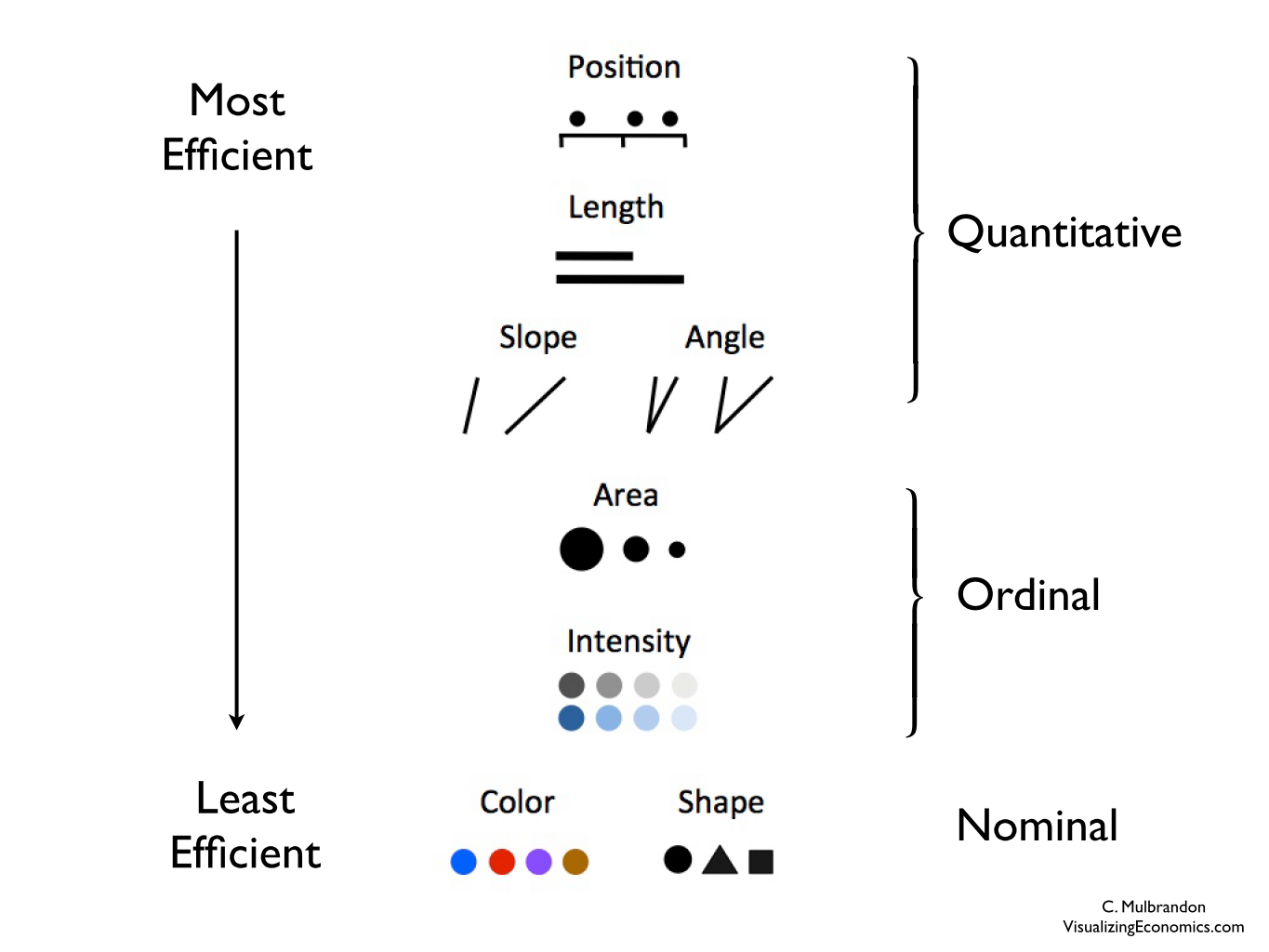 89
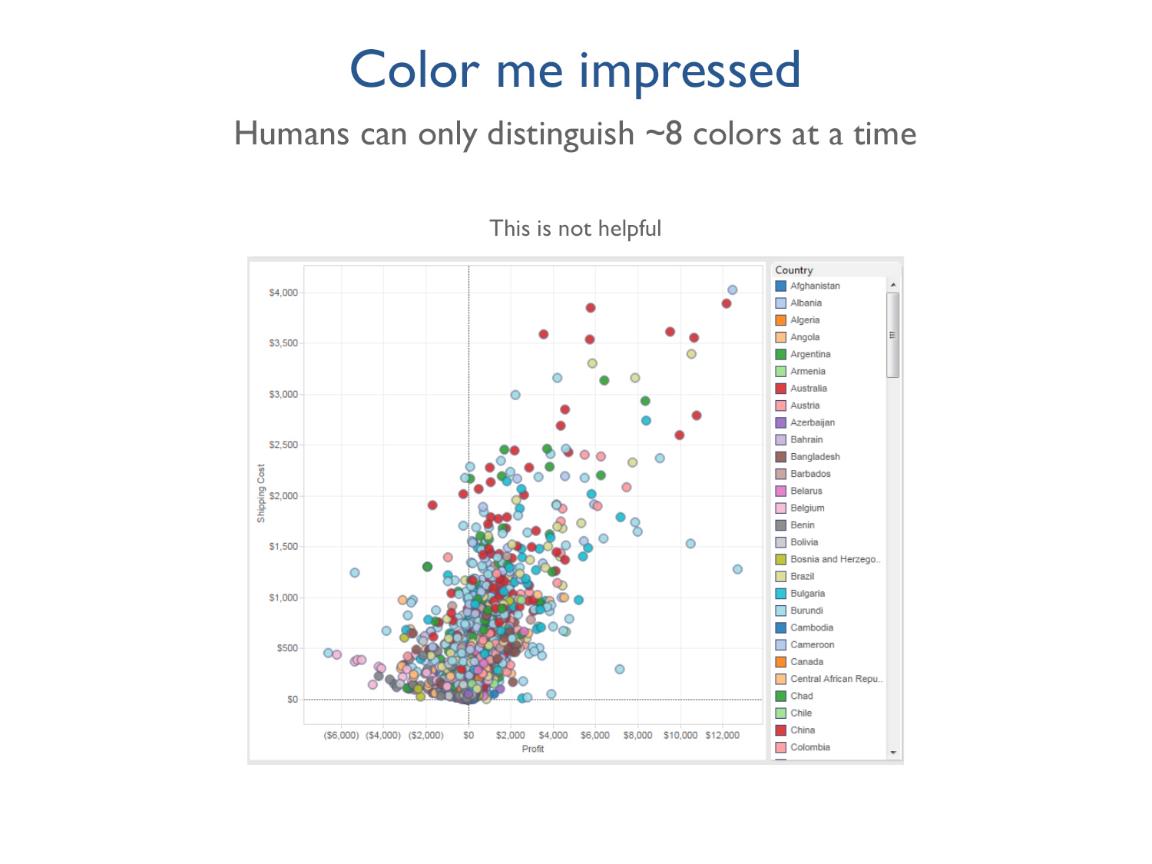 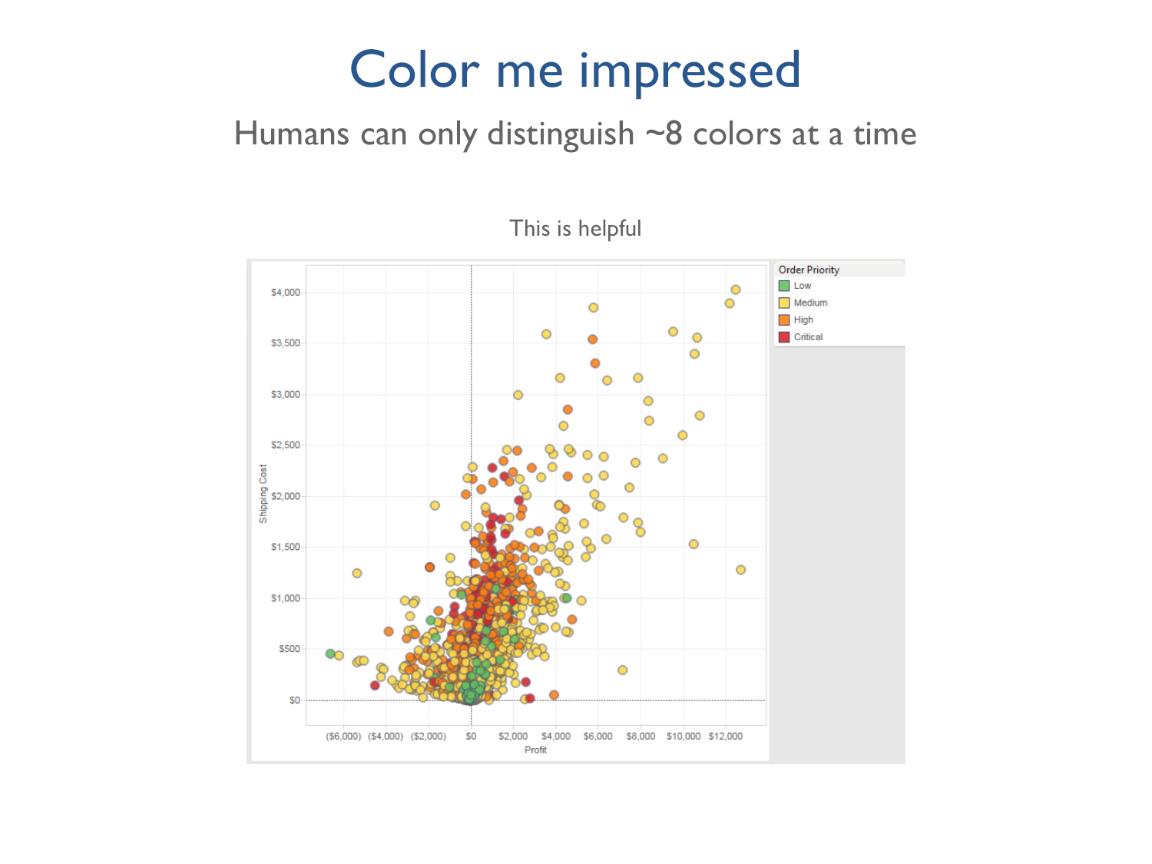 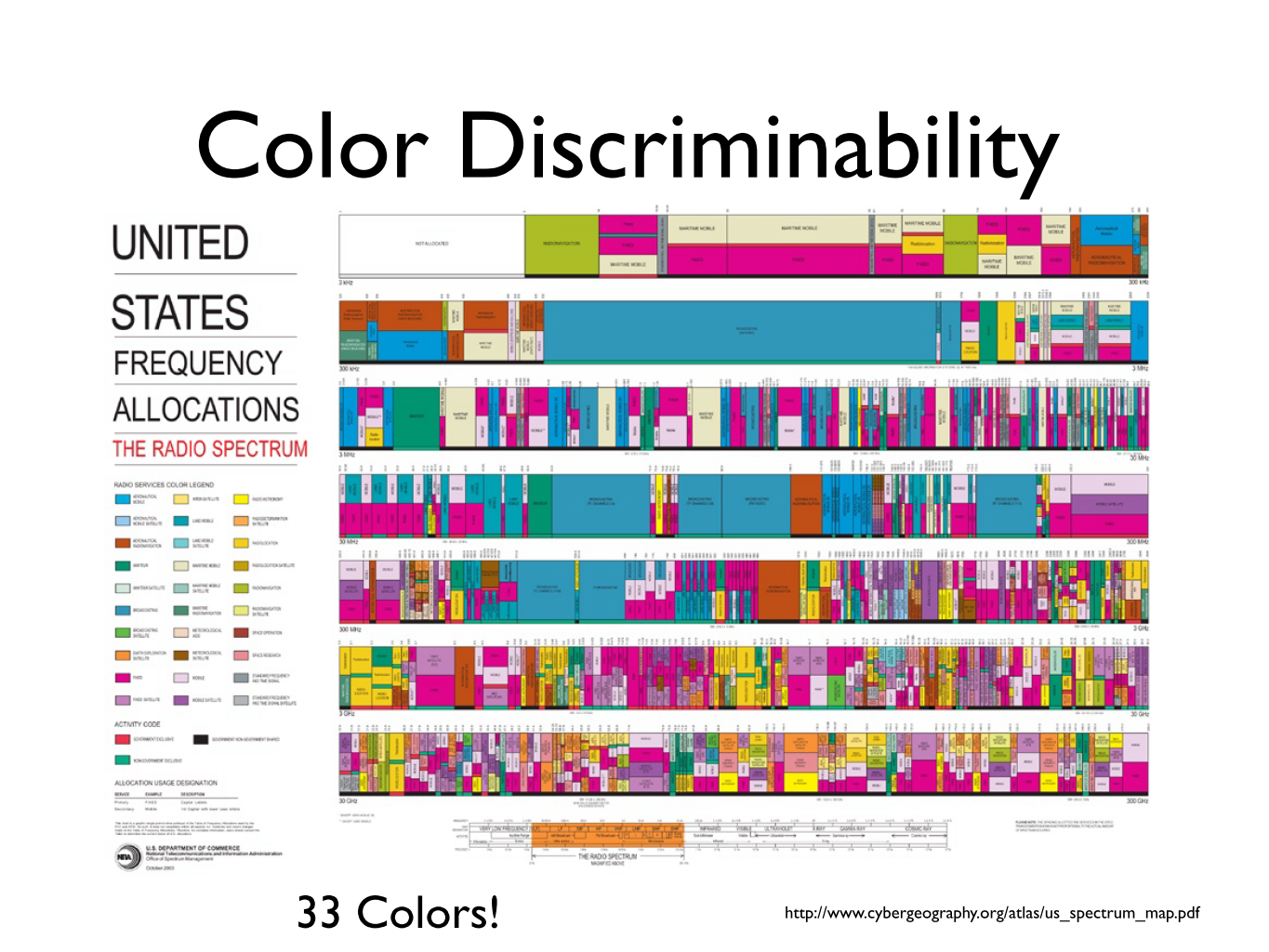 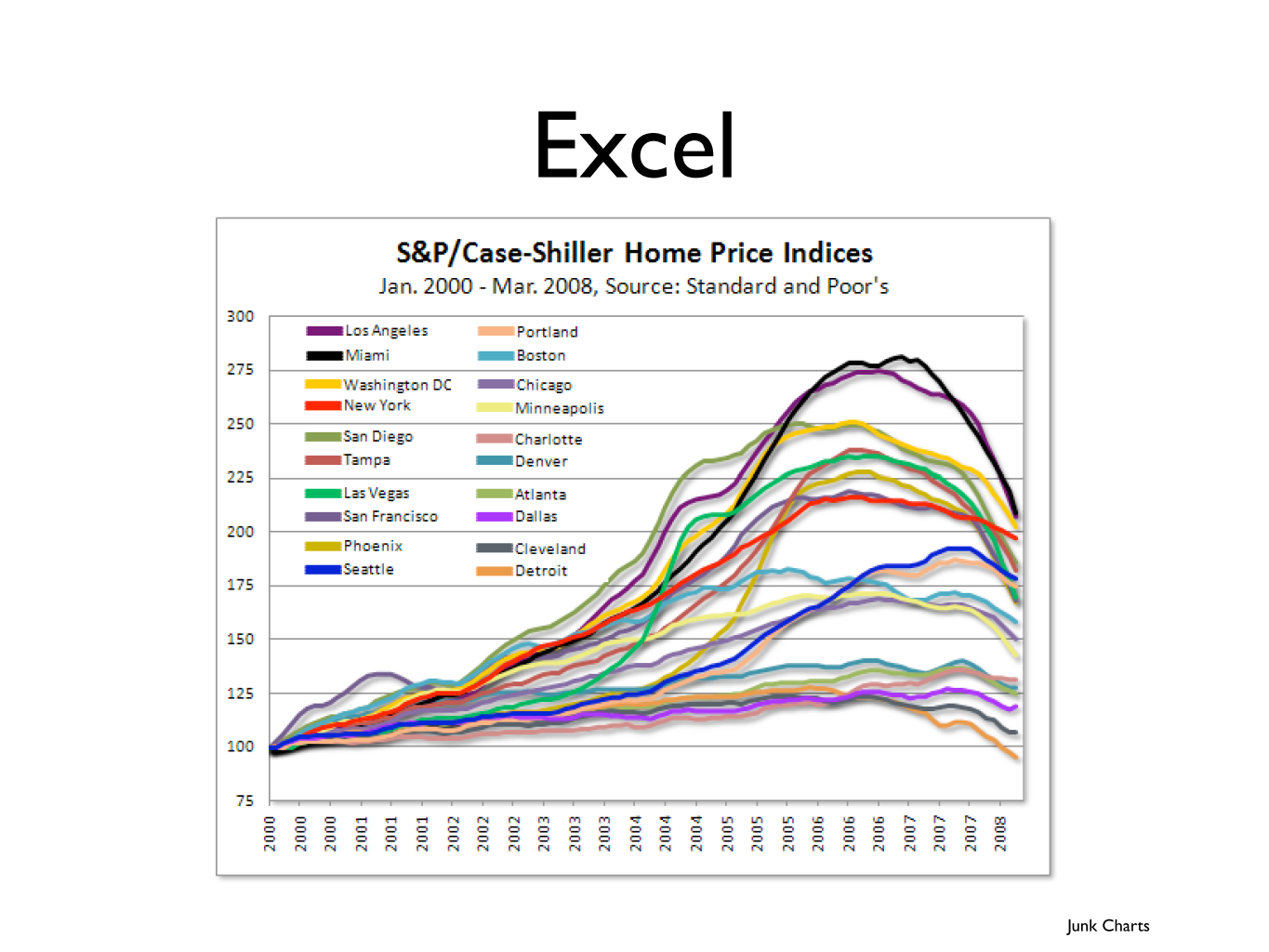 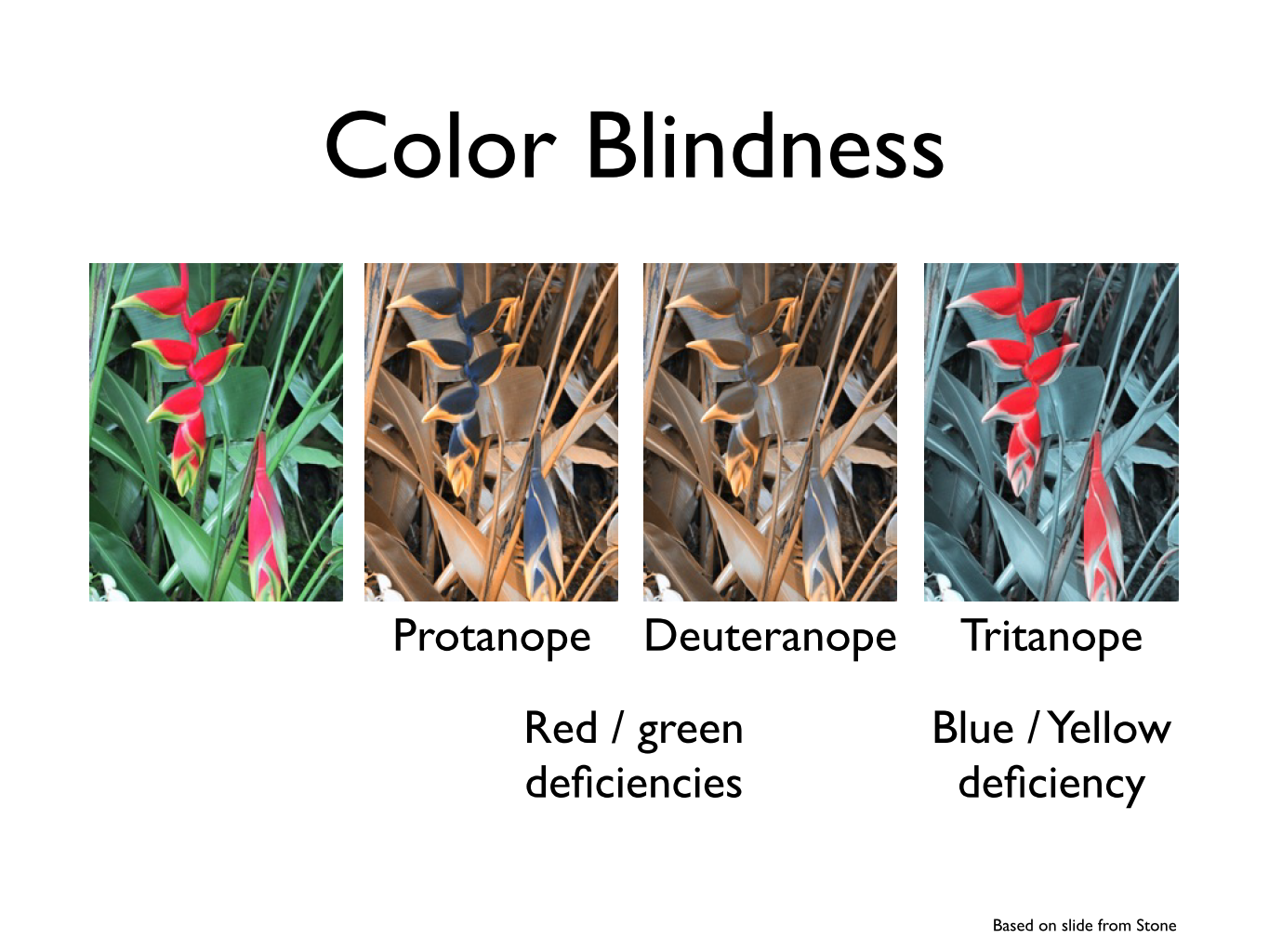 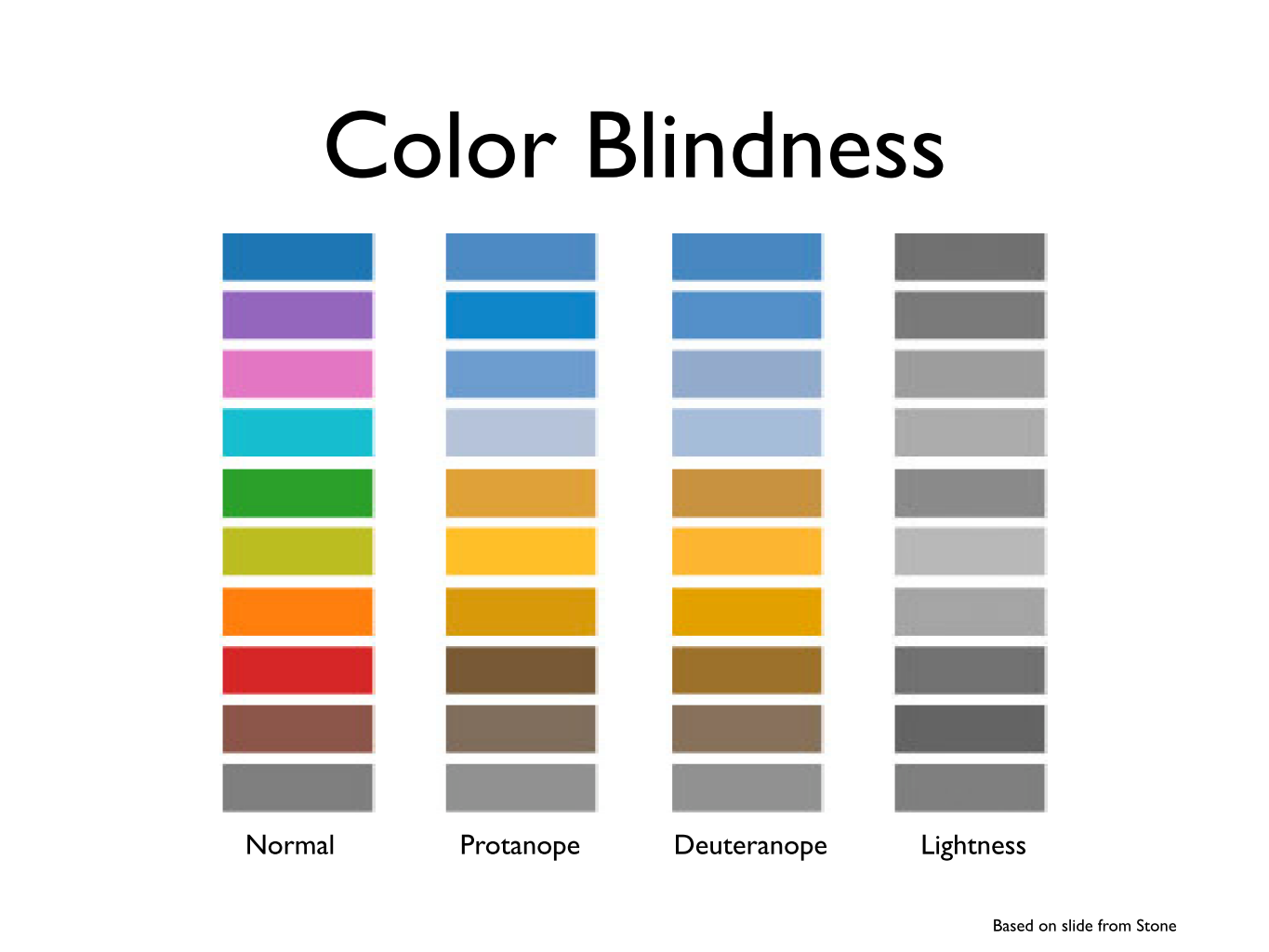 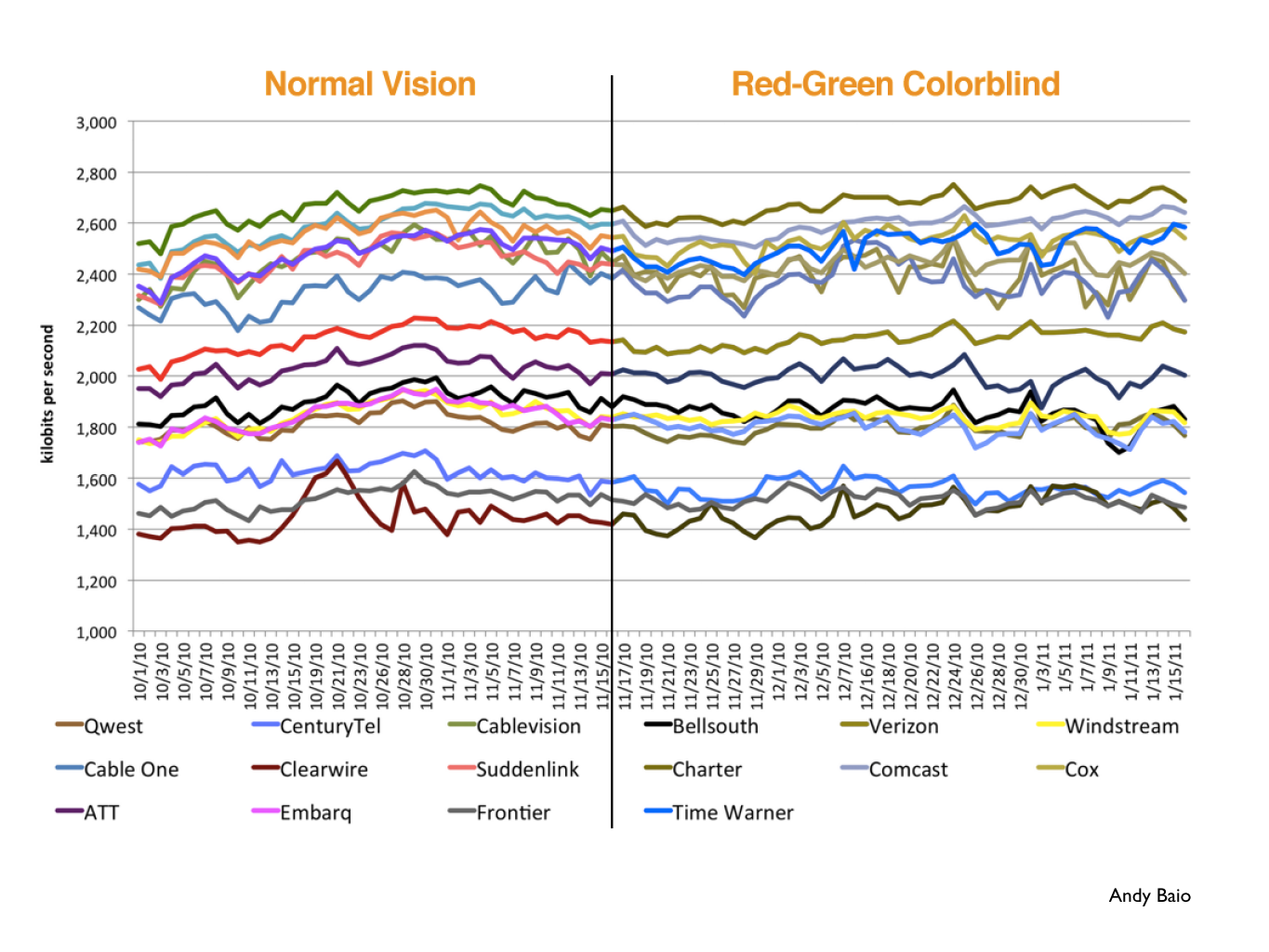 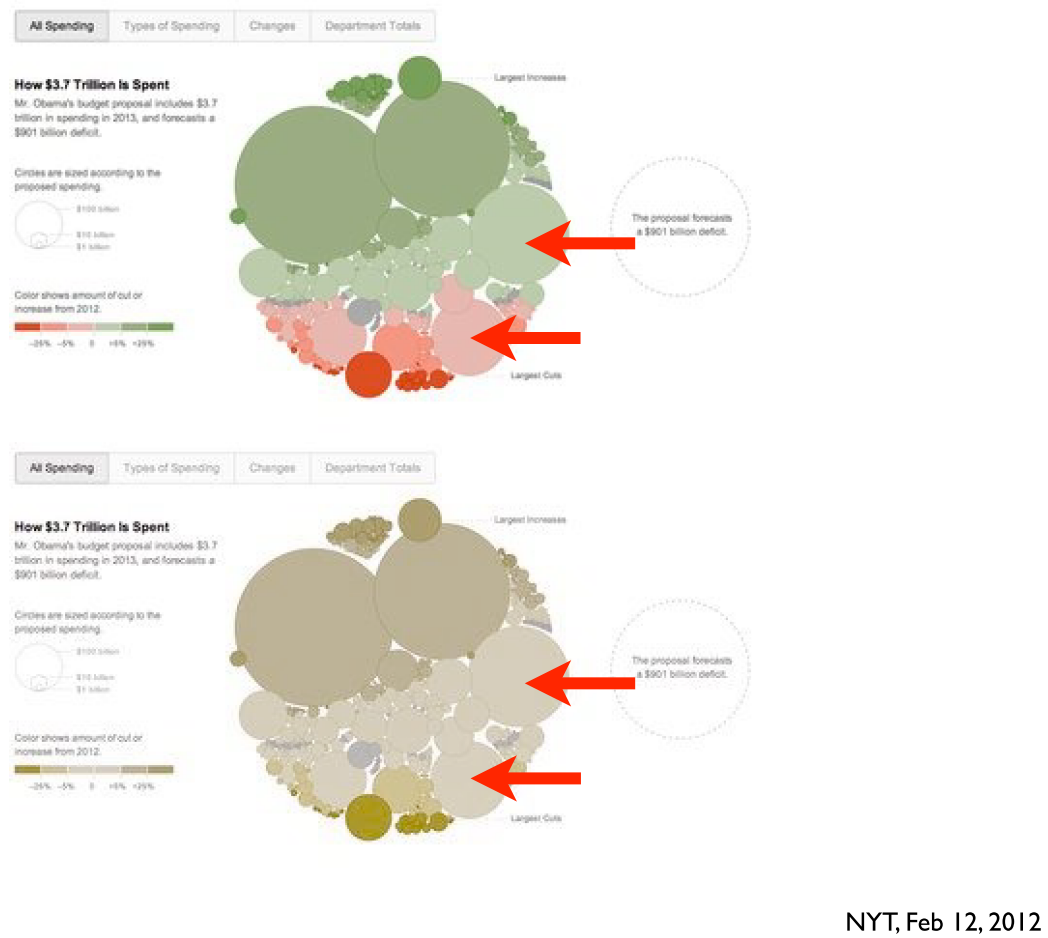 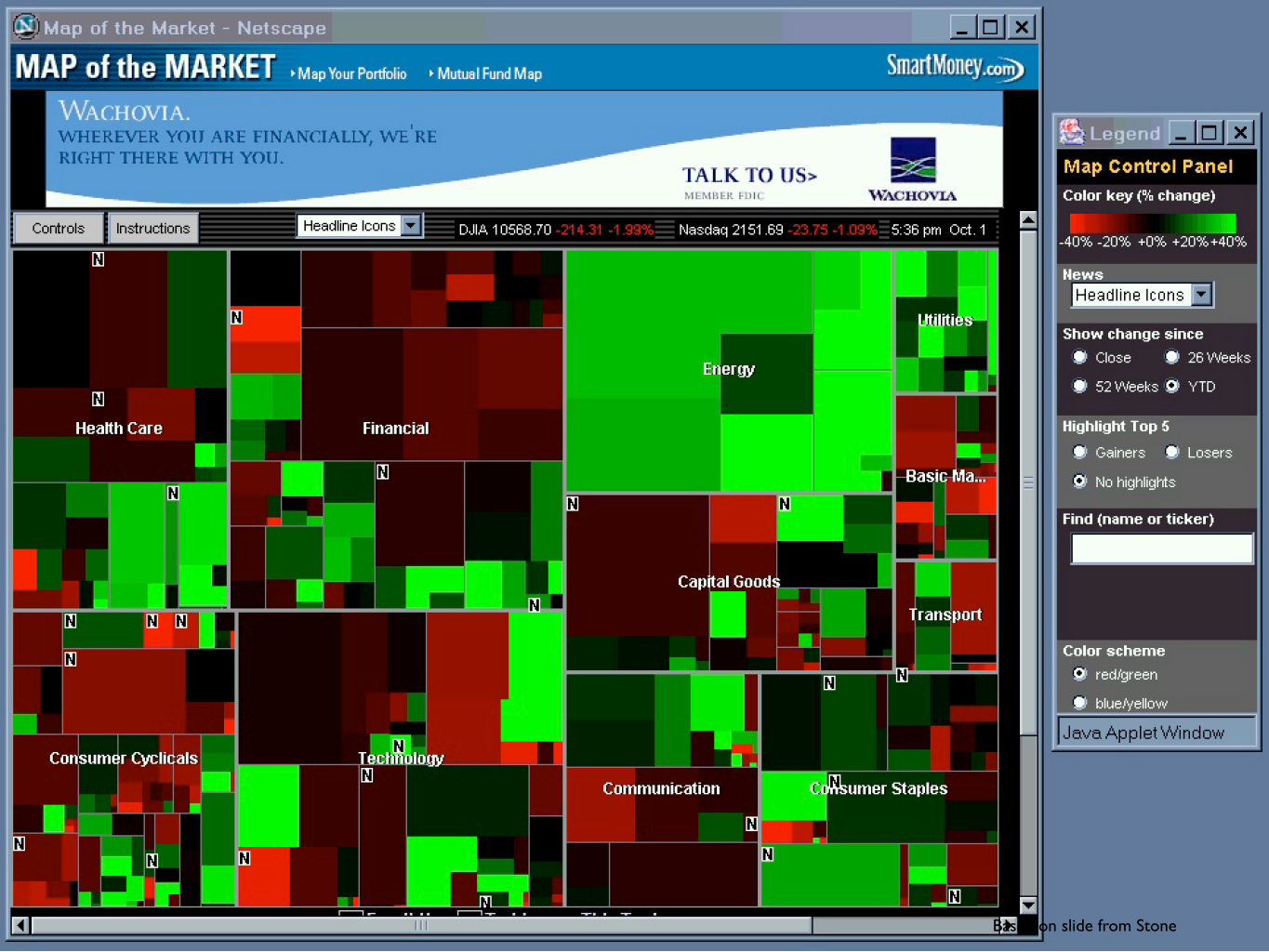 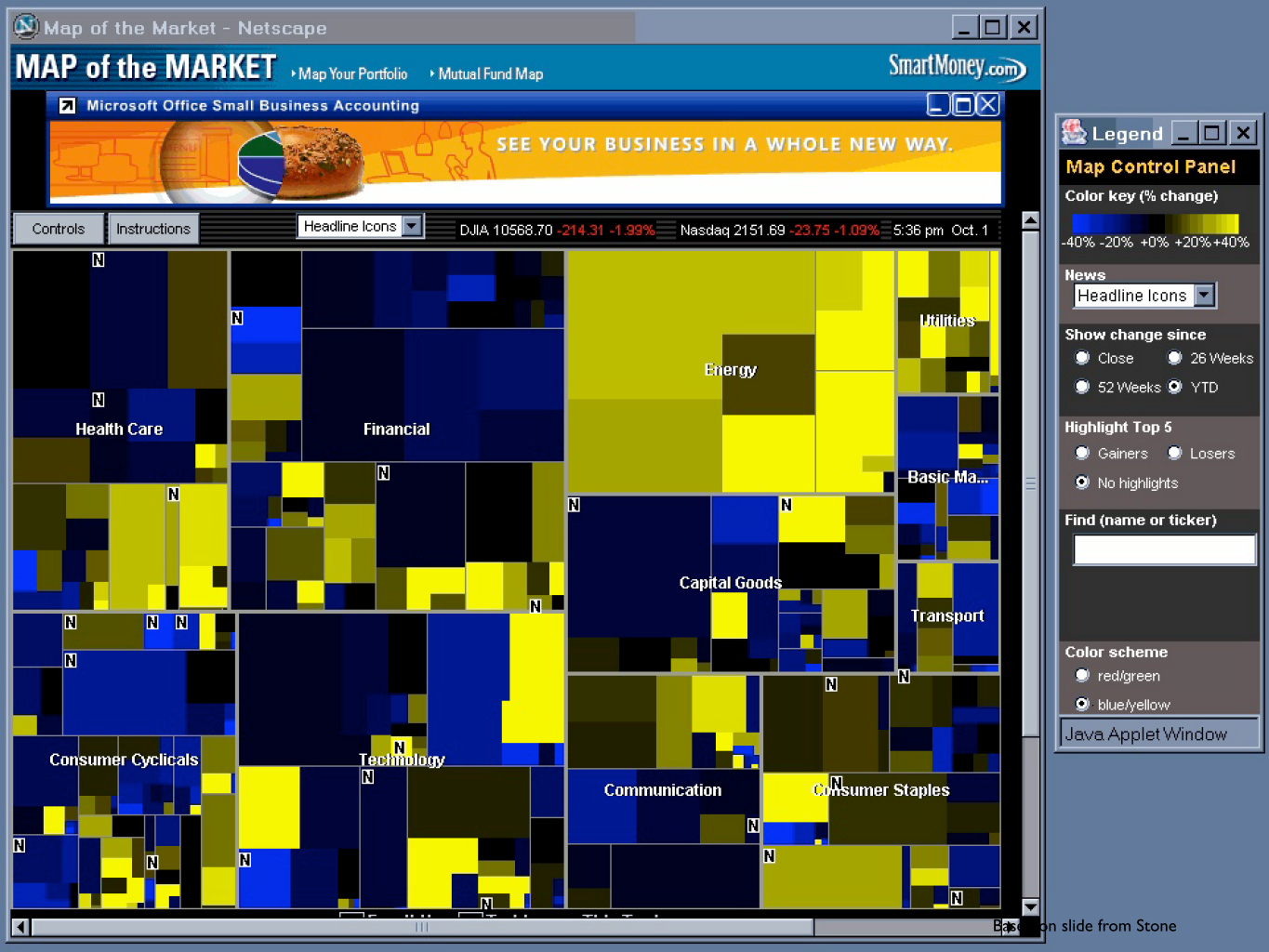 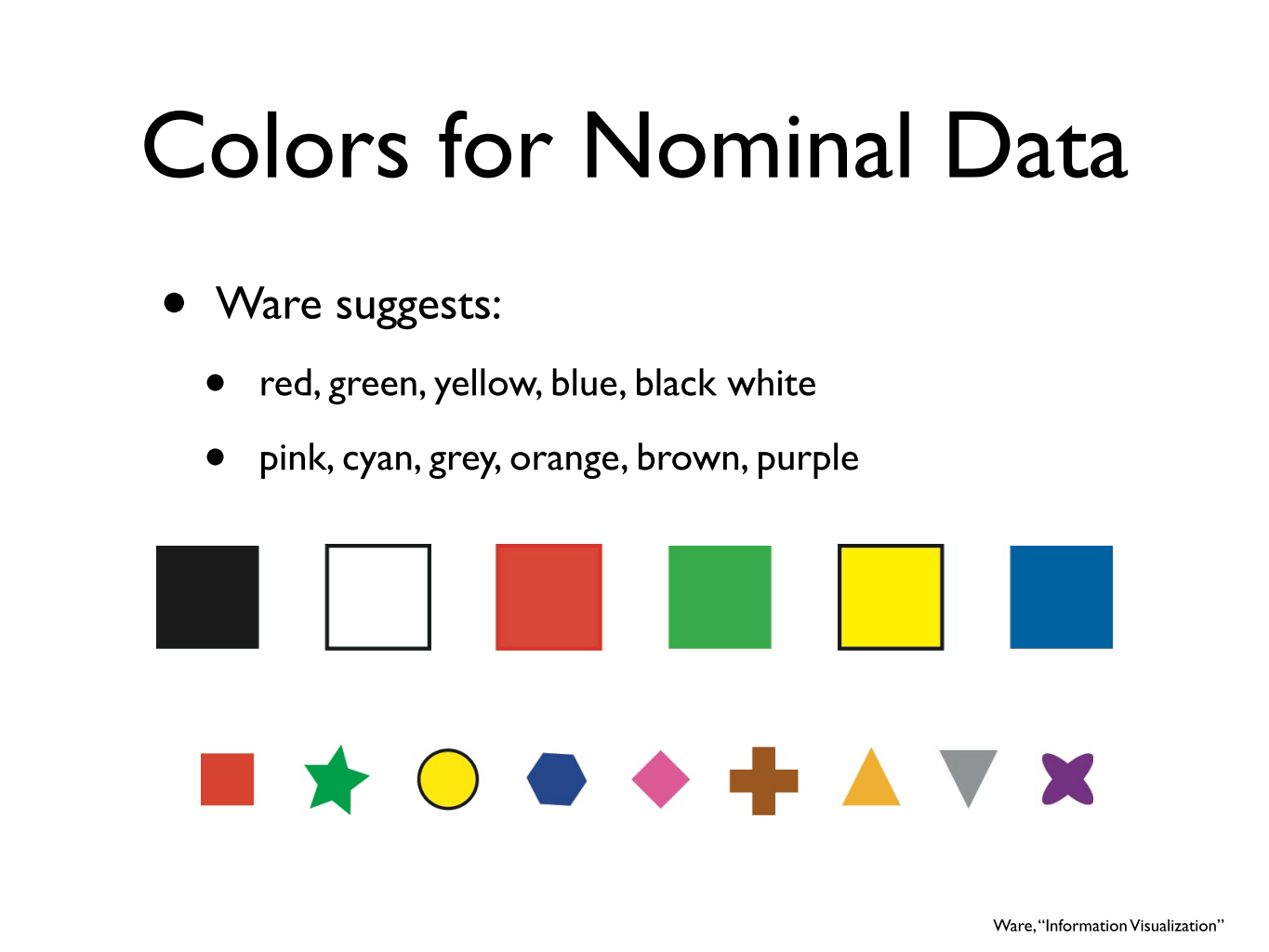 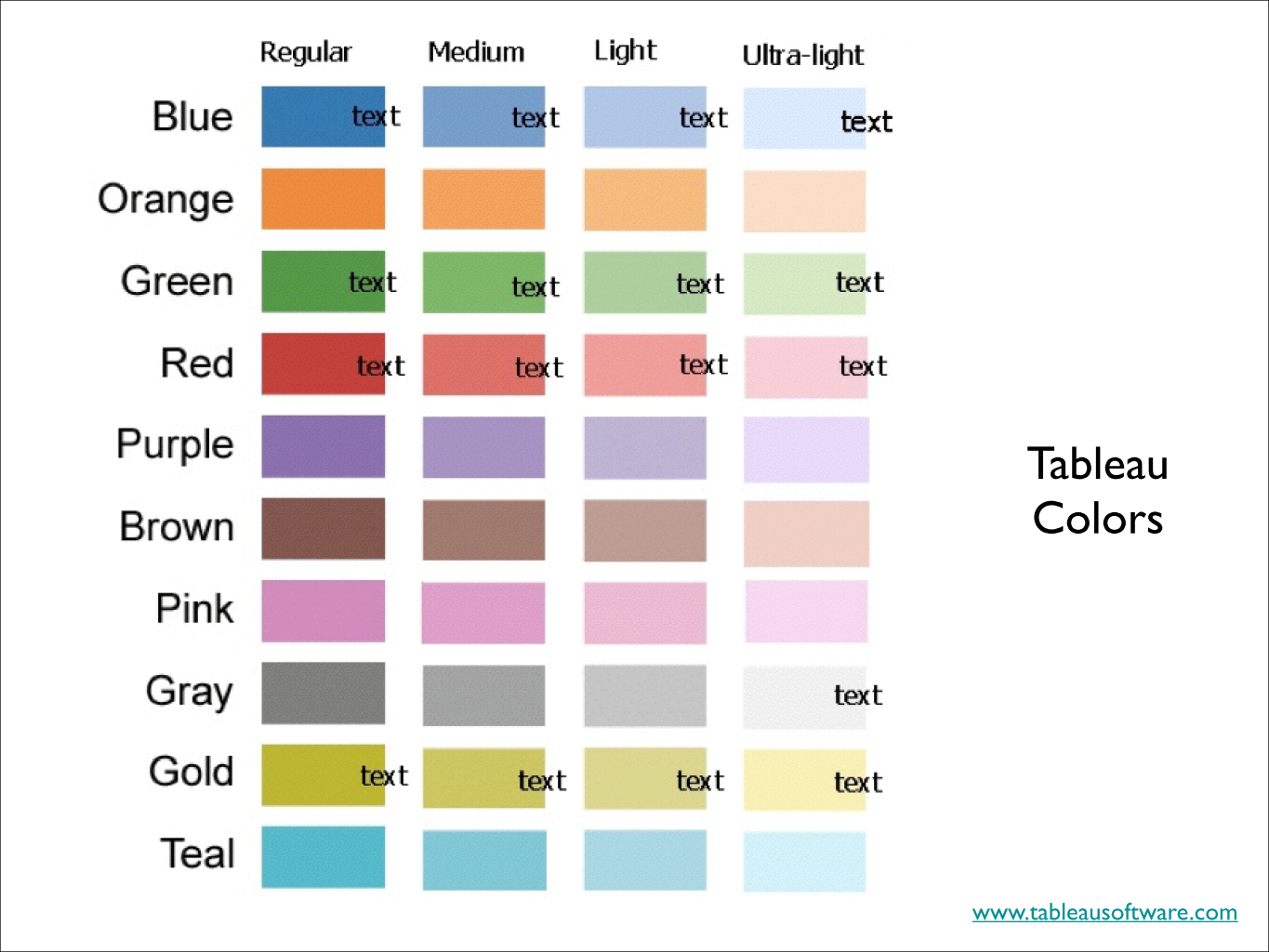 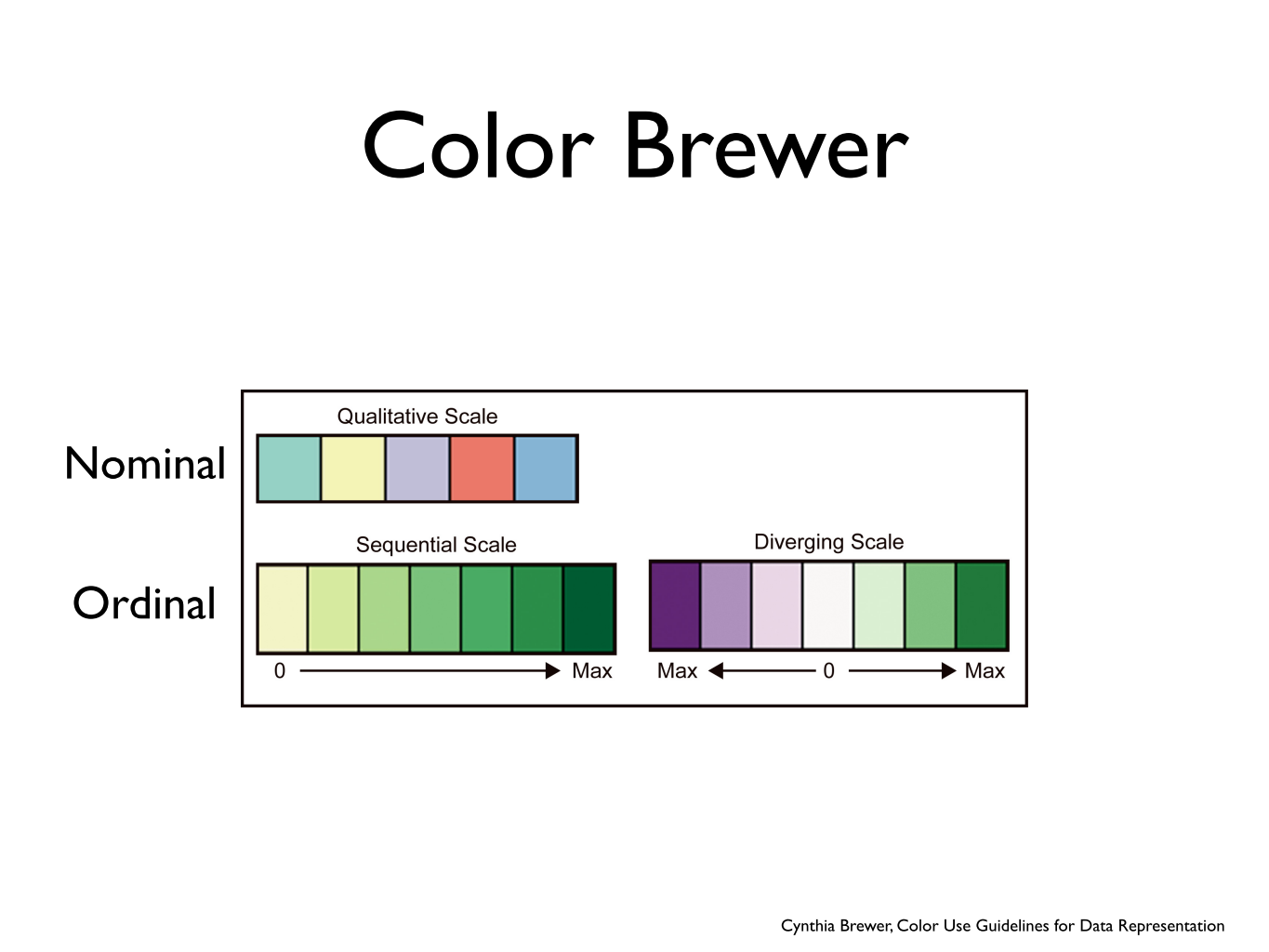 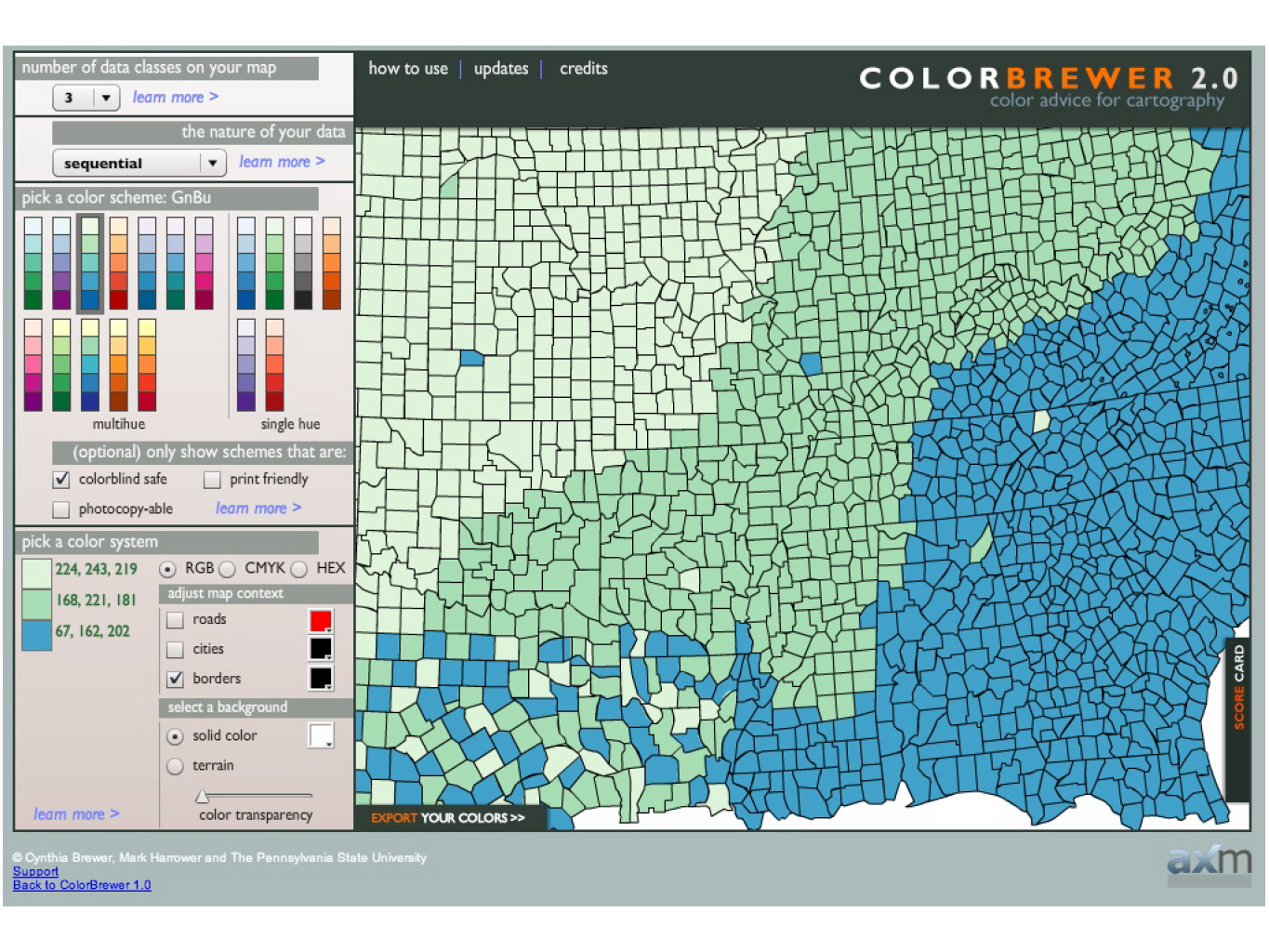 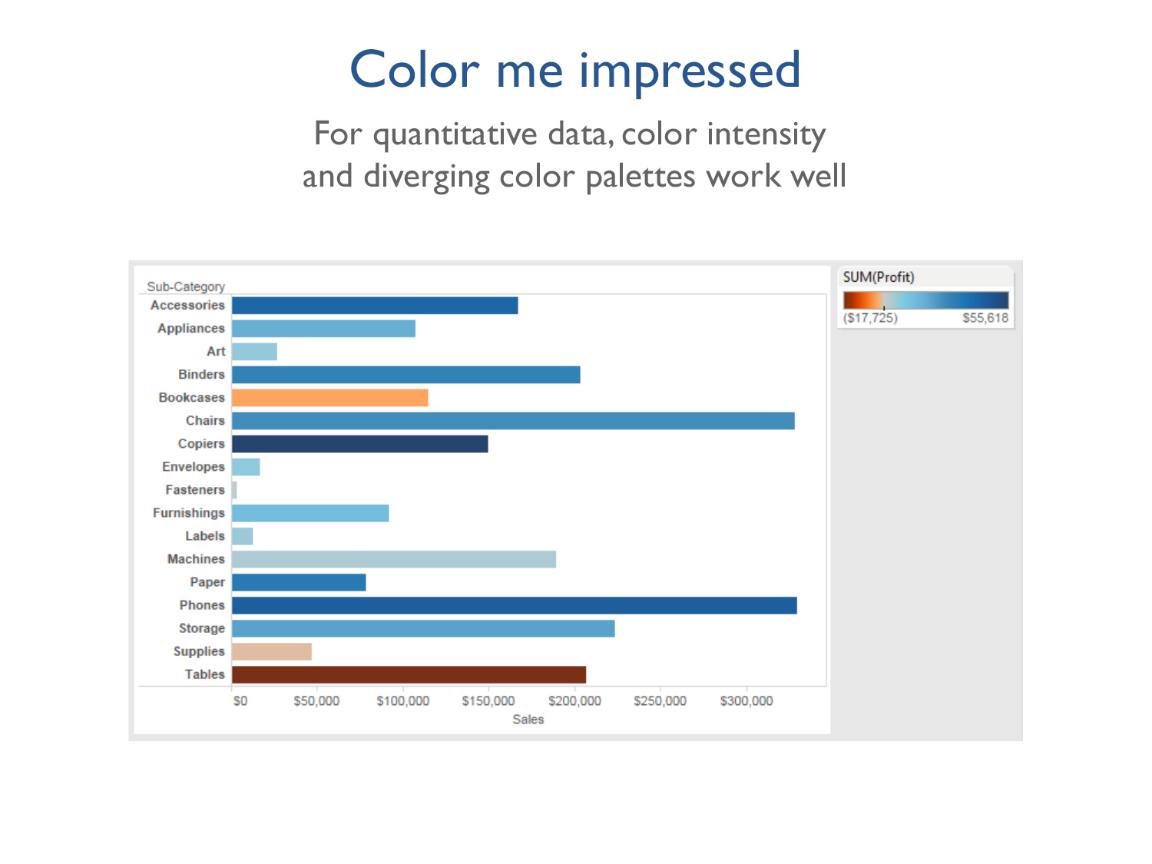 Using Color
FACT: approximately 8% of men worldwide are color blind.

For continuous data, color ramps are effective.

For discrete data, always try to limit colors (under 5 is ideal).
The use of too many colors makes it hard to distinguish, and also requires frequent referencing of the legend.
If you limit yourself to just a few colors, then your audience can actually remember what’s what.
Effective Visualizations
Have Graphical Integrity
Keep it simple
Use the right design
Appropriate Color
Tell a story with data
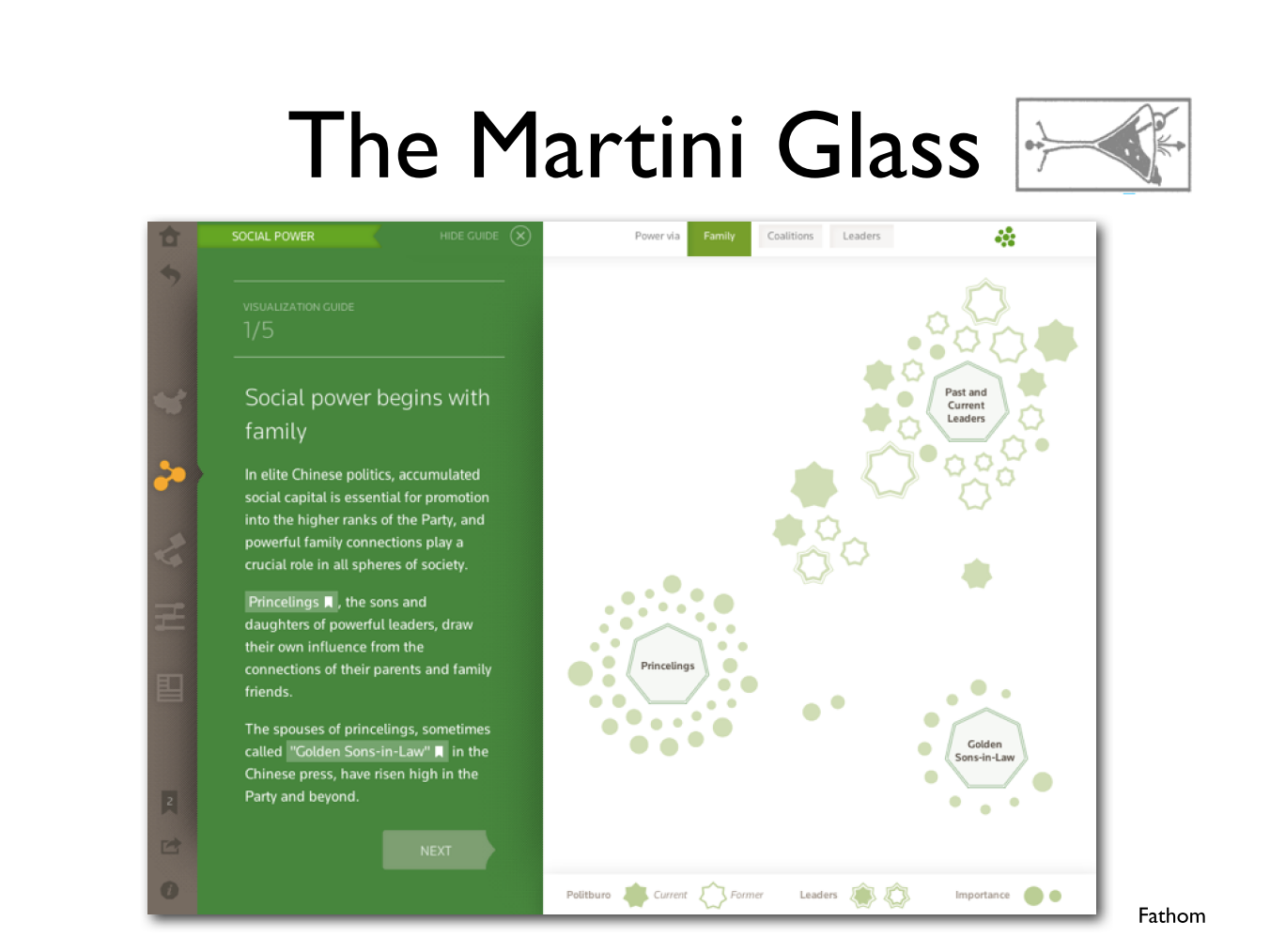 Data Dashboard Class Project Example
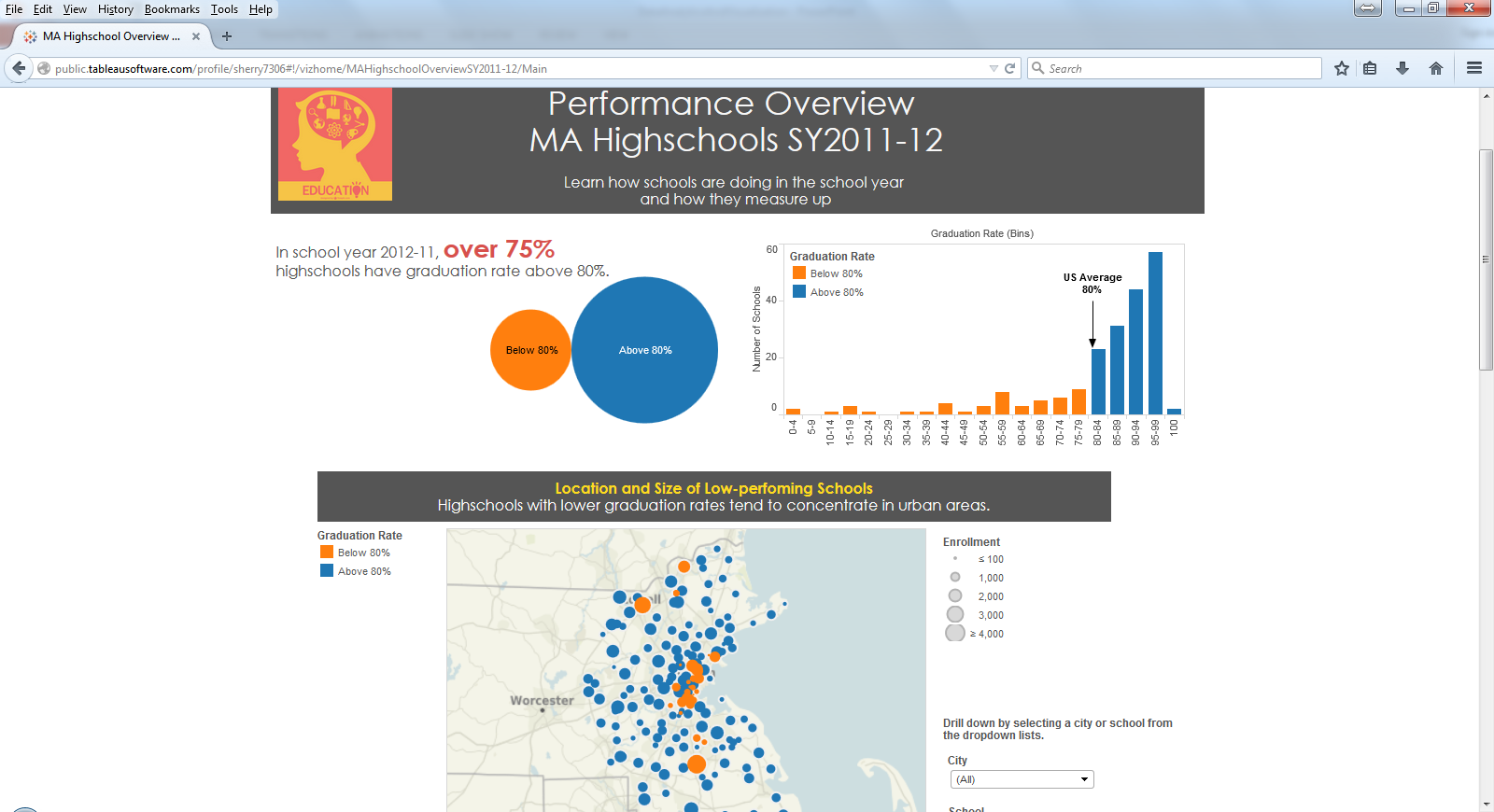 Data Dashboard Class Project Example
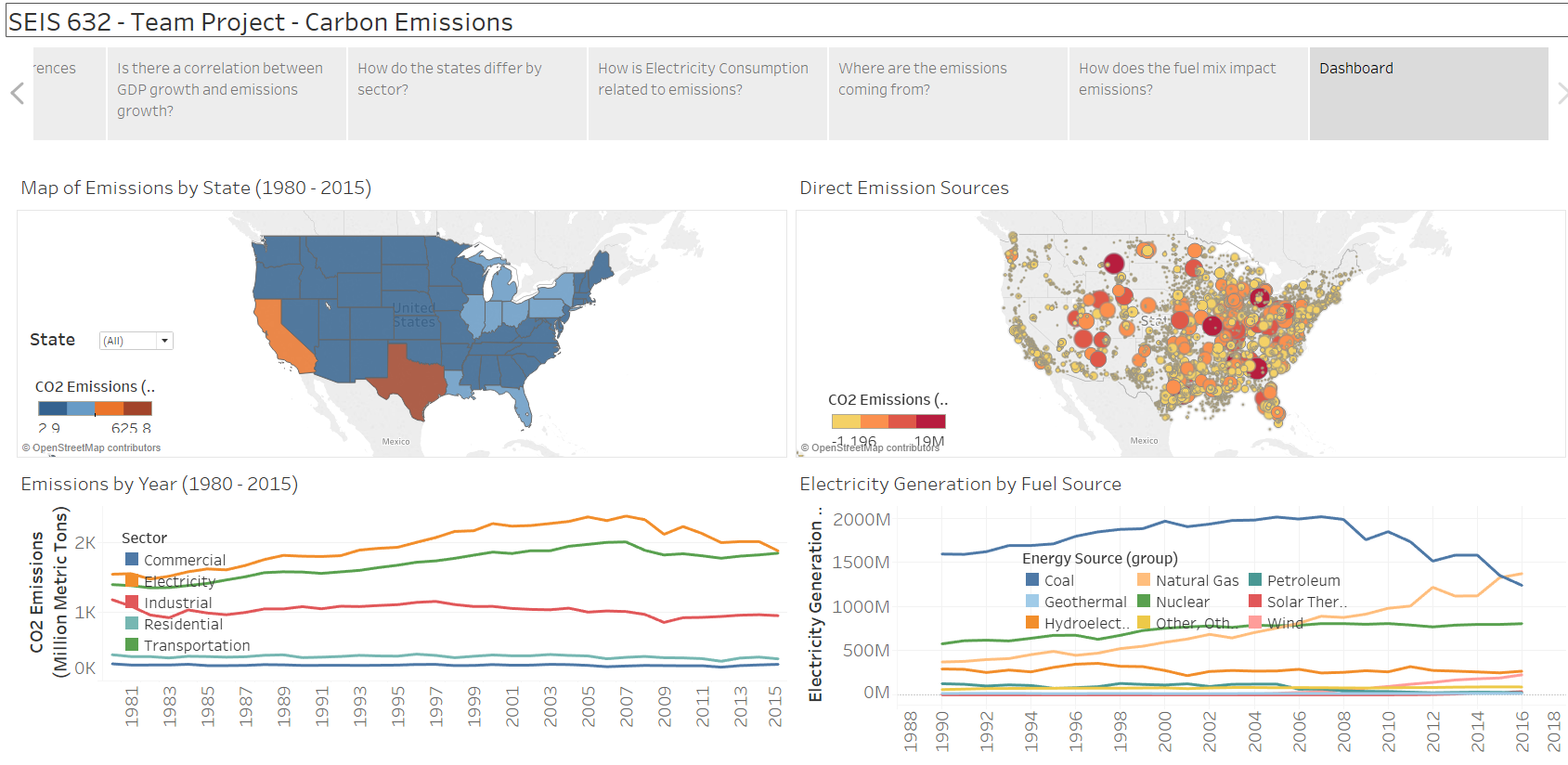 Data Dashboard Class Project Example
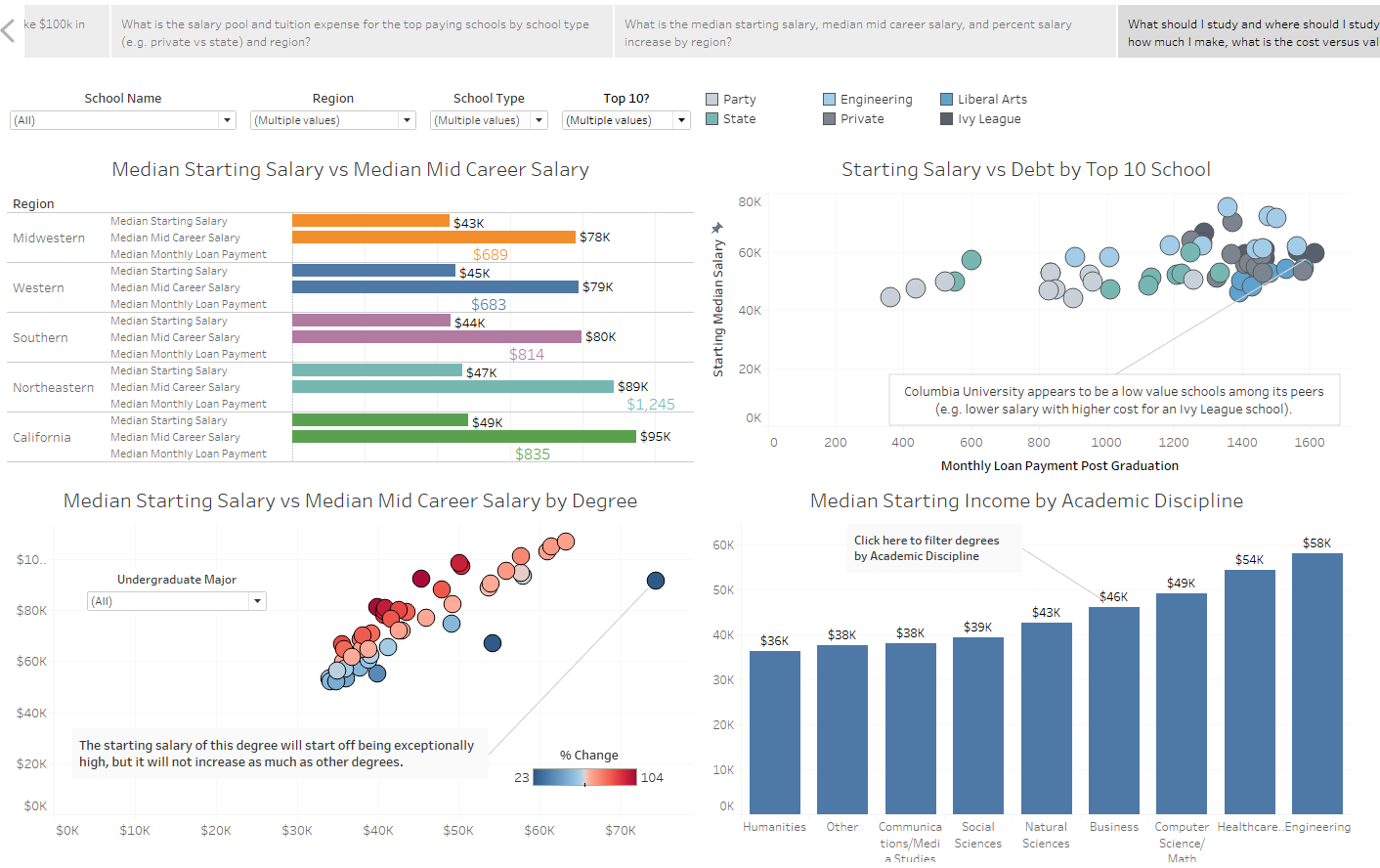 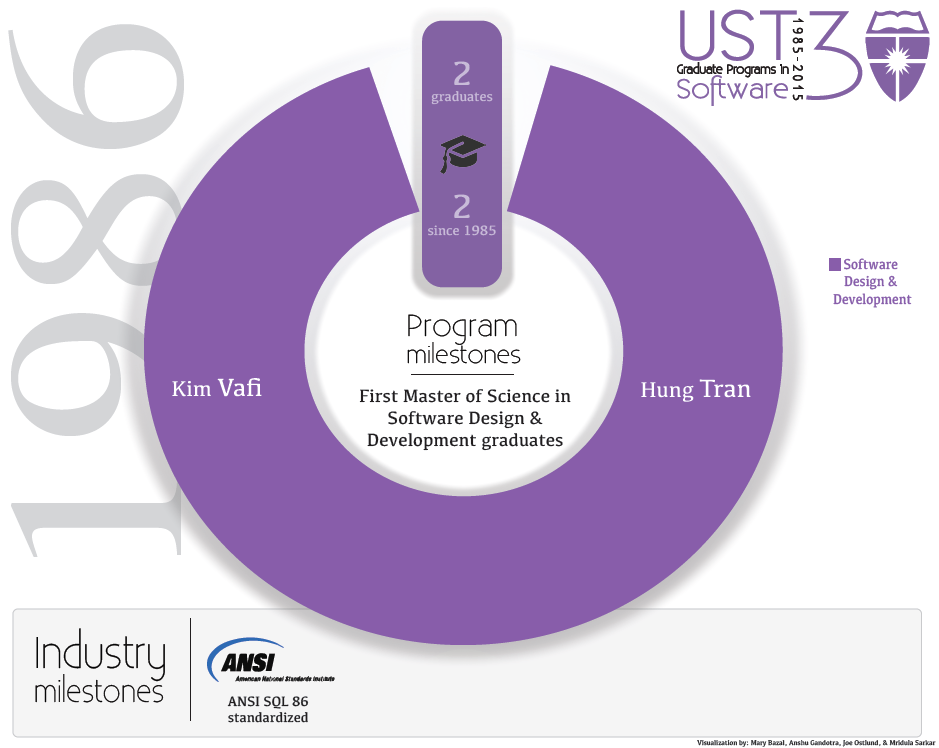 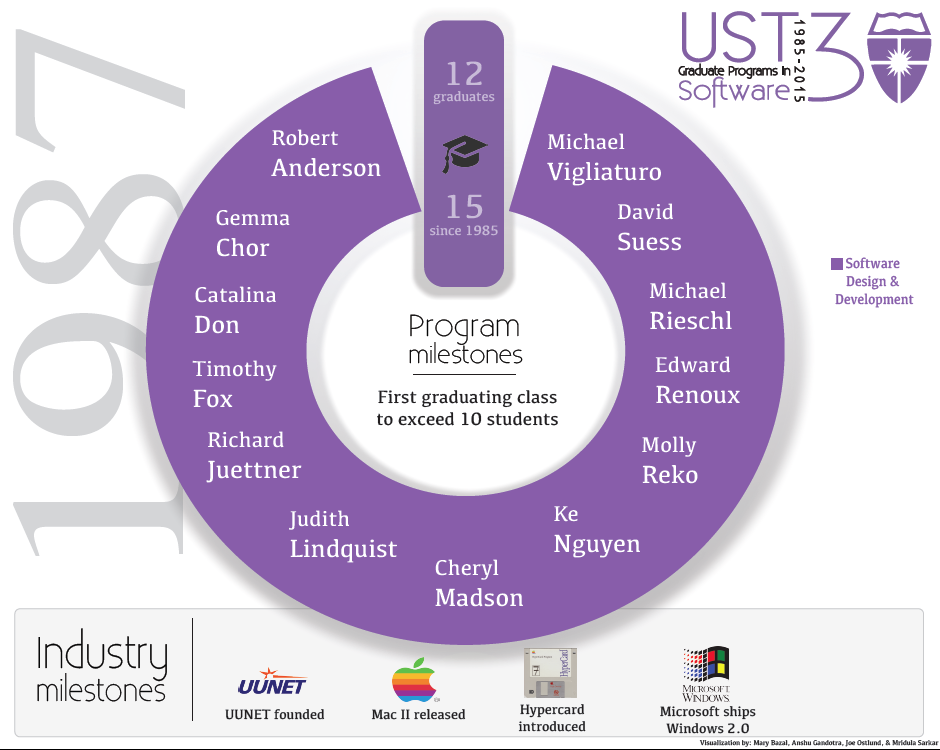 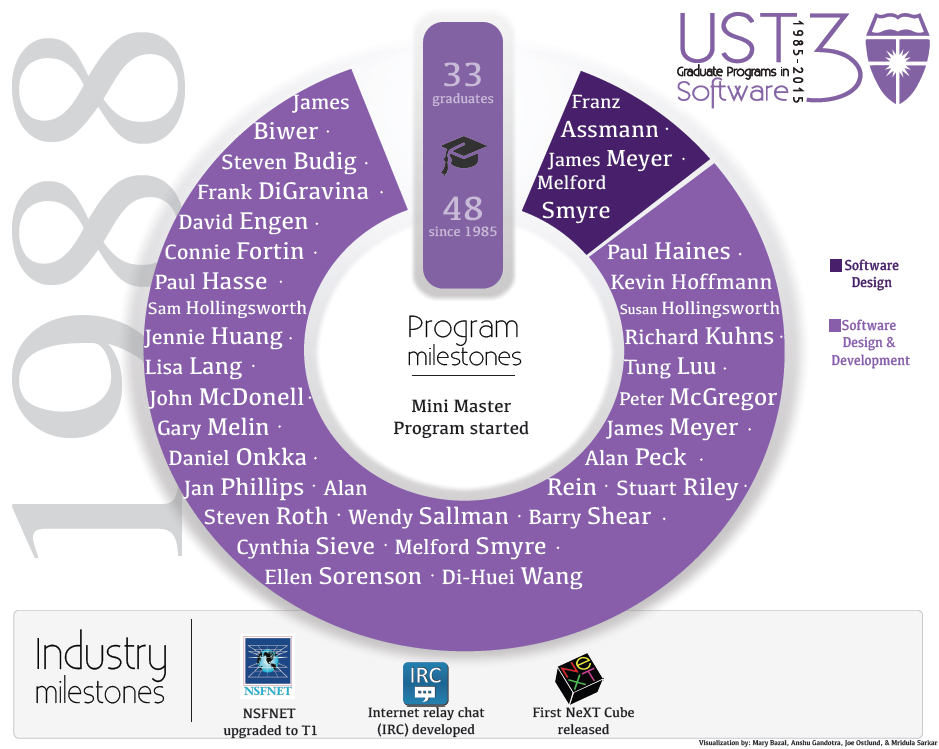 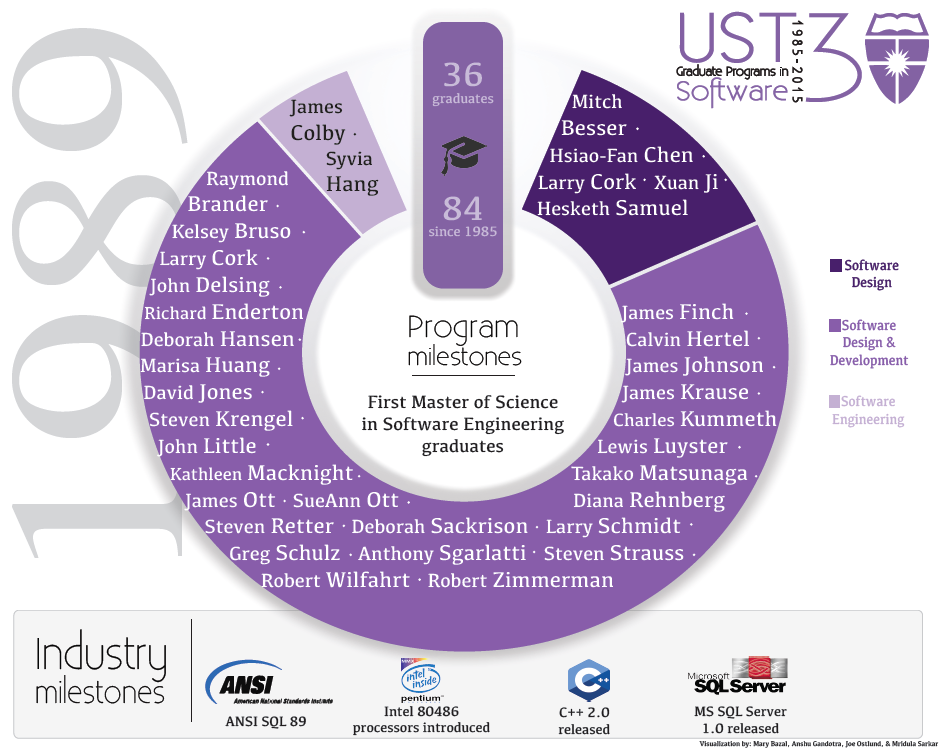 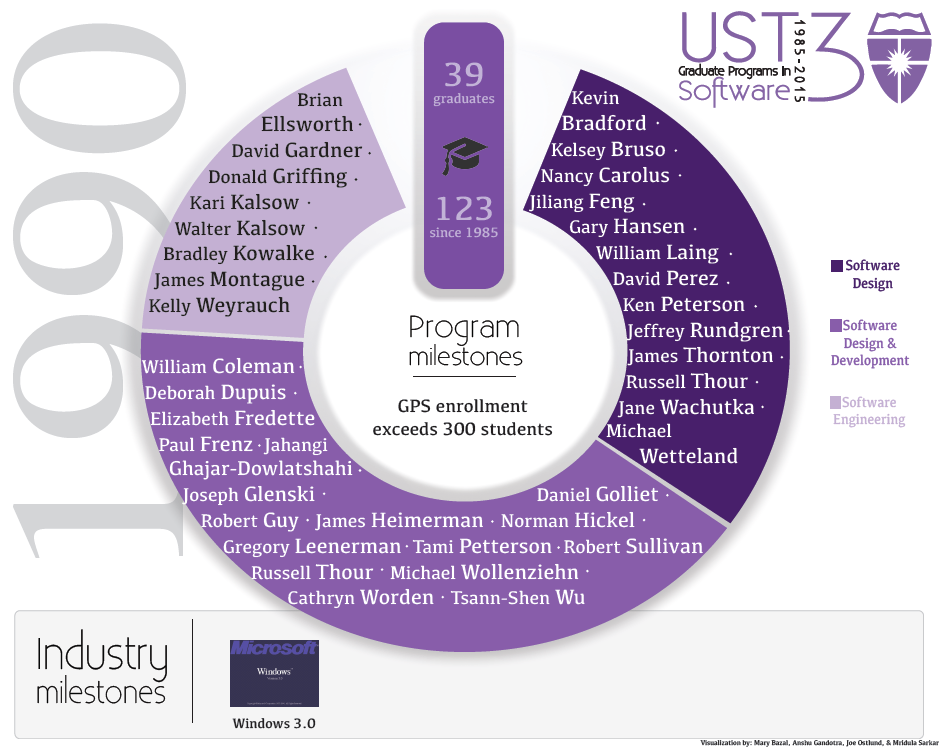 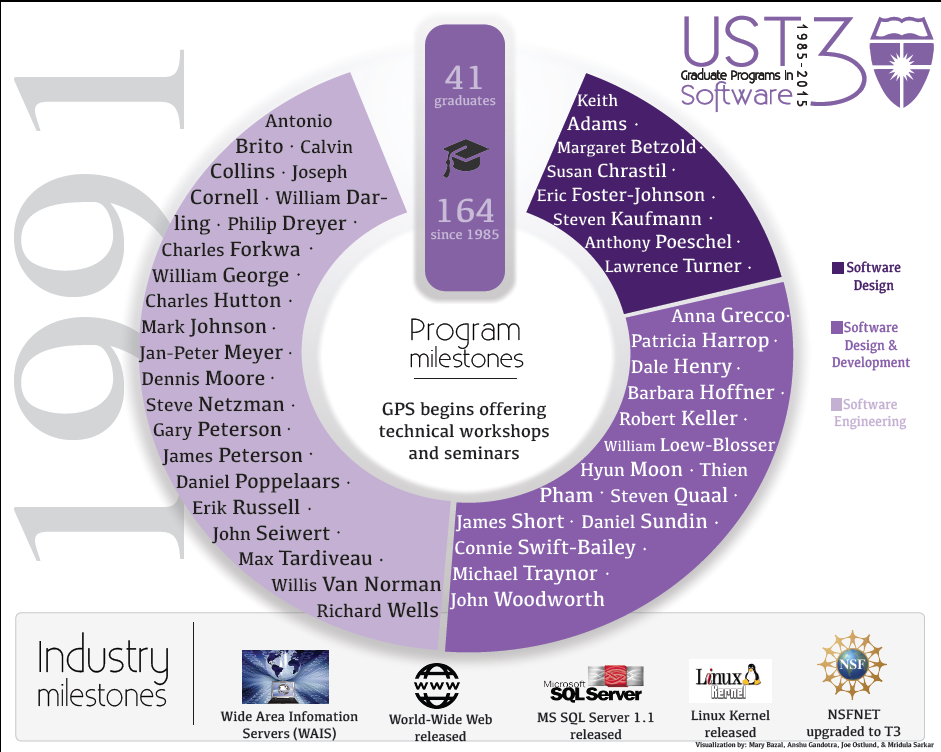 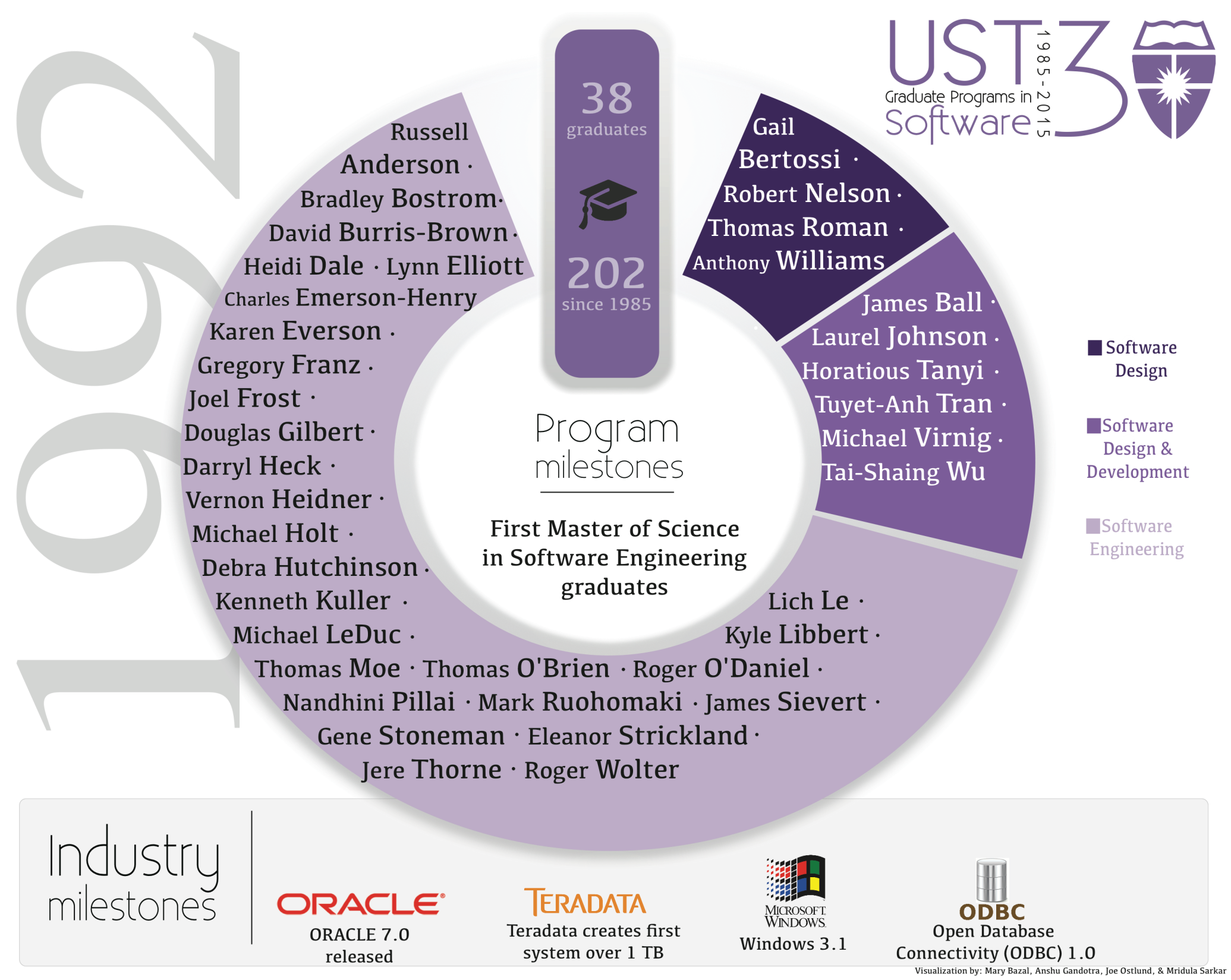 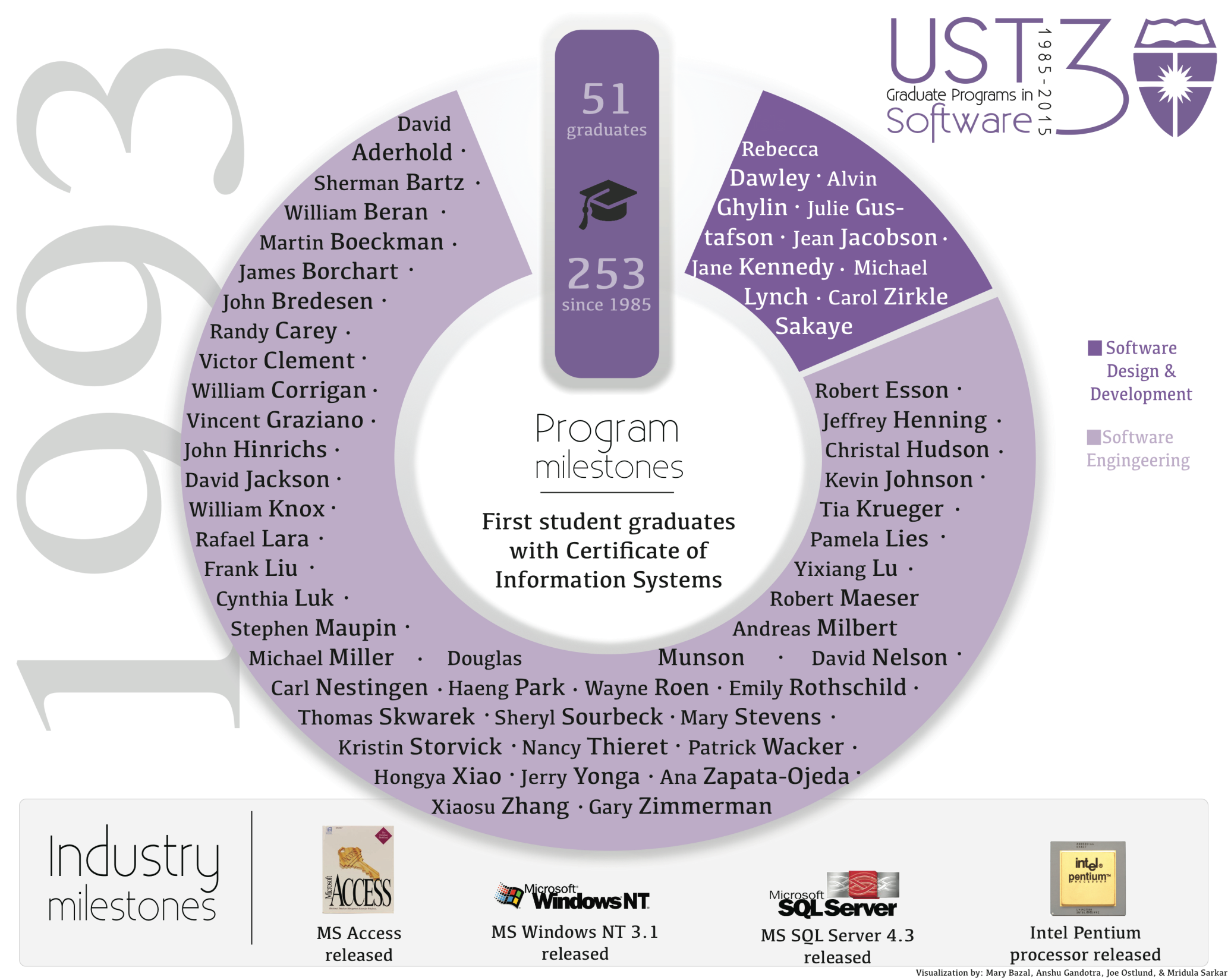 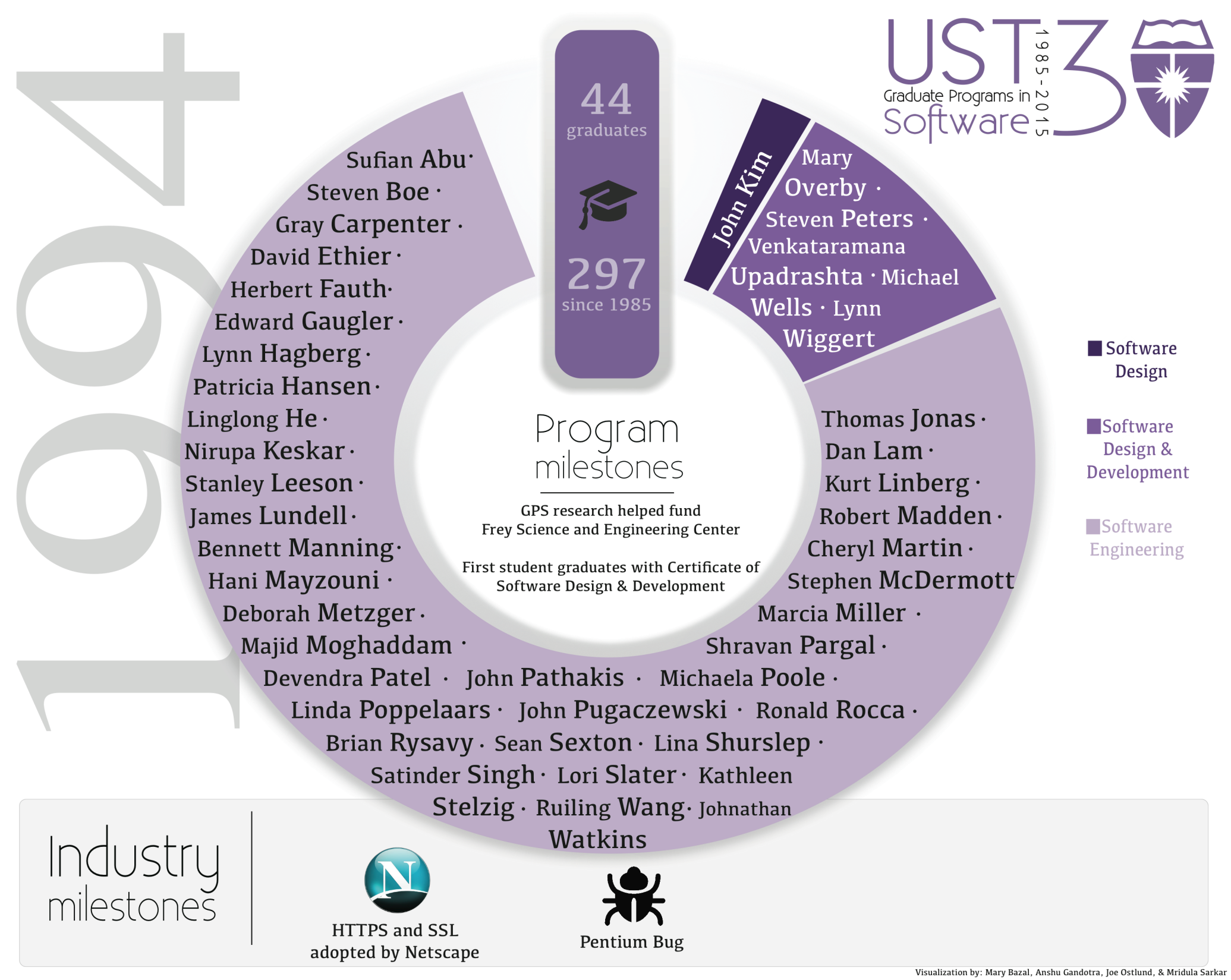 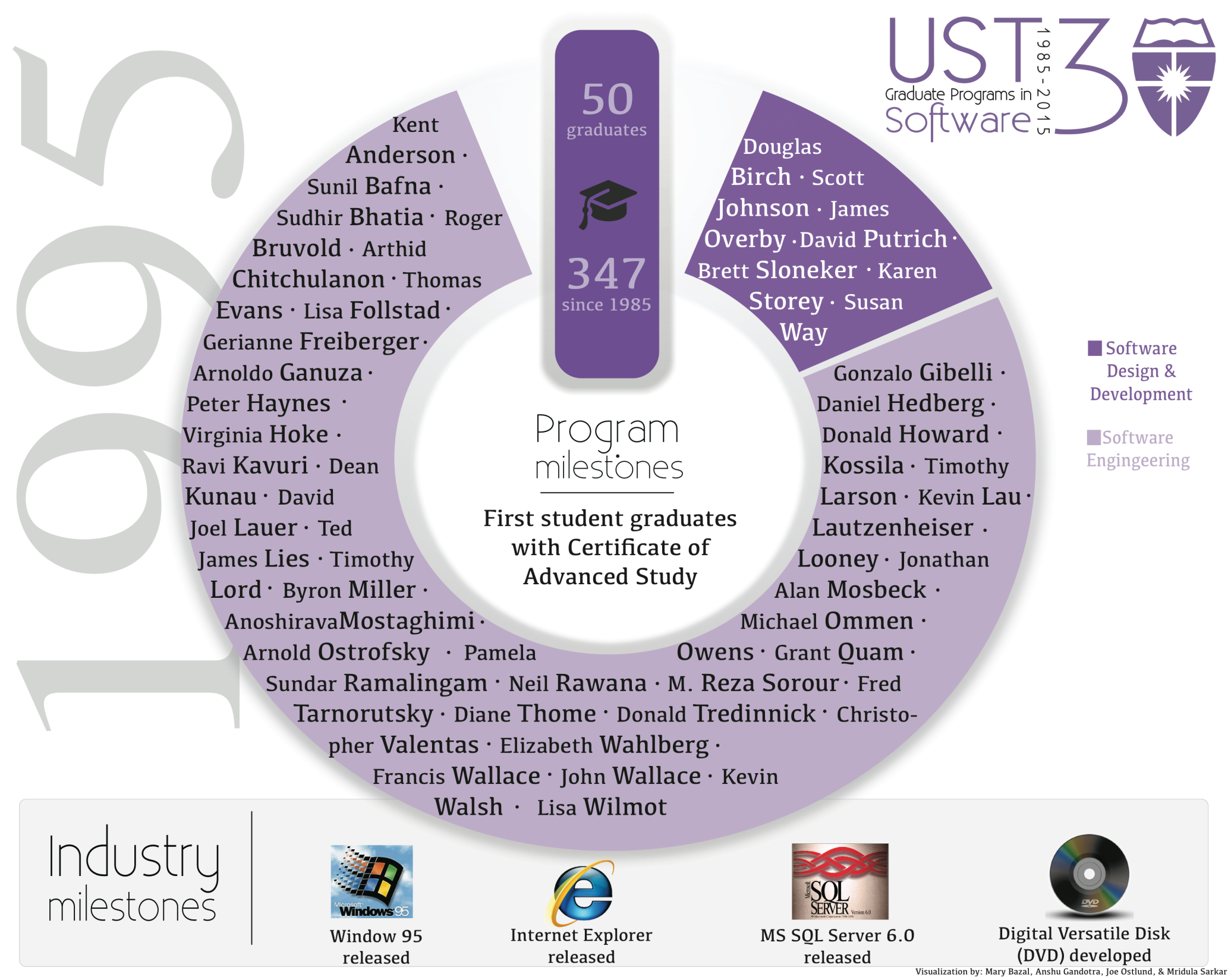 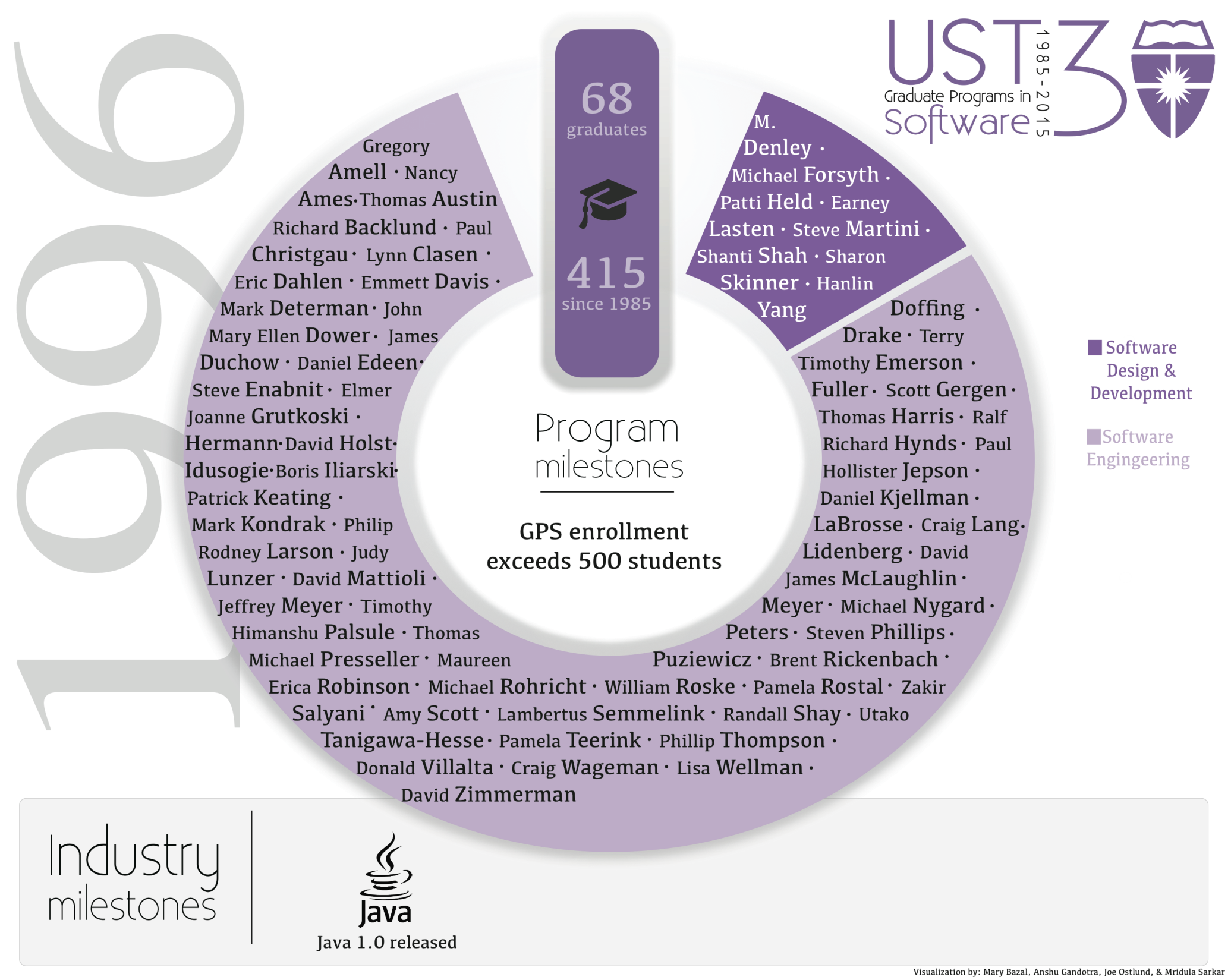 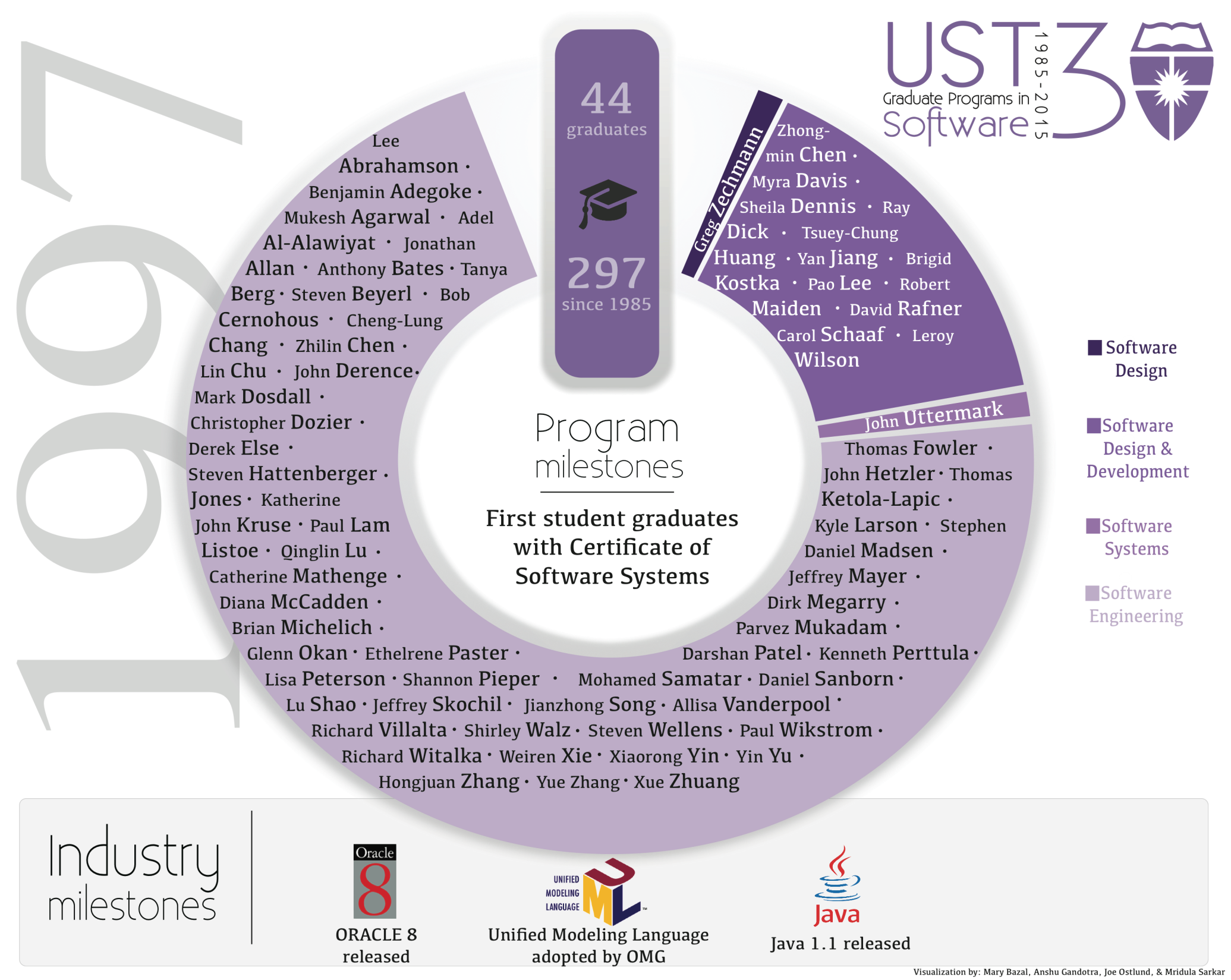 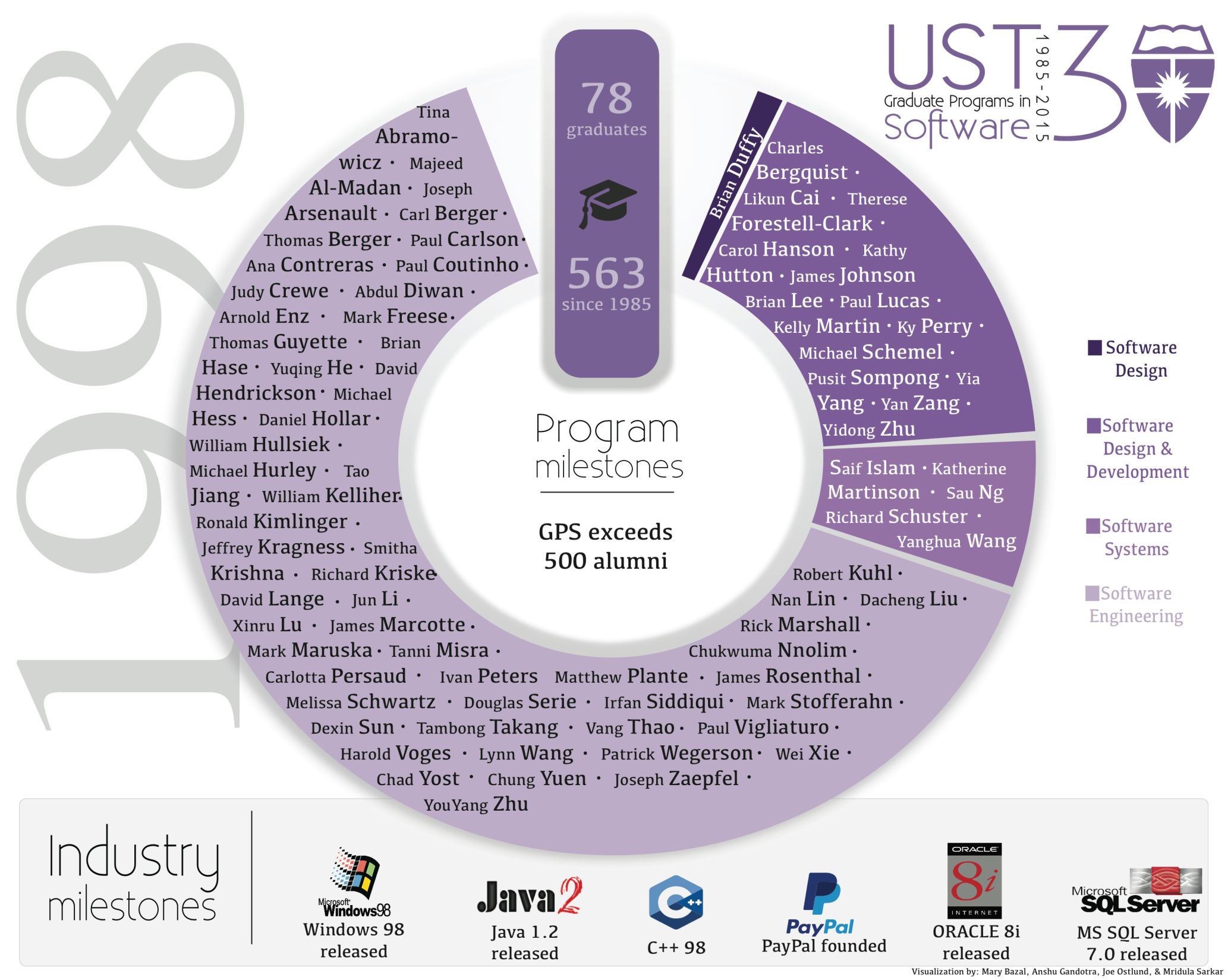 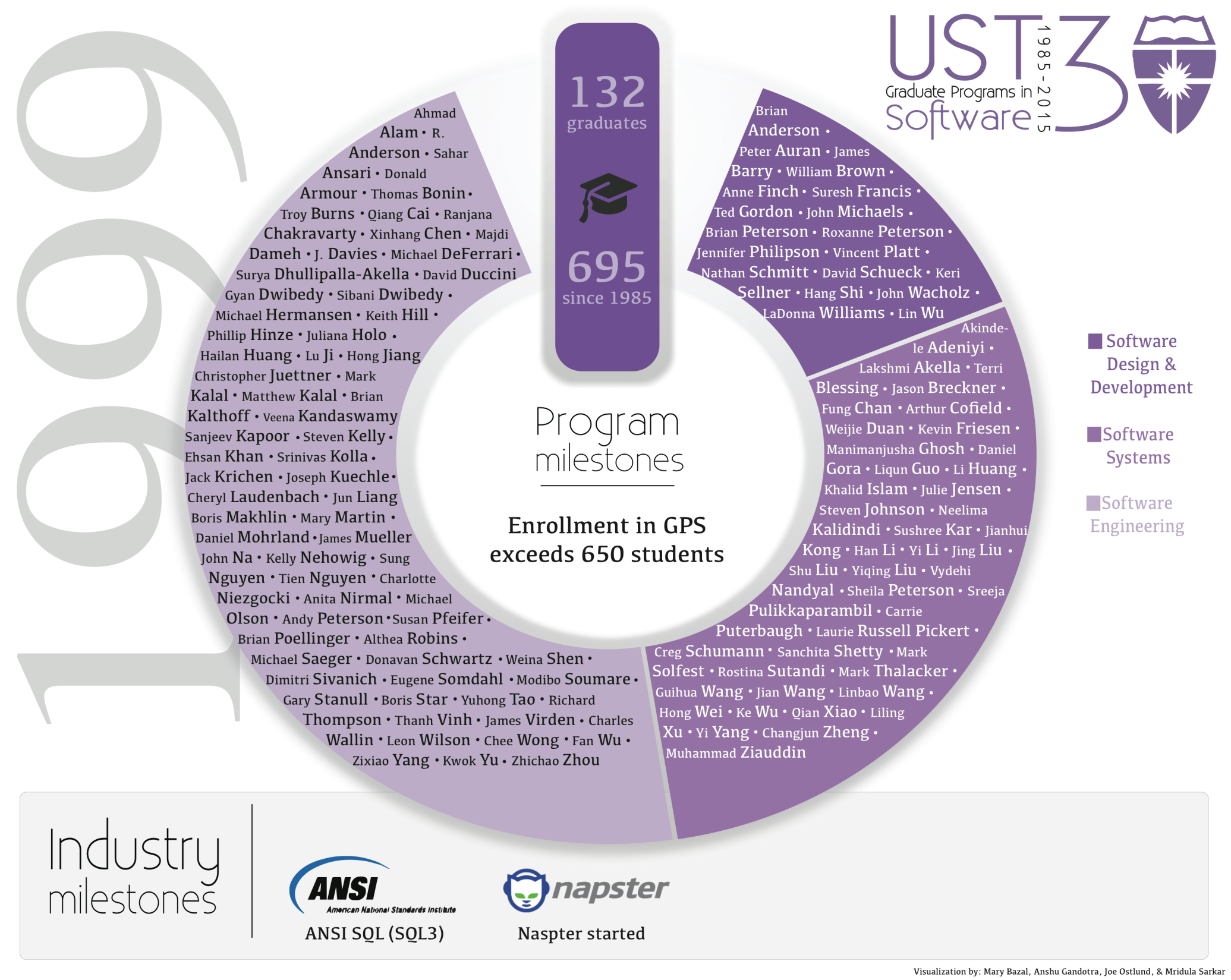 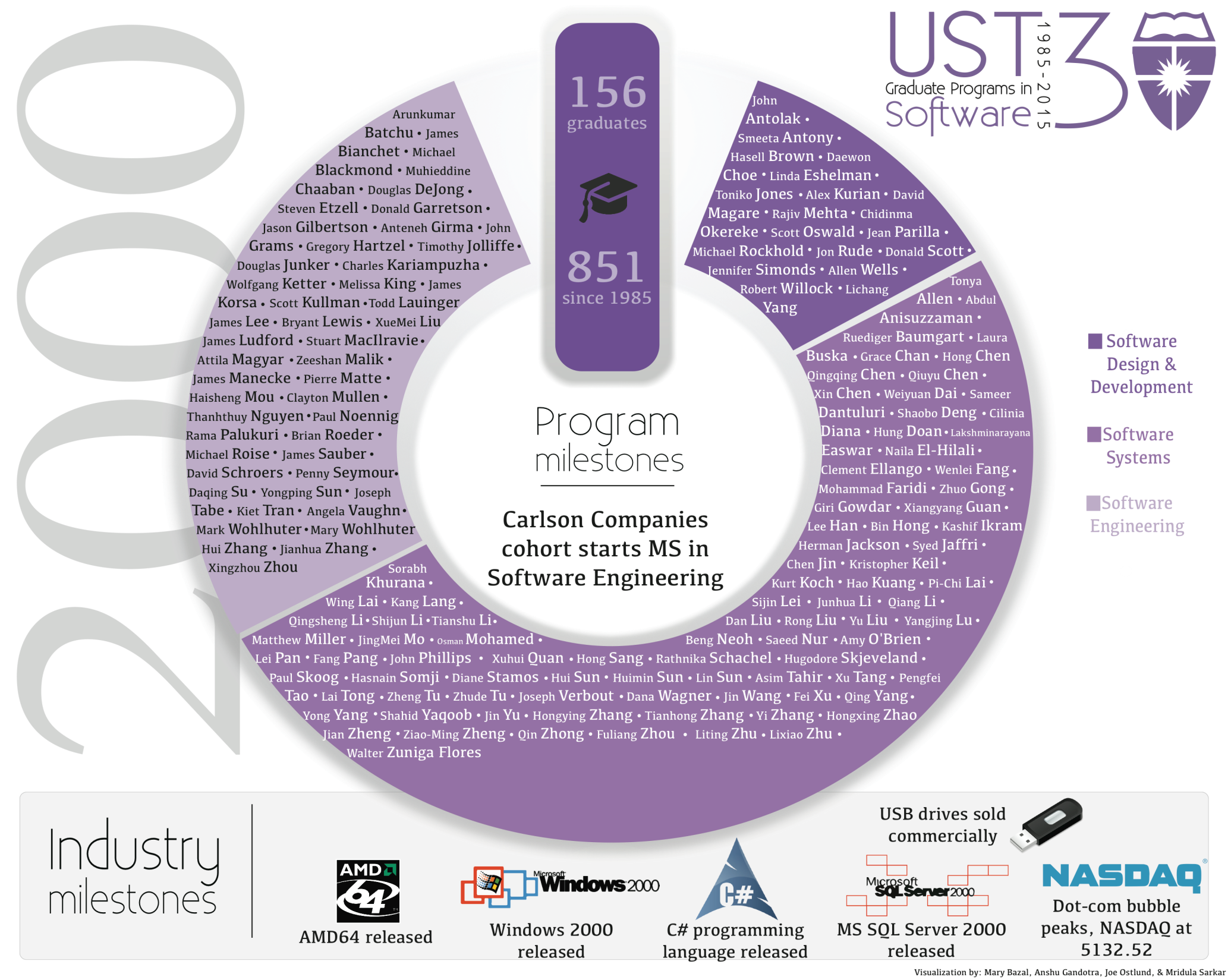 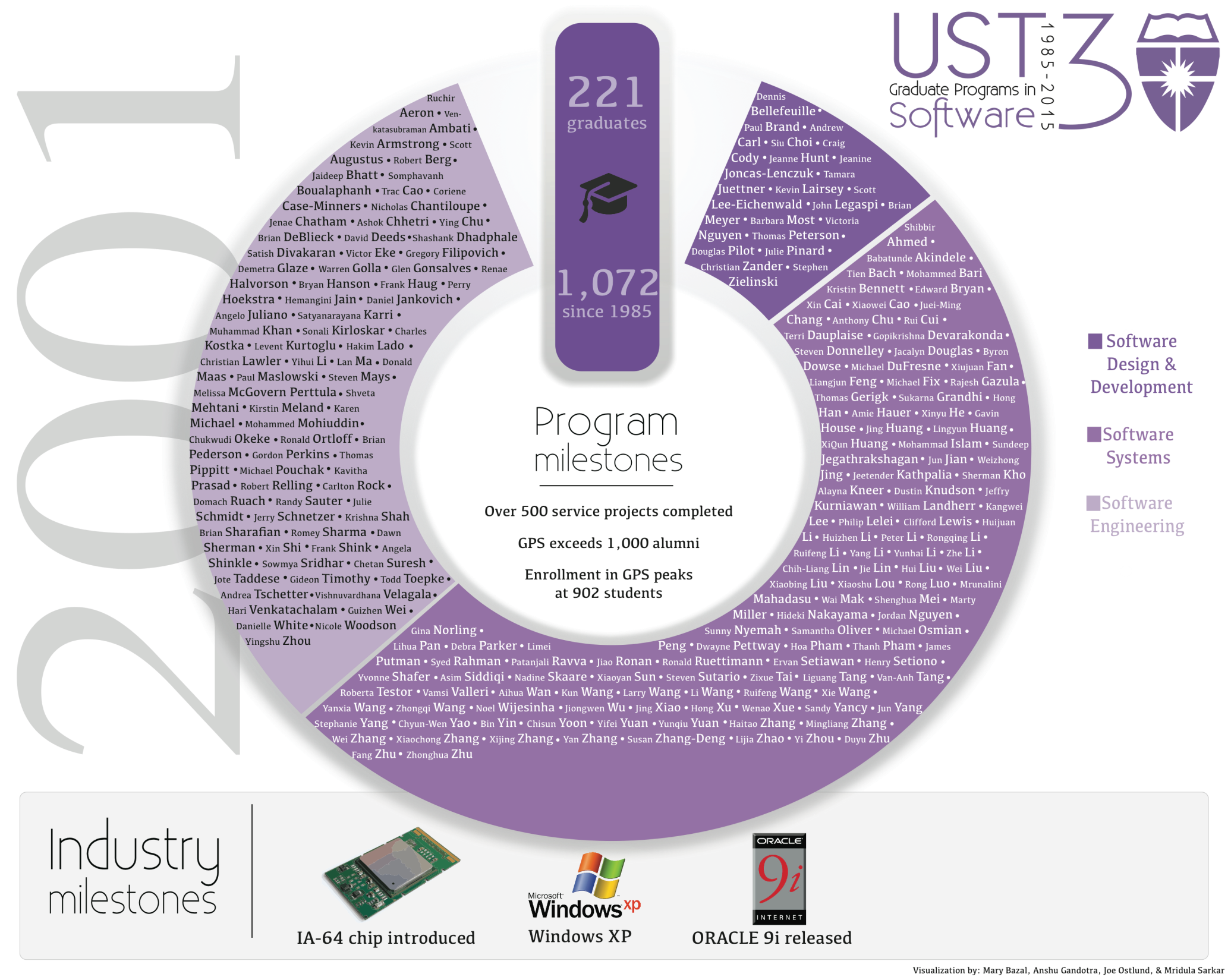 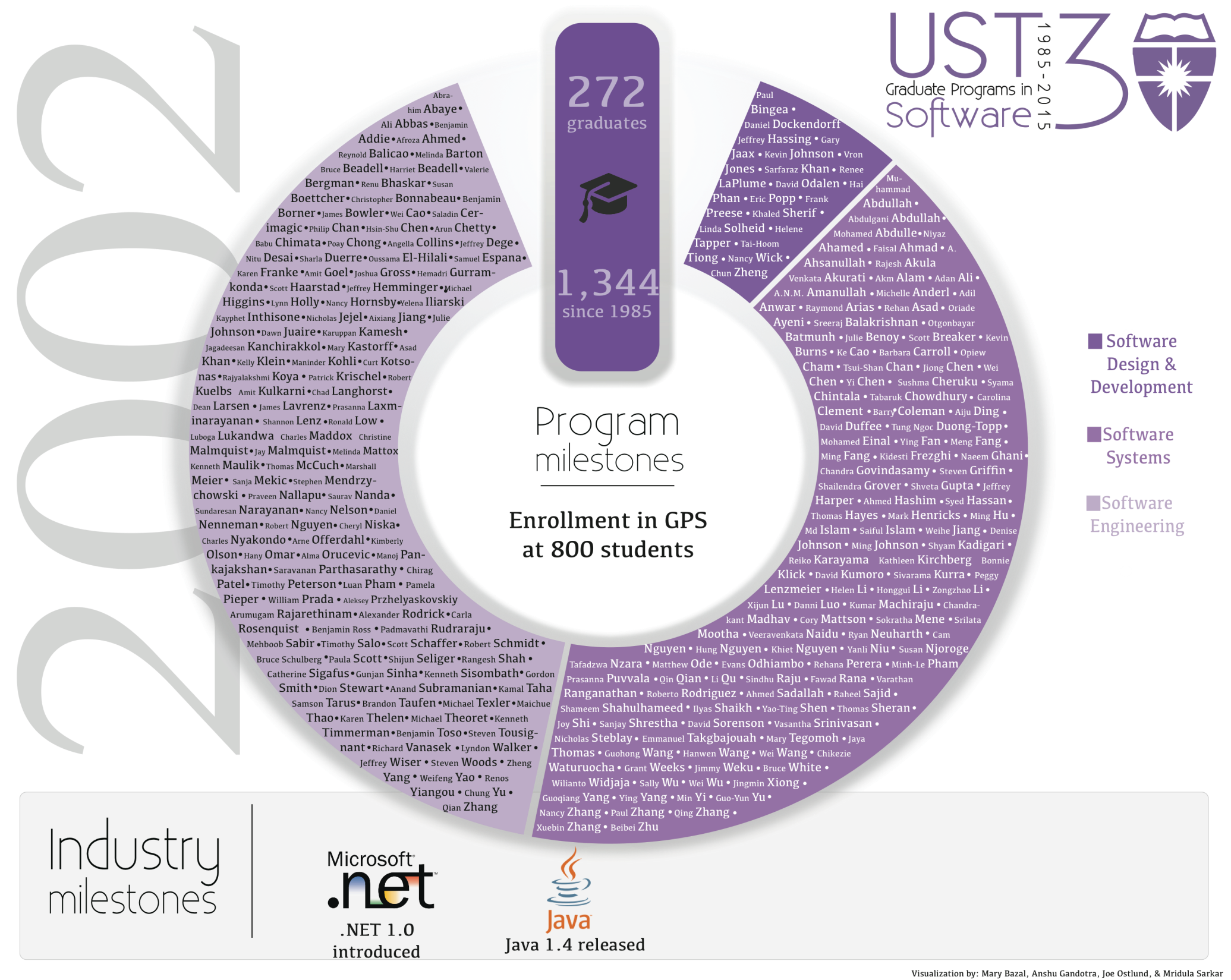 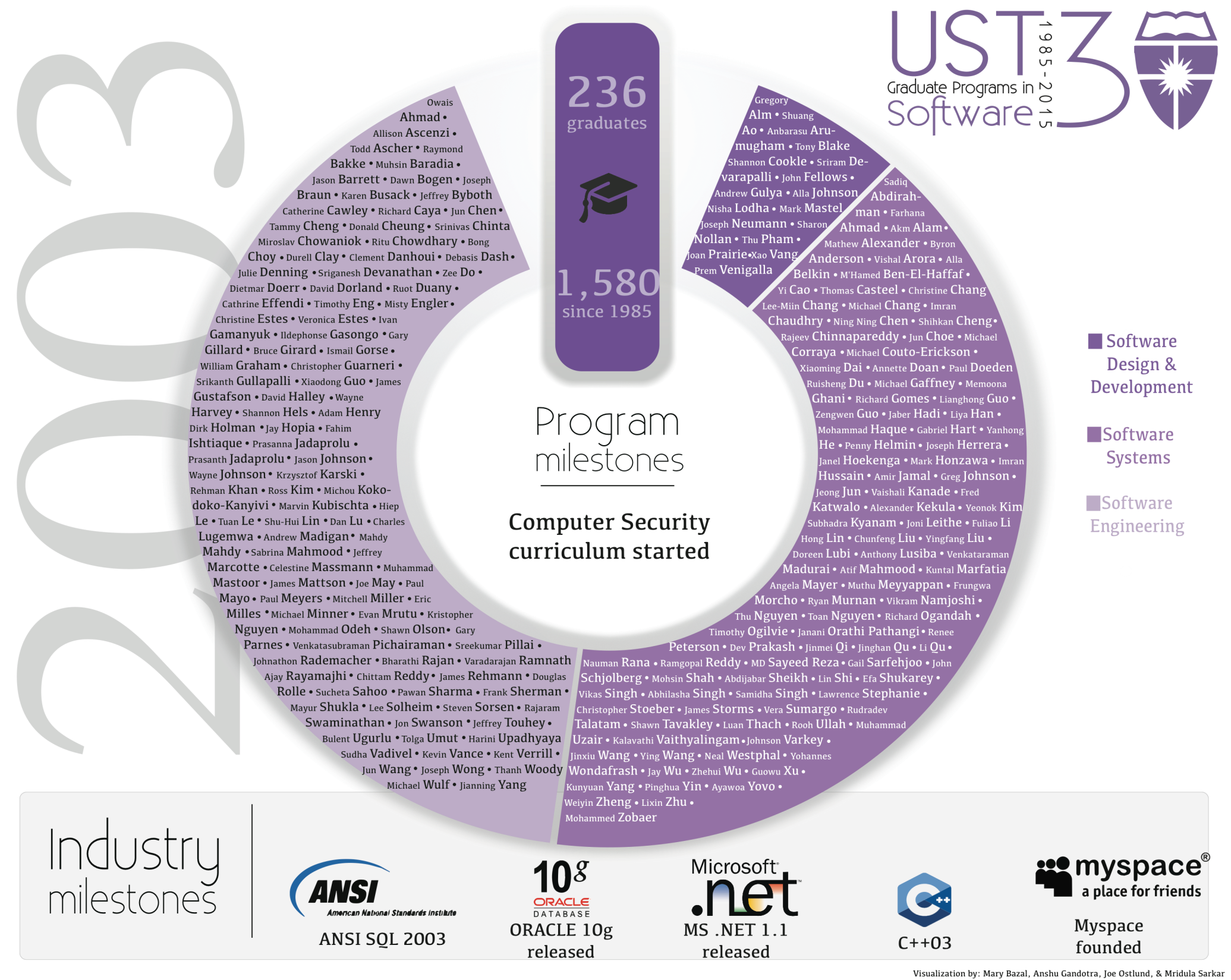 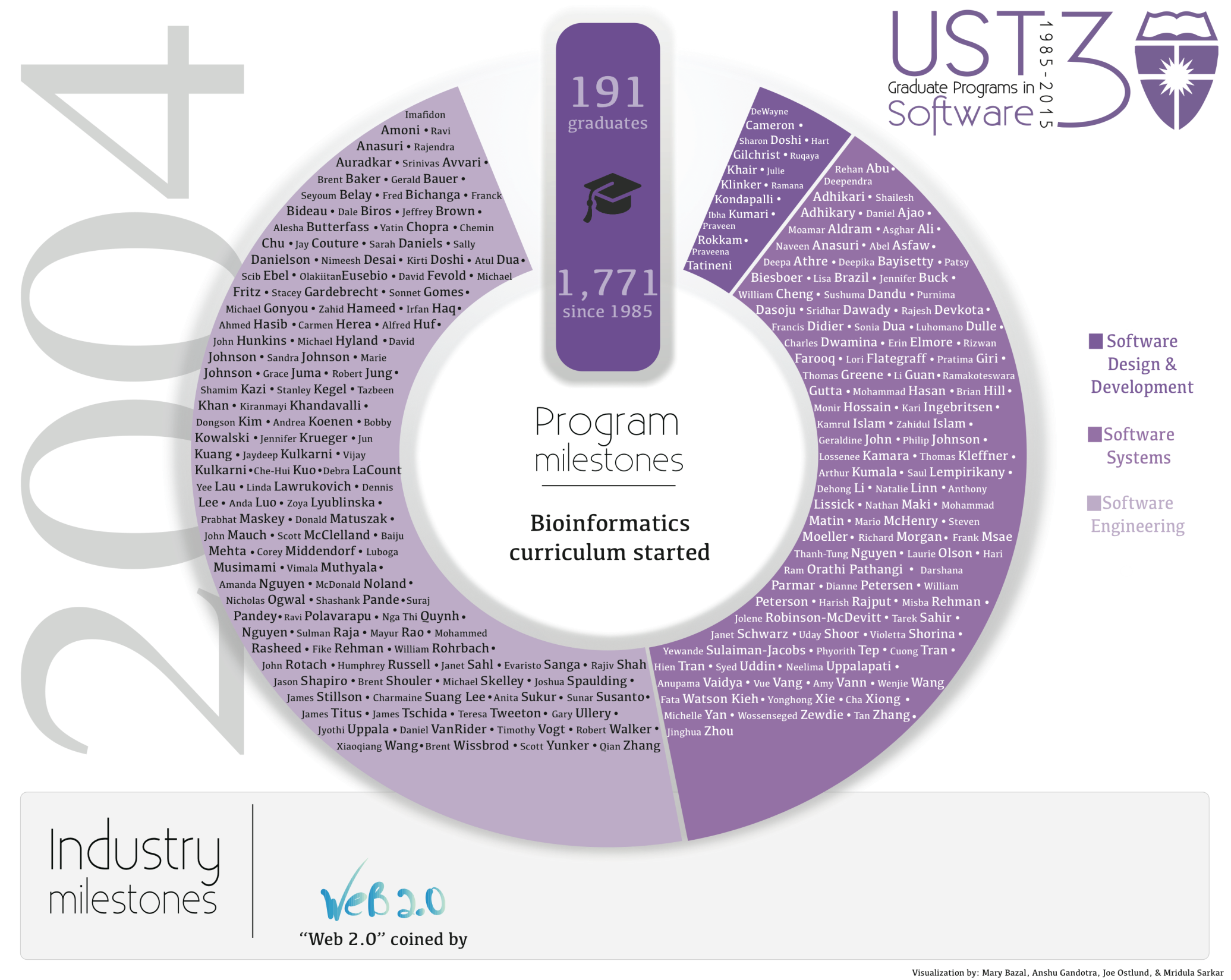 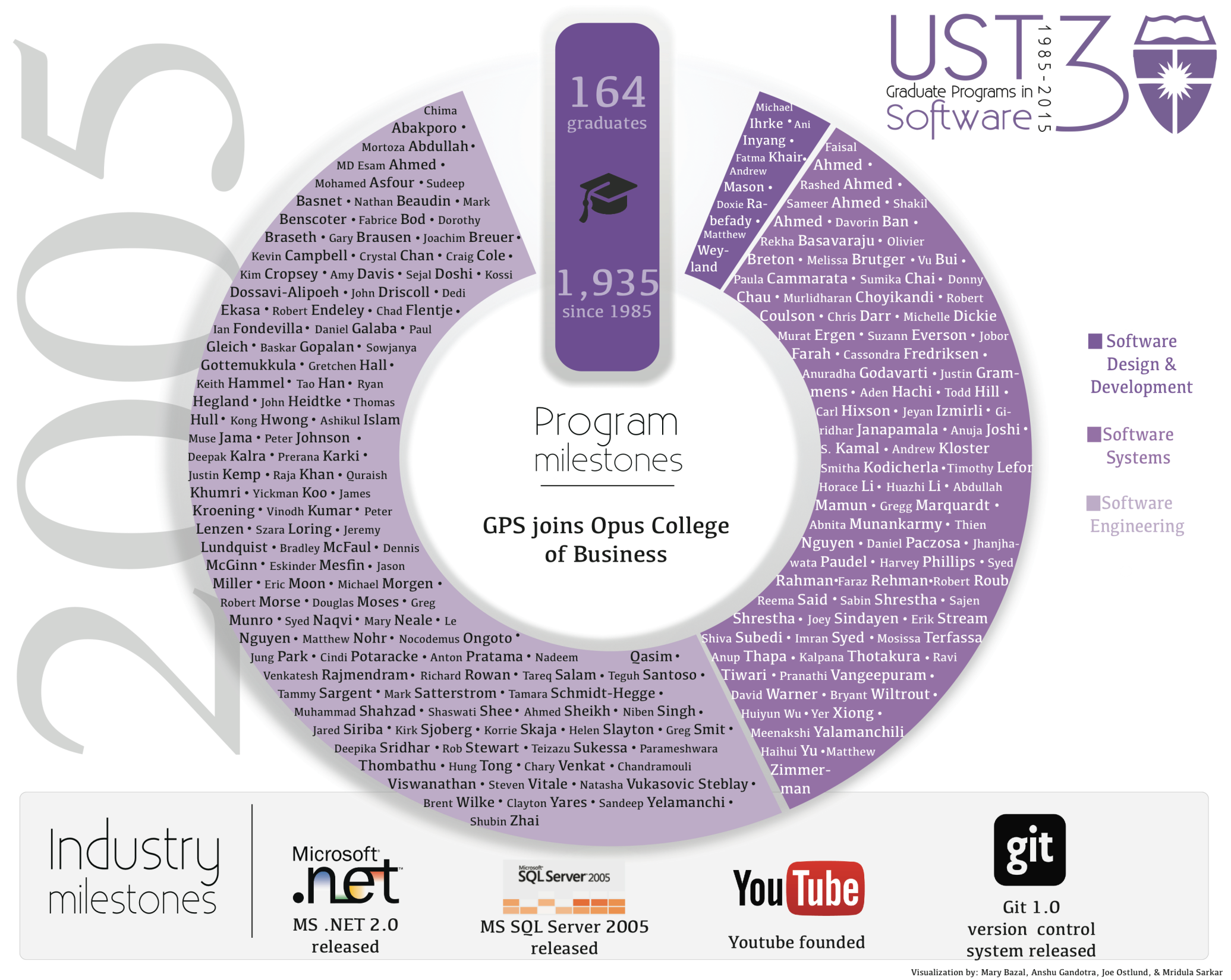 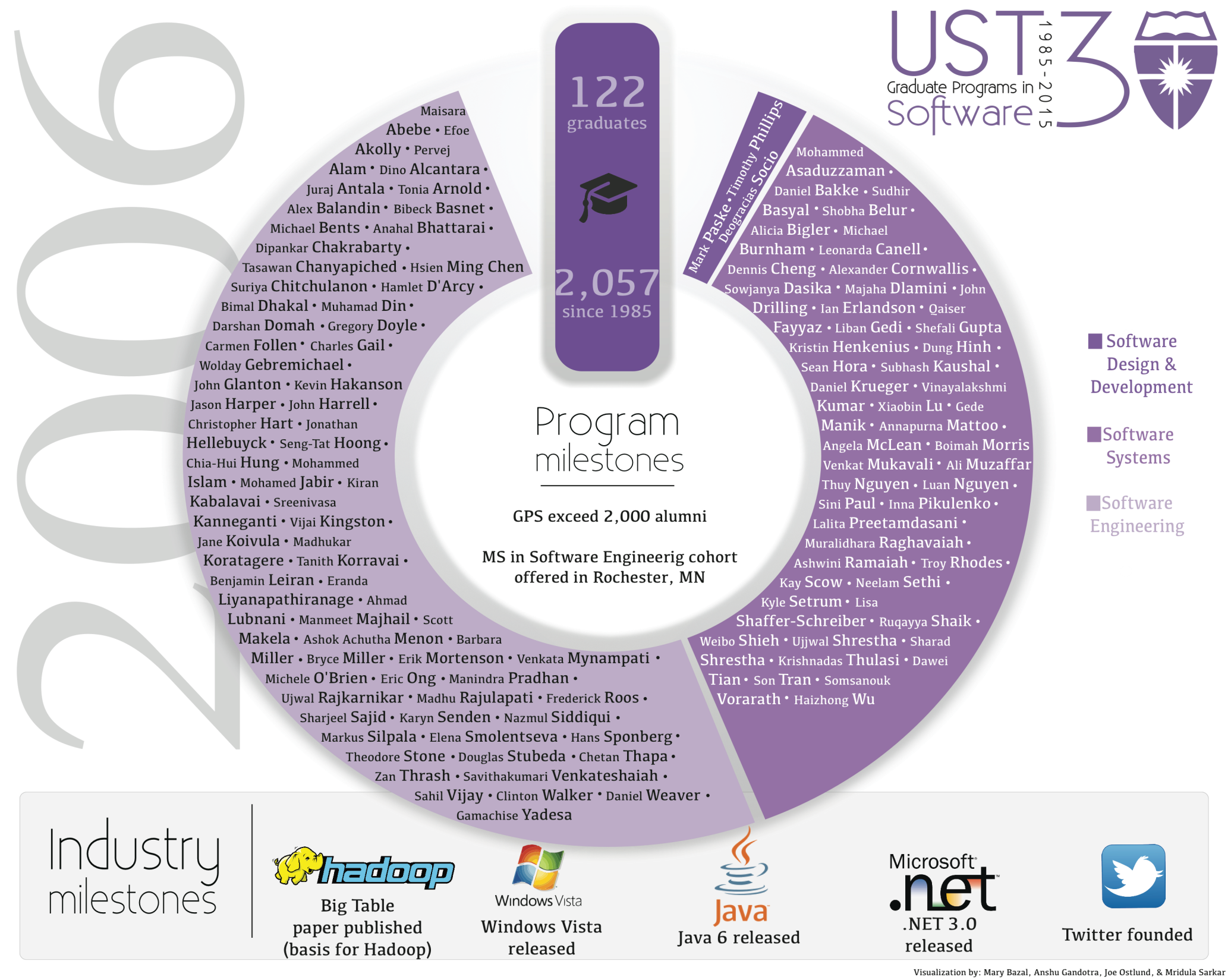 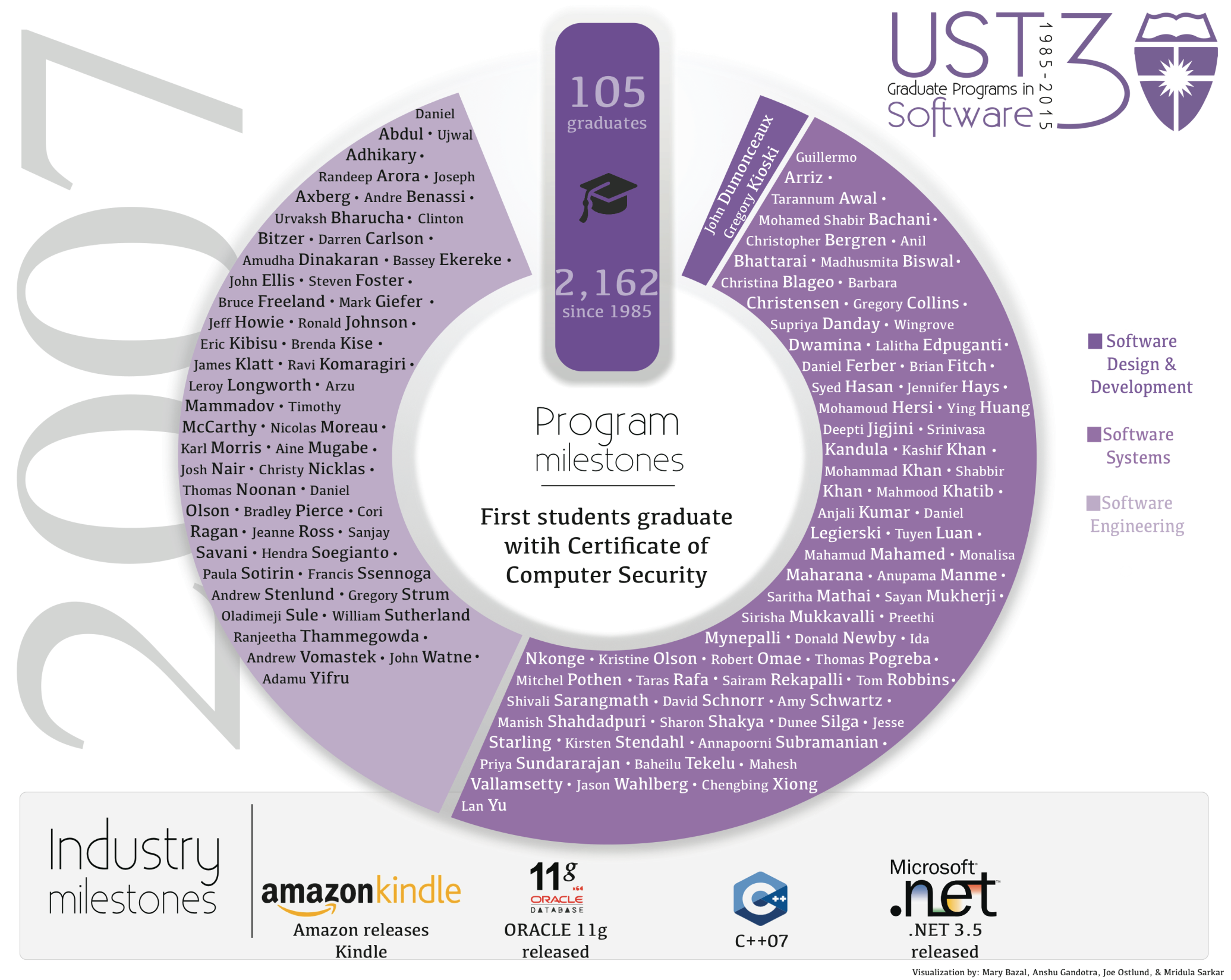 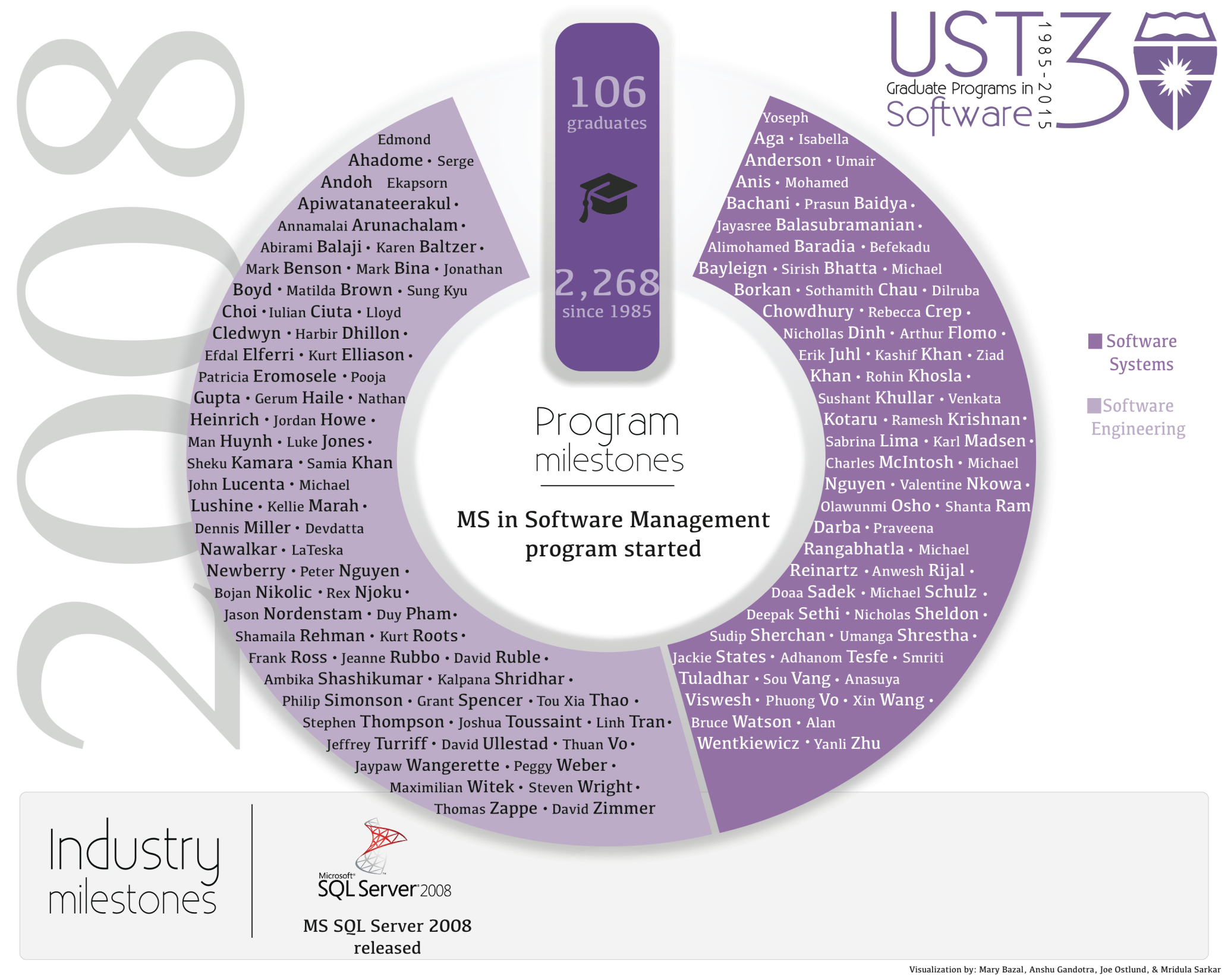 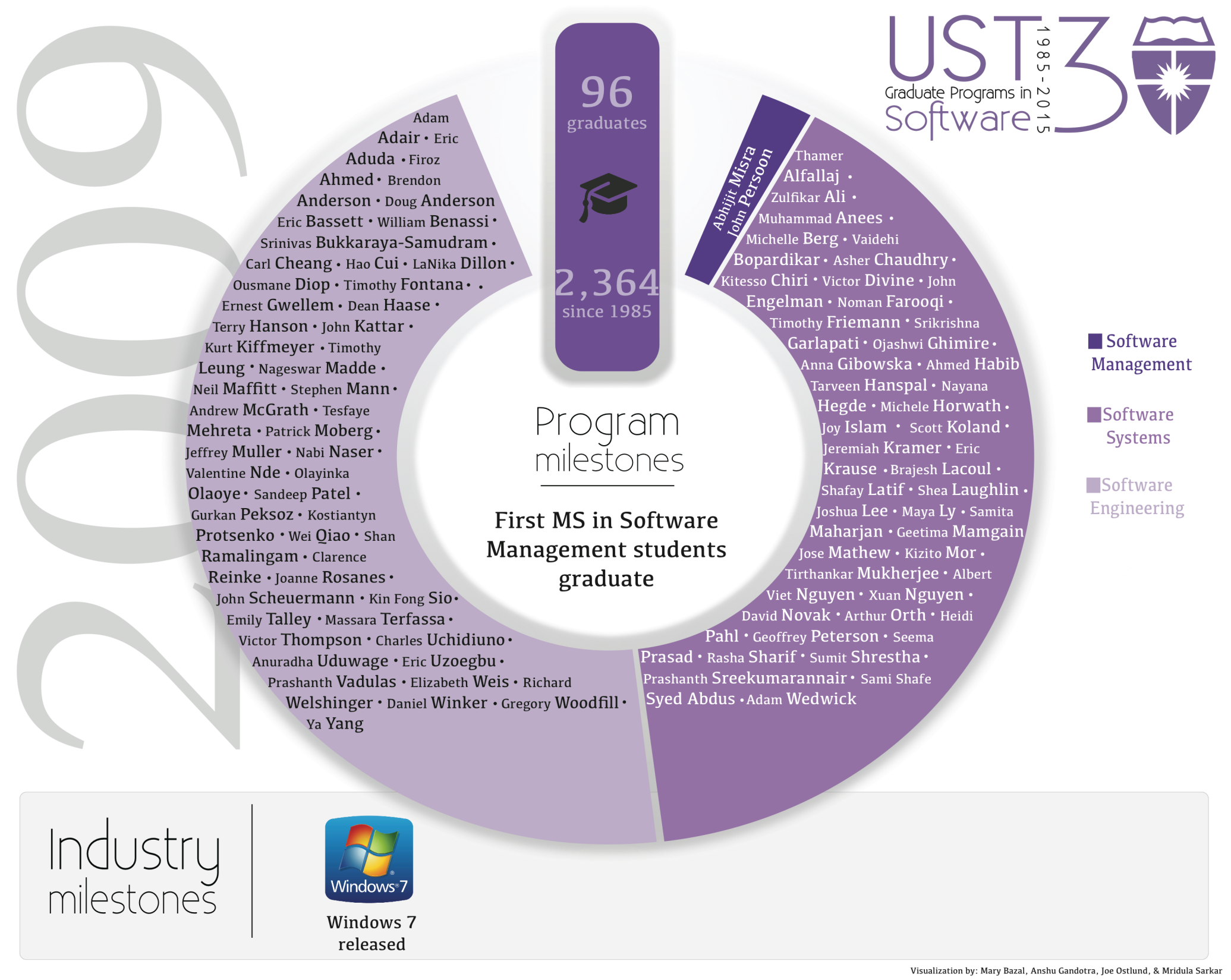 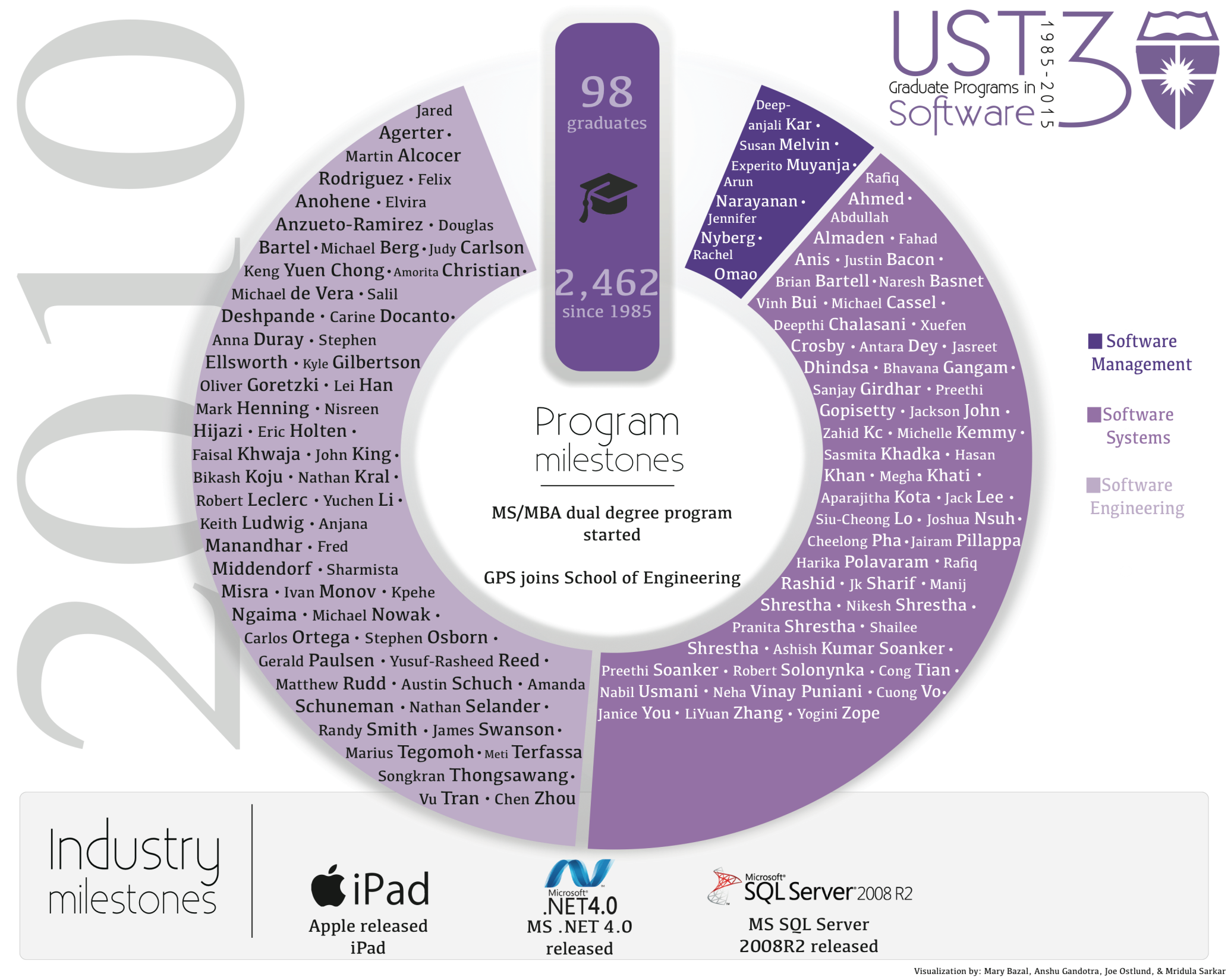 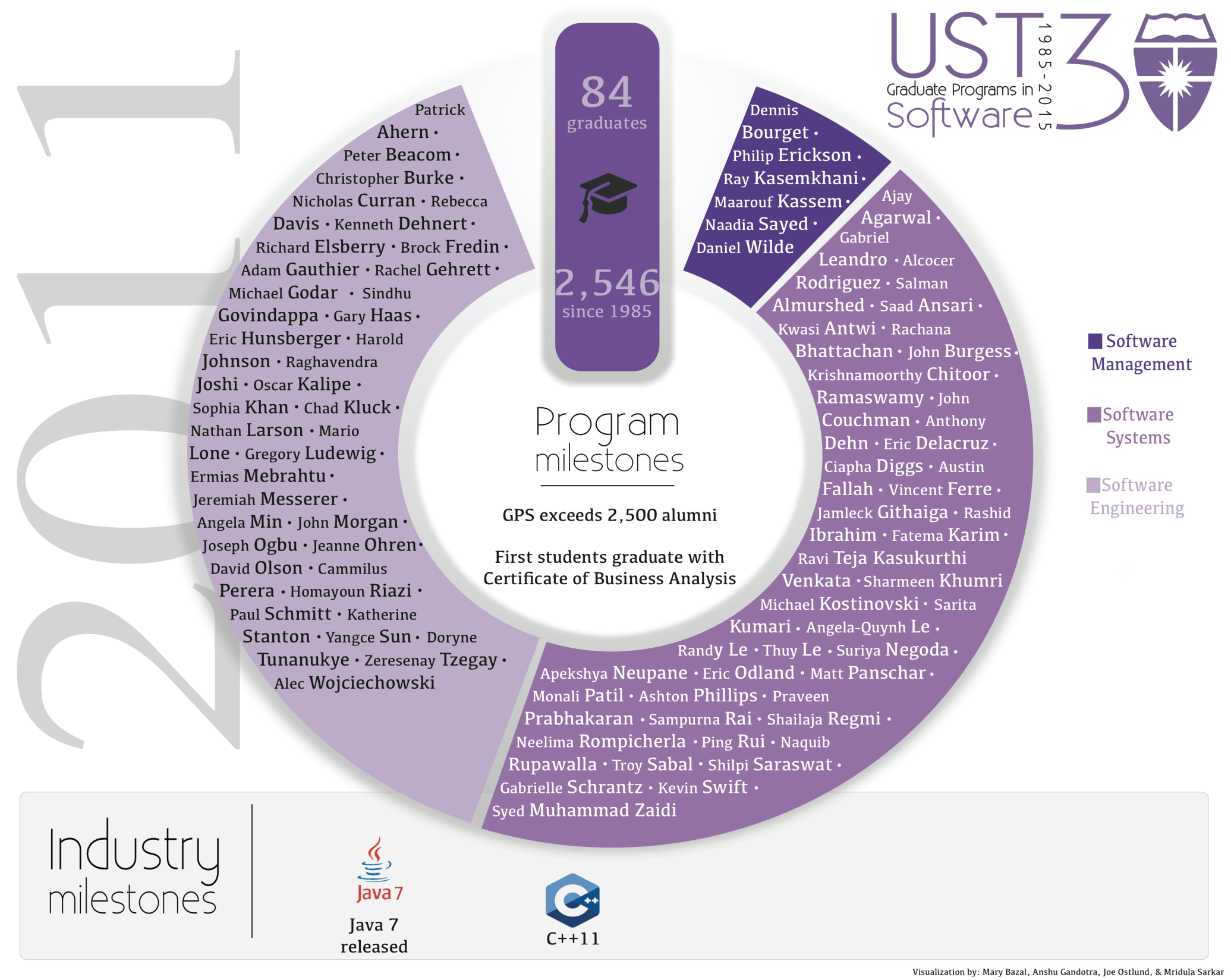 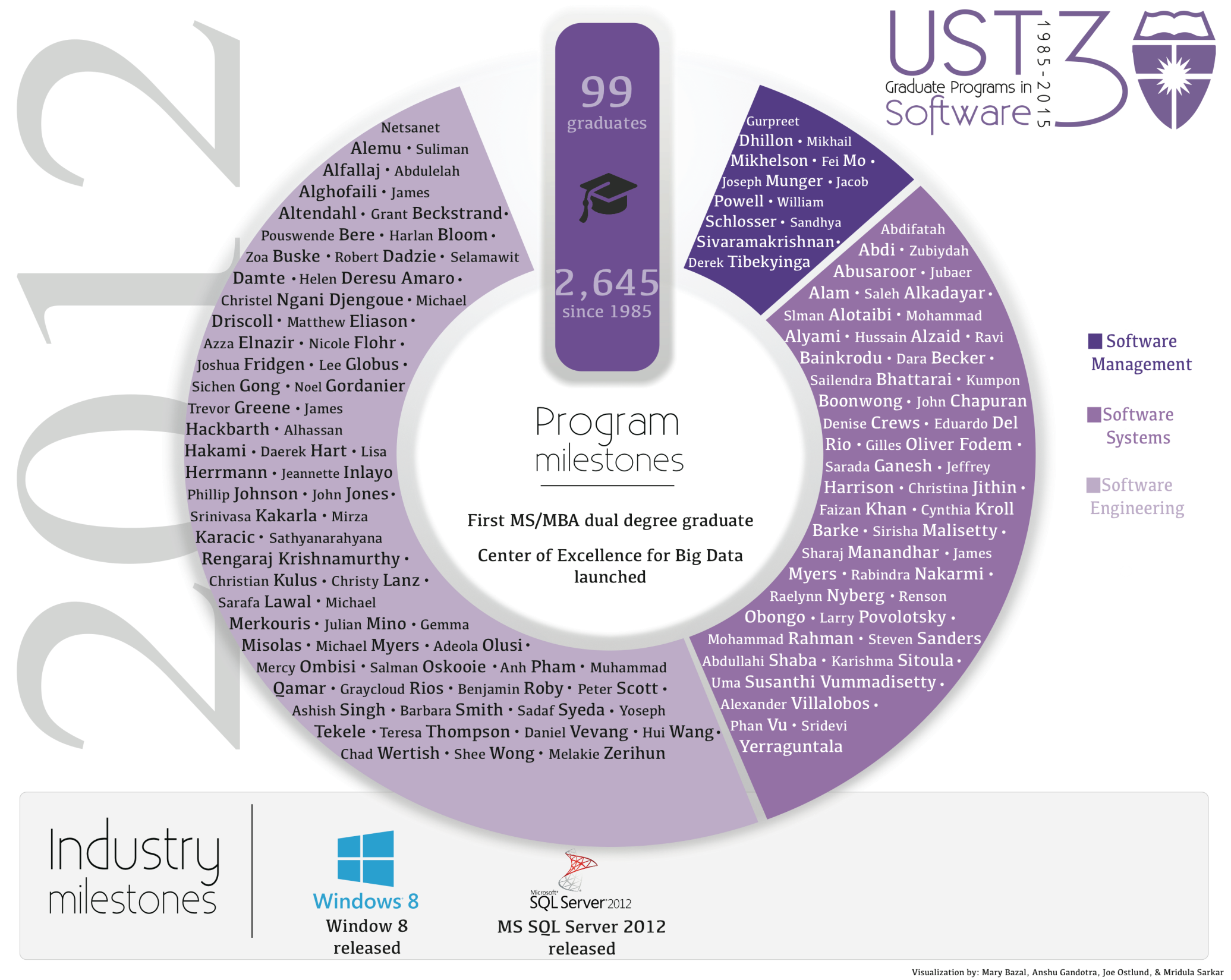 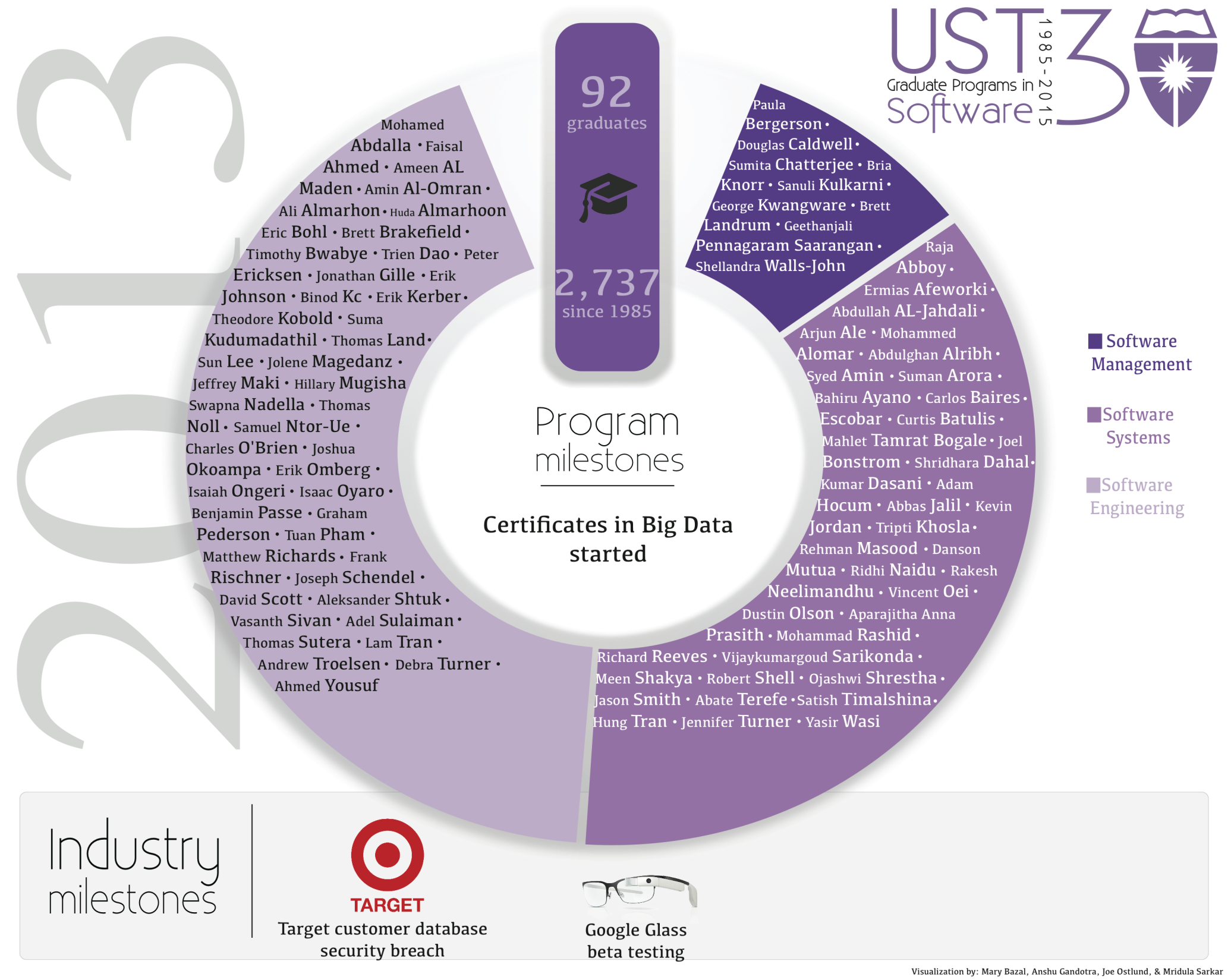 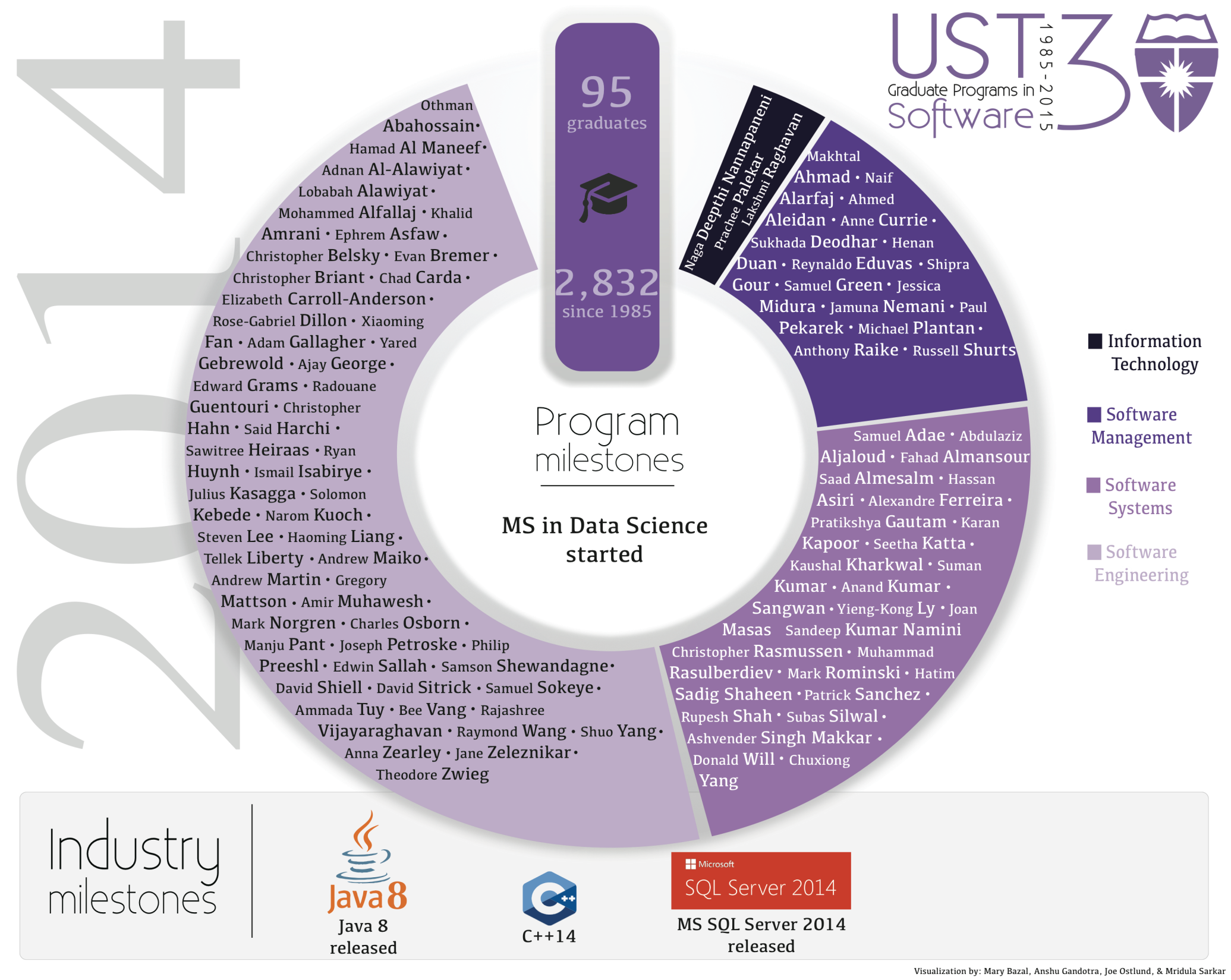 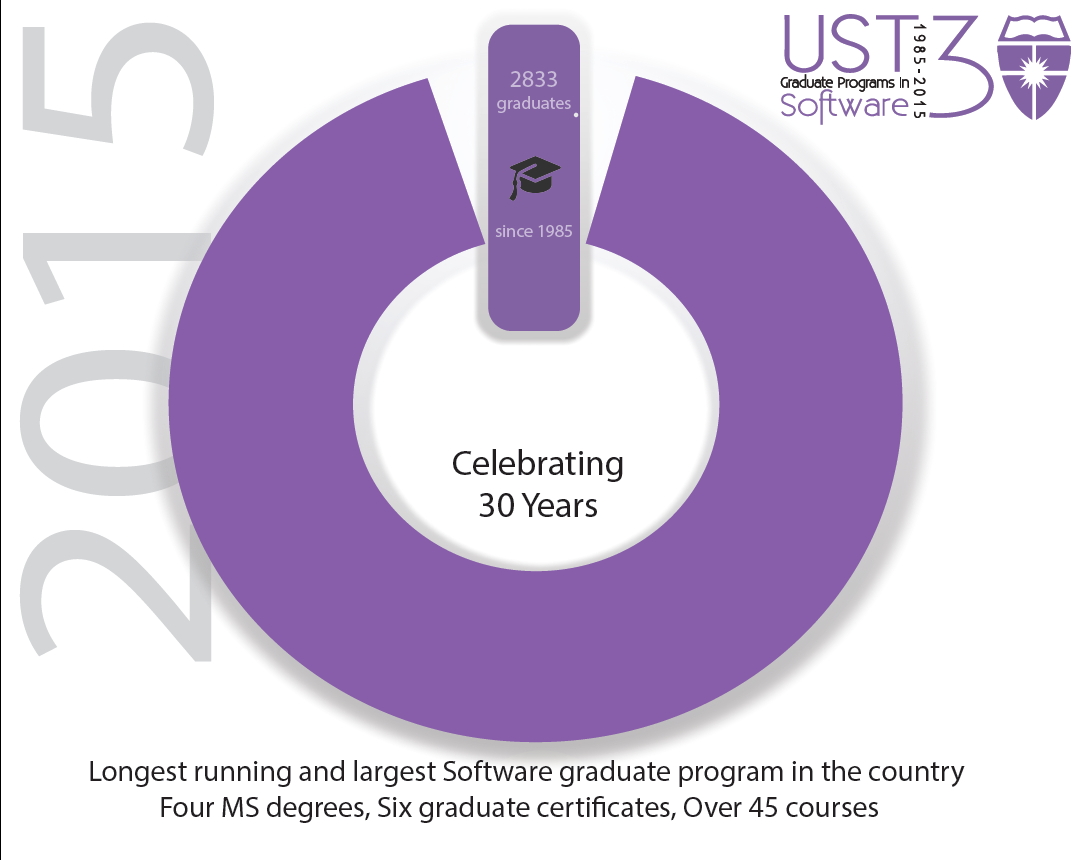